Муниципальное казенное общеобразовательное учреждение«Средняя общеобразовательная школ №6»
 с. Дербетовка Апанасенковского районаСтавропольского края
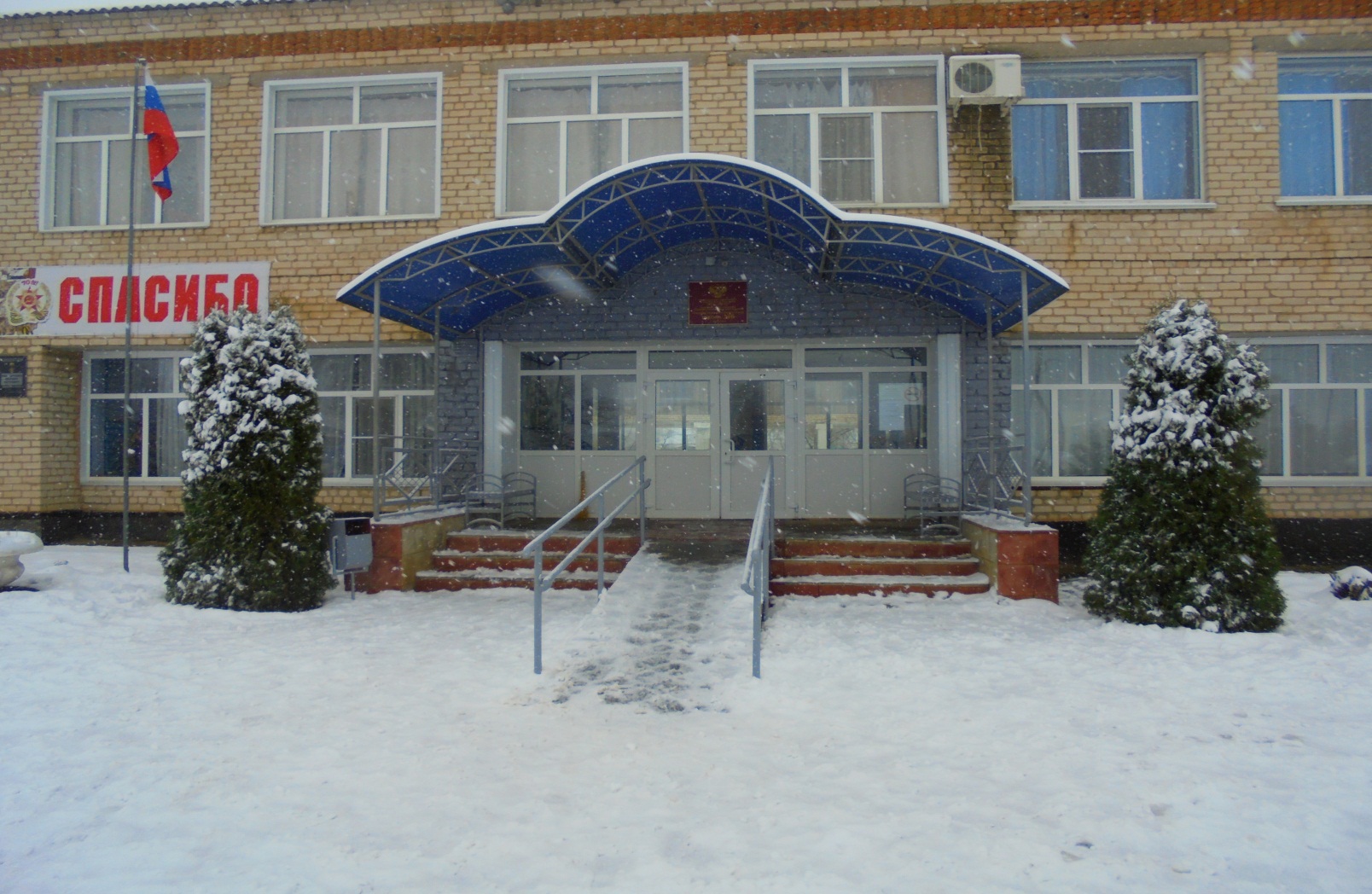 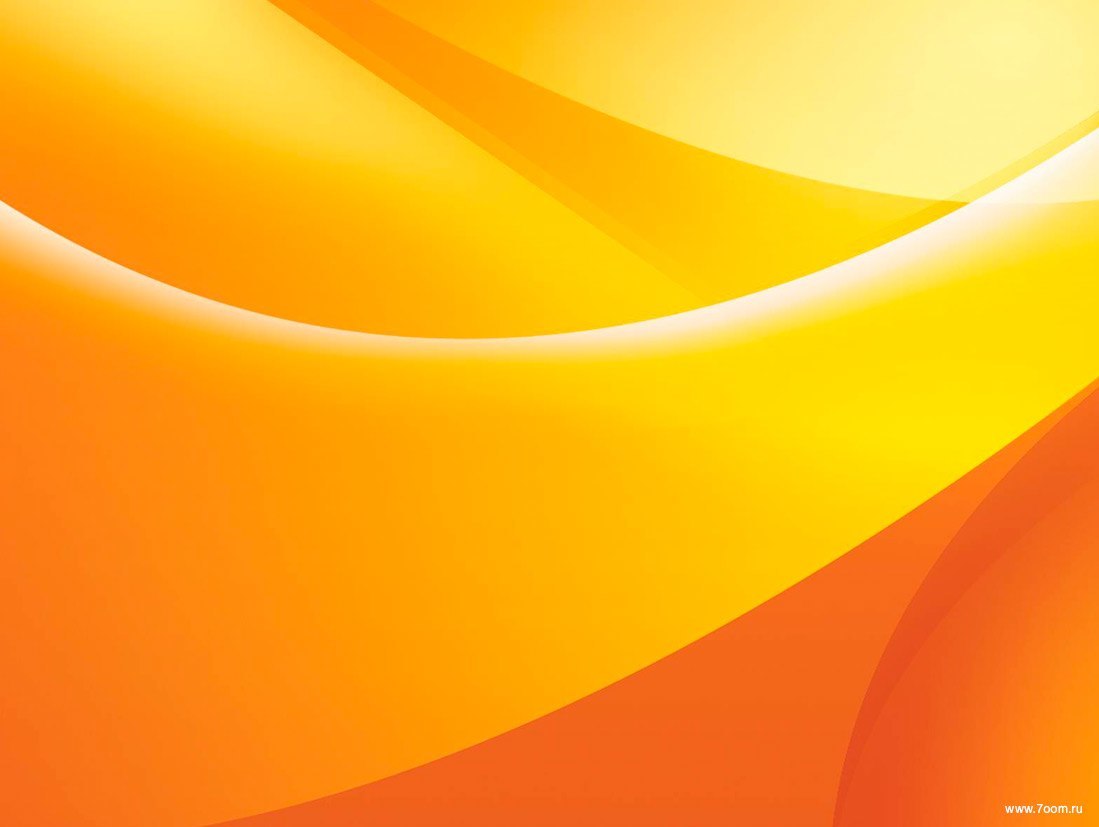 Социальный проектНаправление: «Добровольчество»Название проекта: «Мастерская добрых дел»
Выполнила:
Дудкина Виктория
обучающаяся
 МКОУ СОШ №6с.Дербетовка
Апанасенковского района 
Ставропольского края
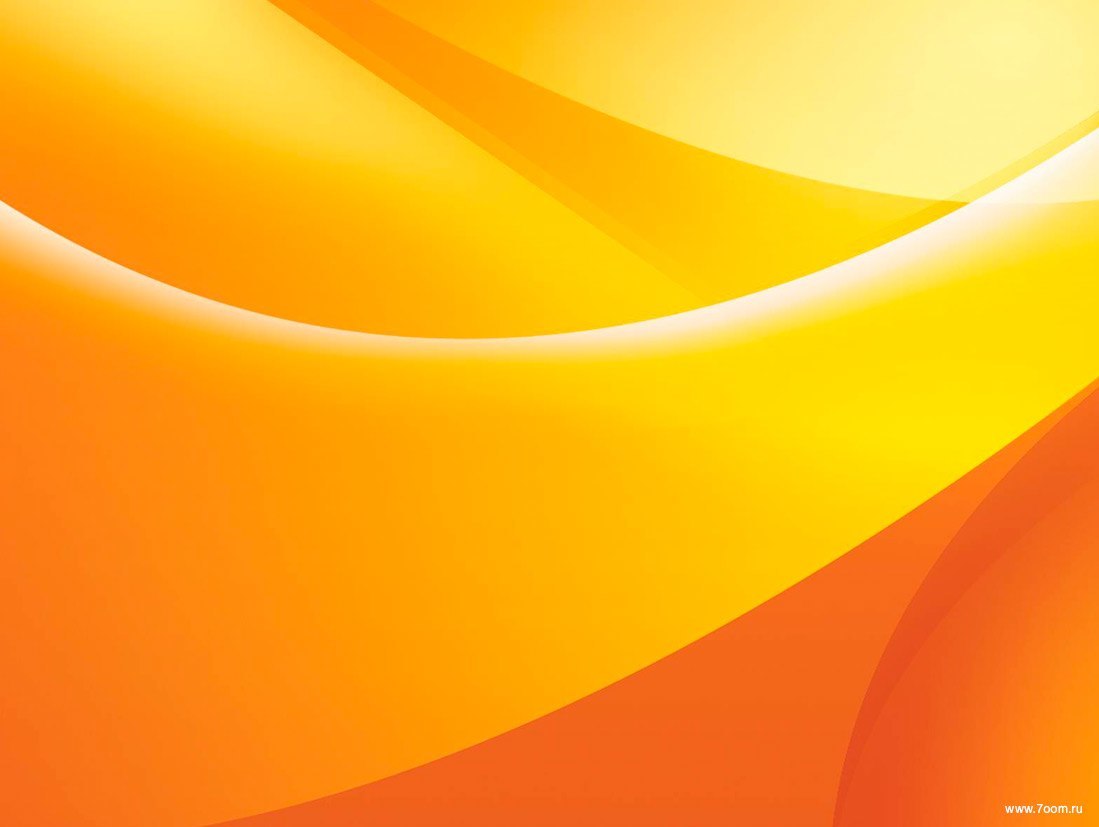 ГОСУДАРСТВЕННОЕ  БЮДЖЕТНОЕ  СТАЦИОНАРНОЕ  УЧРЕЖДЕНИЕ  СОЦИАЛЬНОГО ОБСЛУЖИВАНИЯ  НАСЕЛЕНИЯ
 "ДЕРБЕТОВСКИЙ ДЕТСКИЙ ДОМ-ИНТЕРНАТ ДЛЯ УМСТВЕННО ОТСТАЛЫХ ДЕТЕЙ"
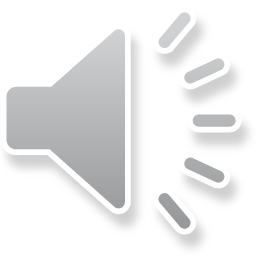 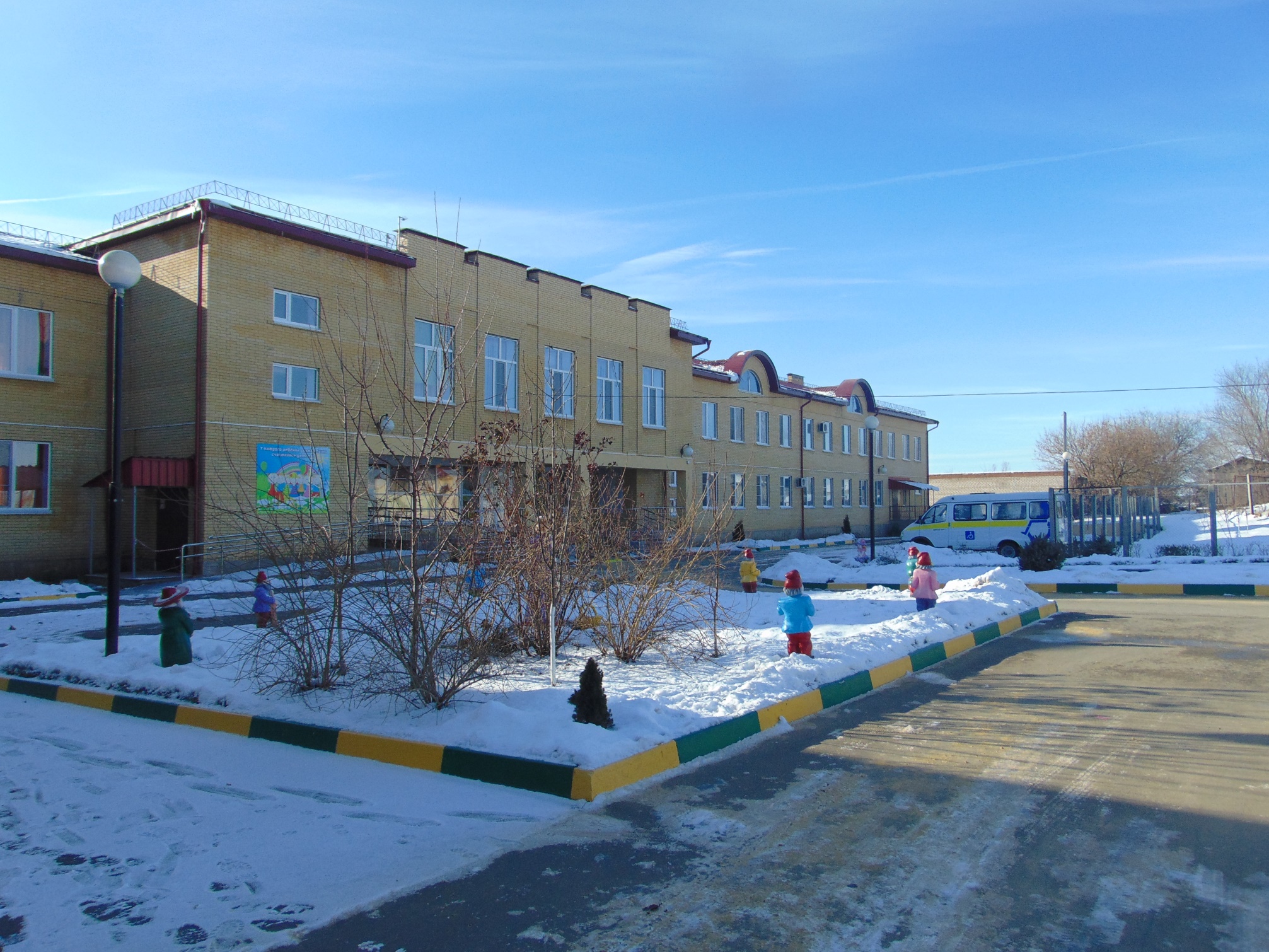 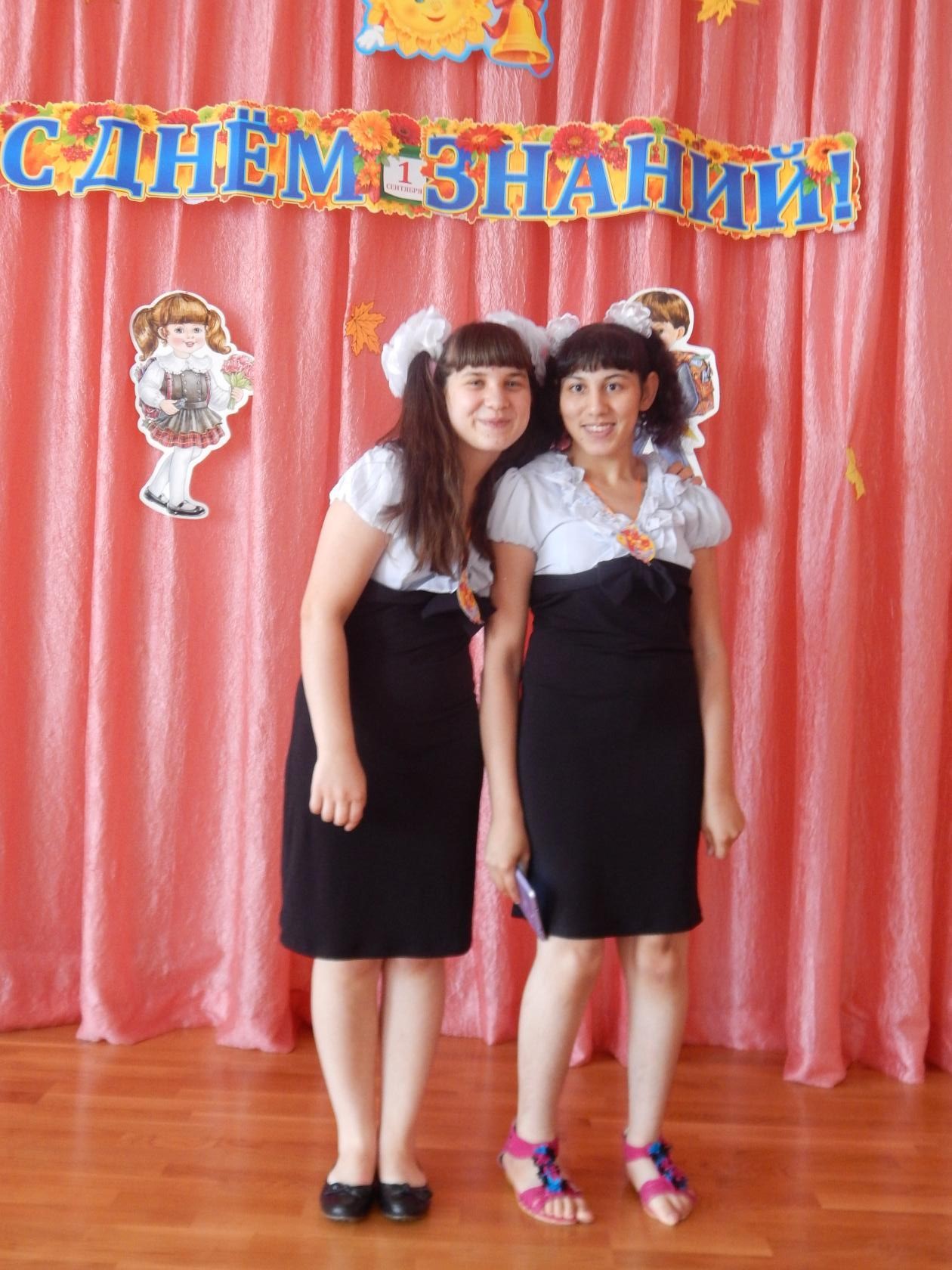 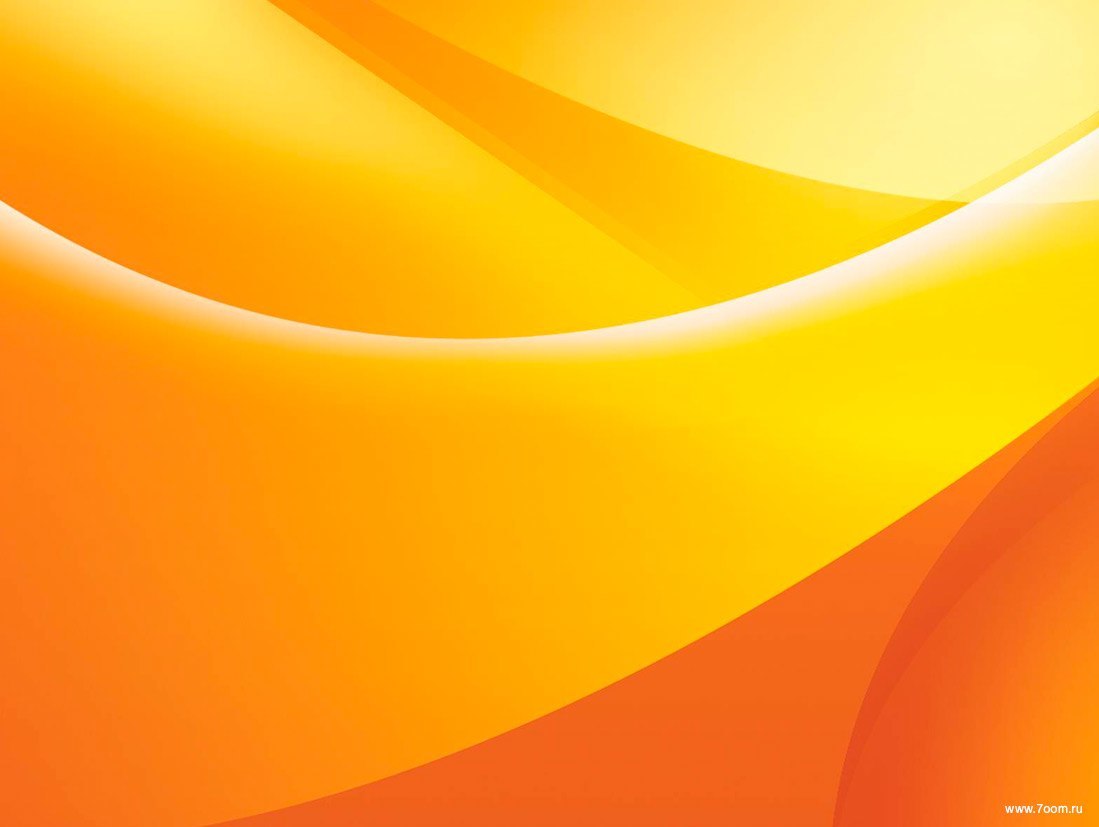 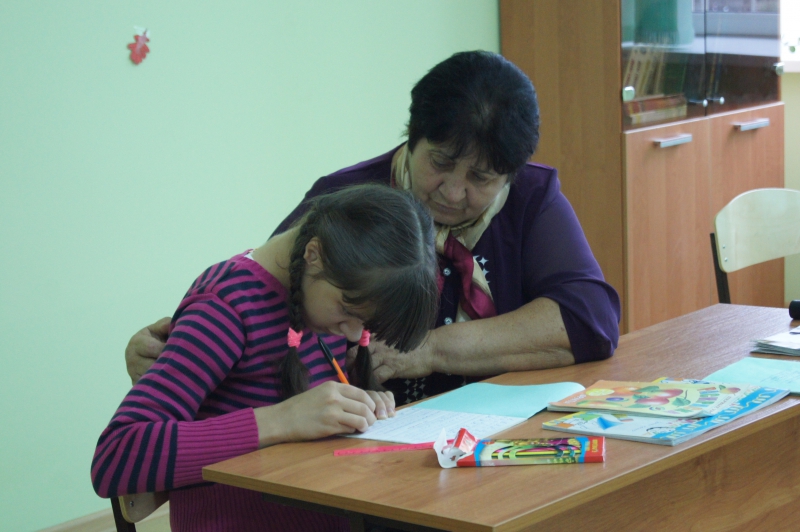 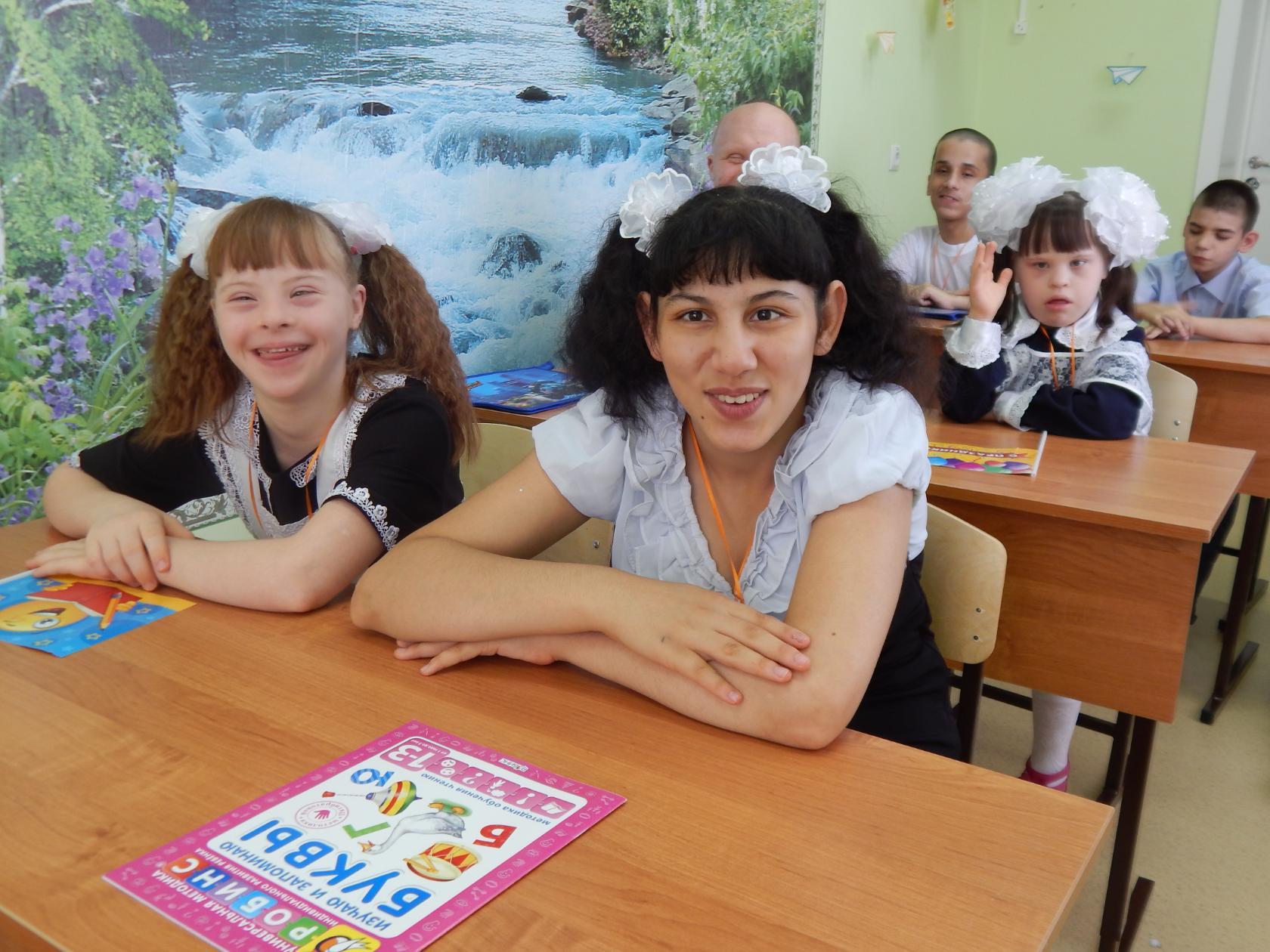 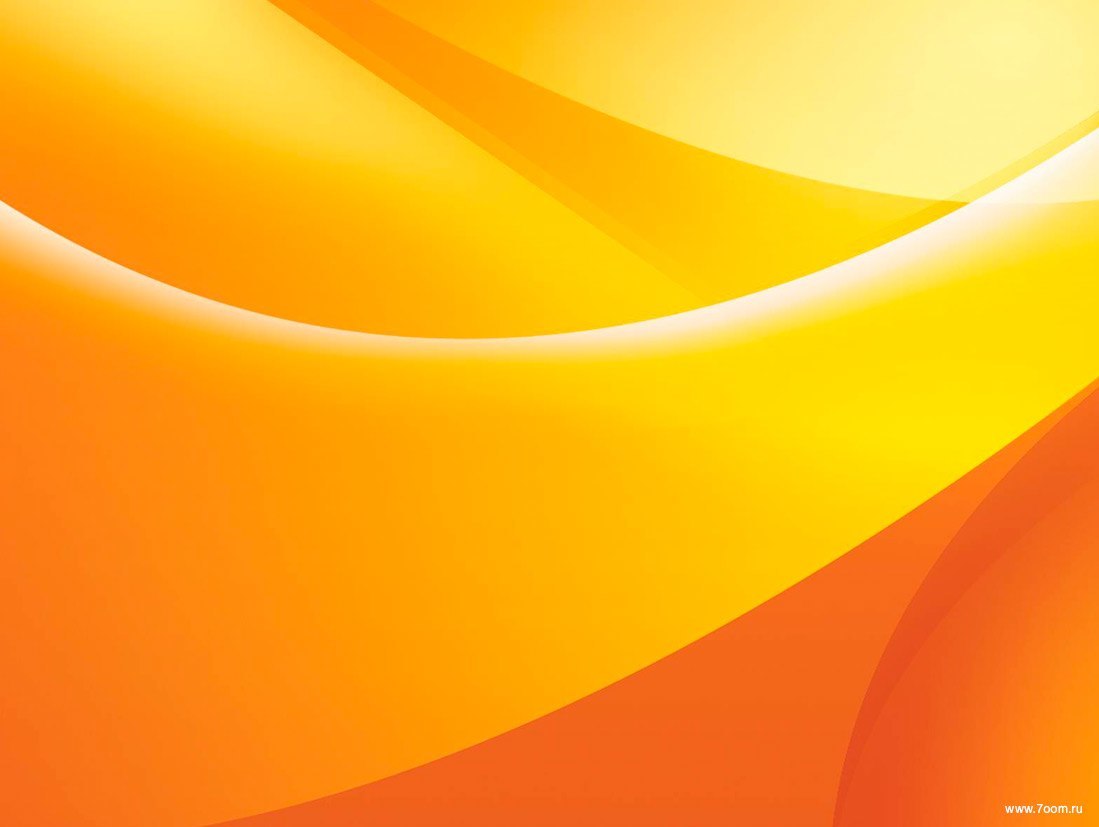 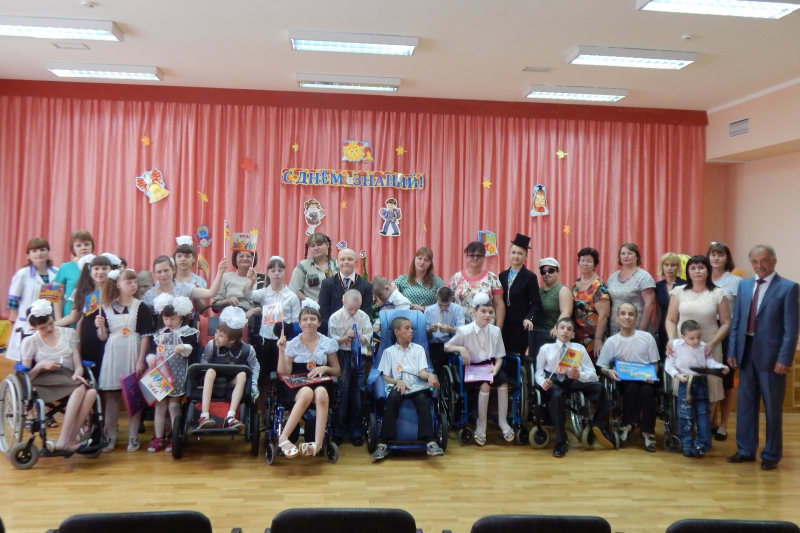 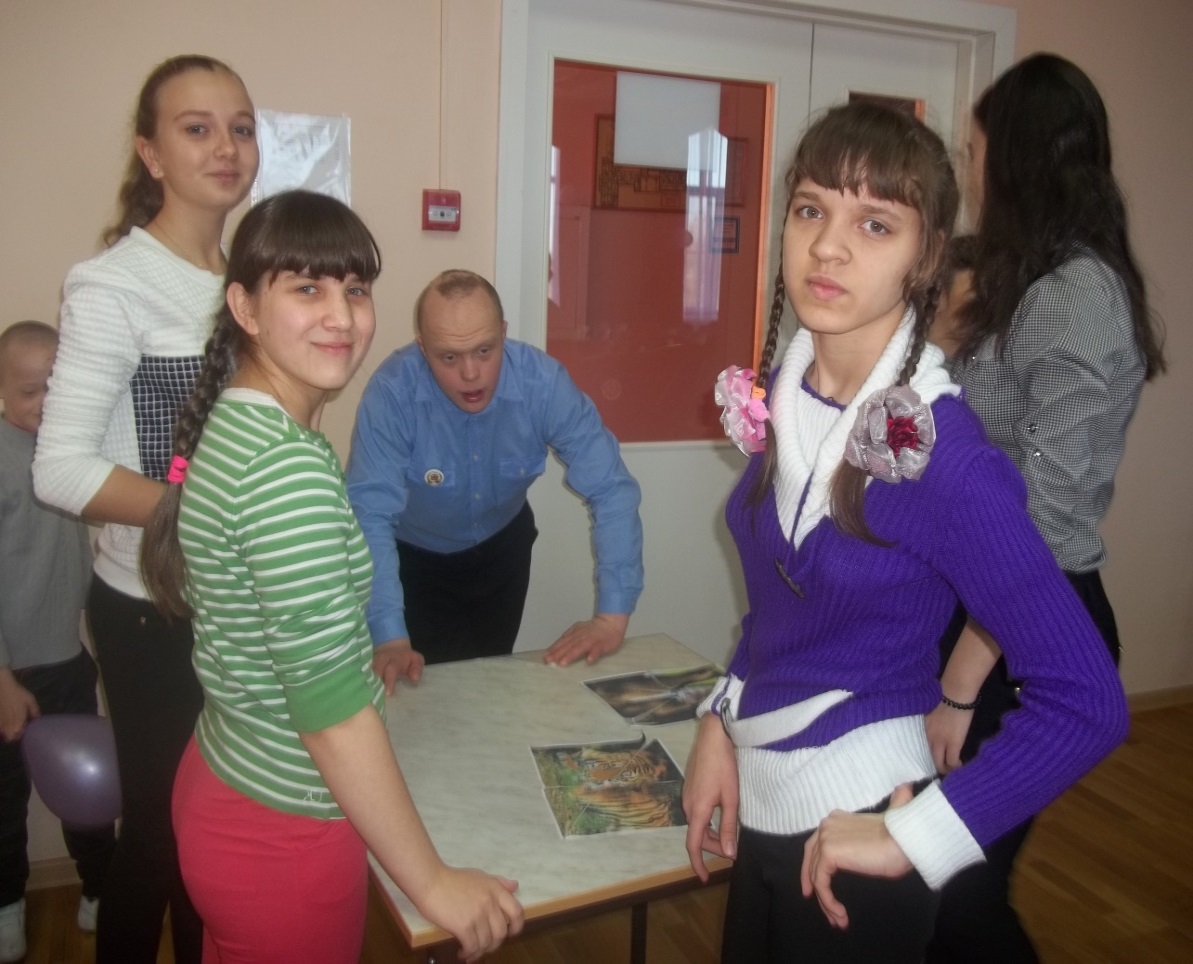 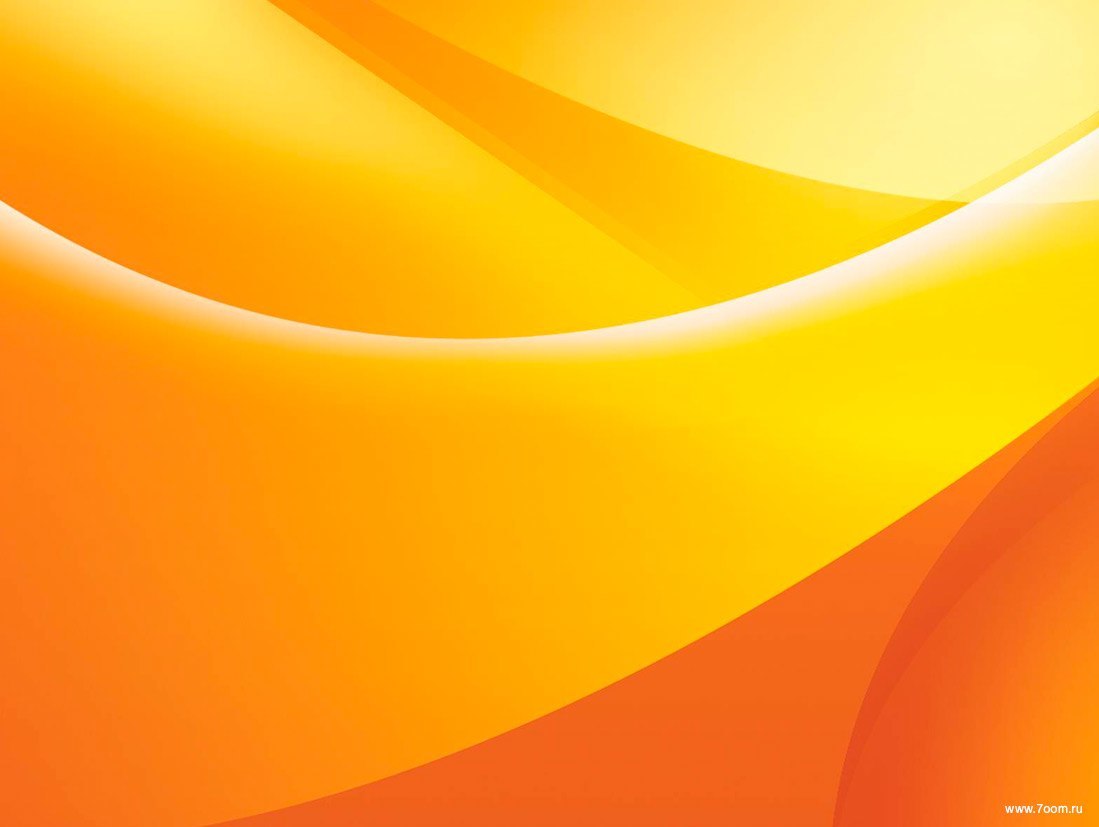 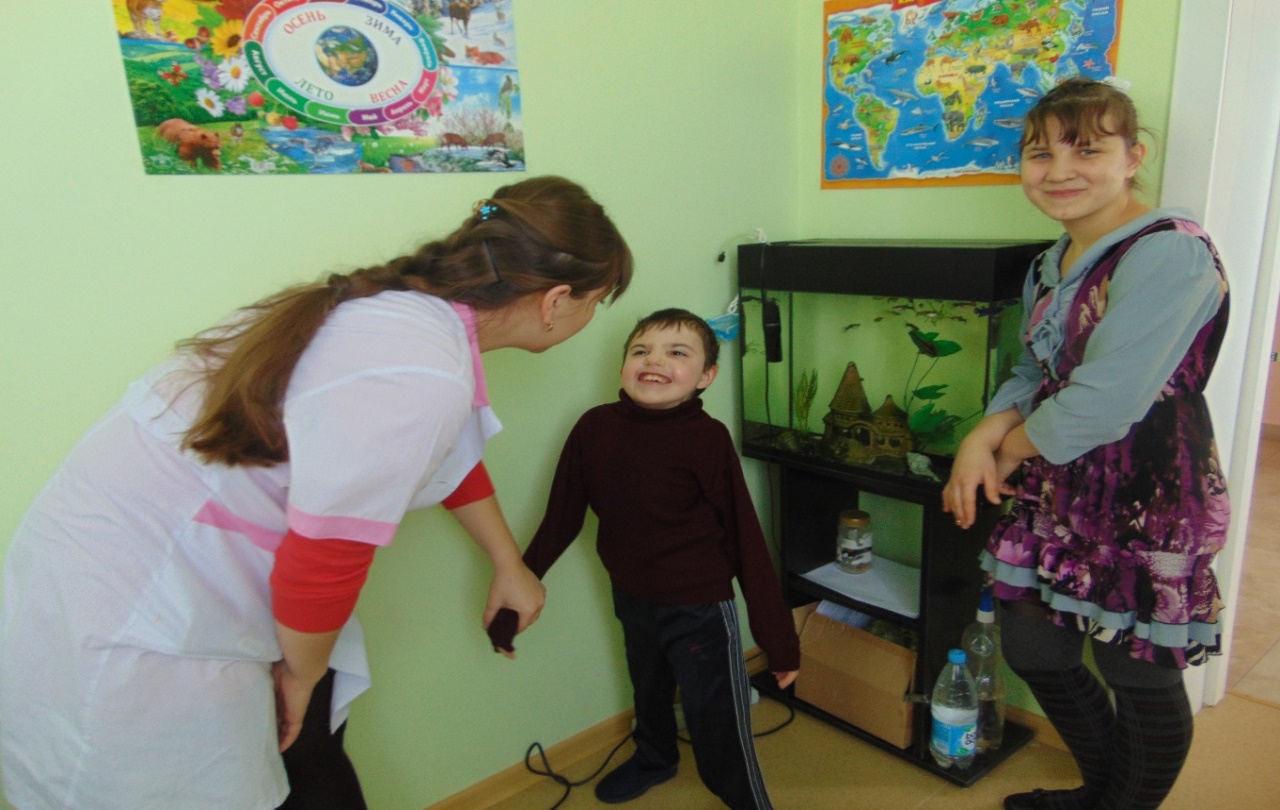 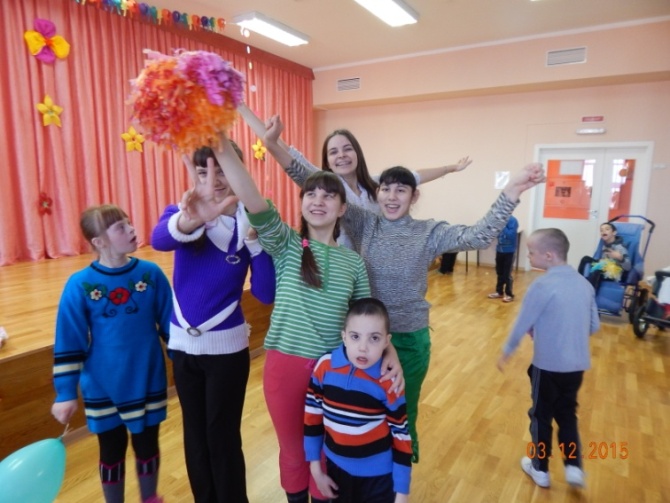 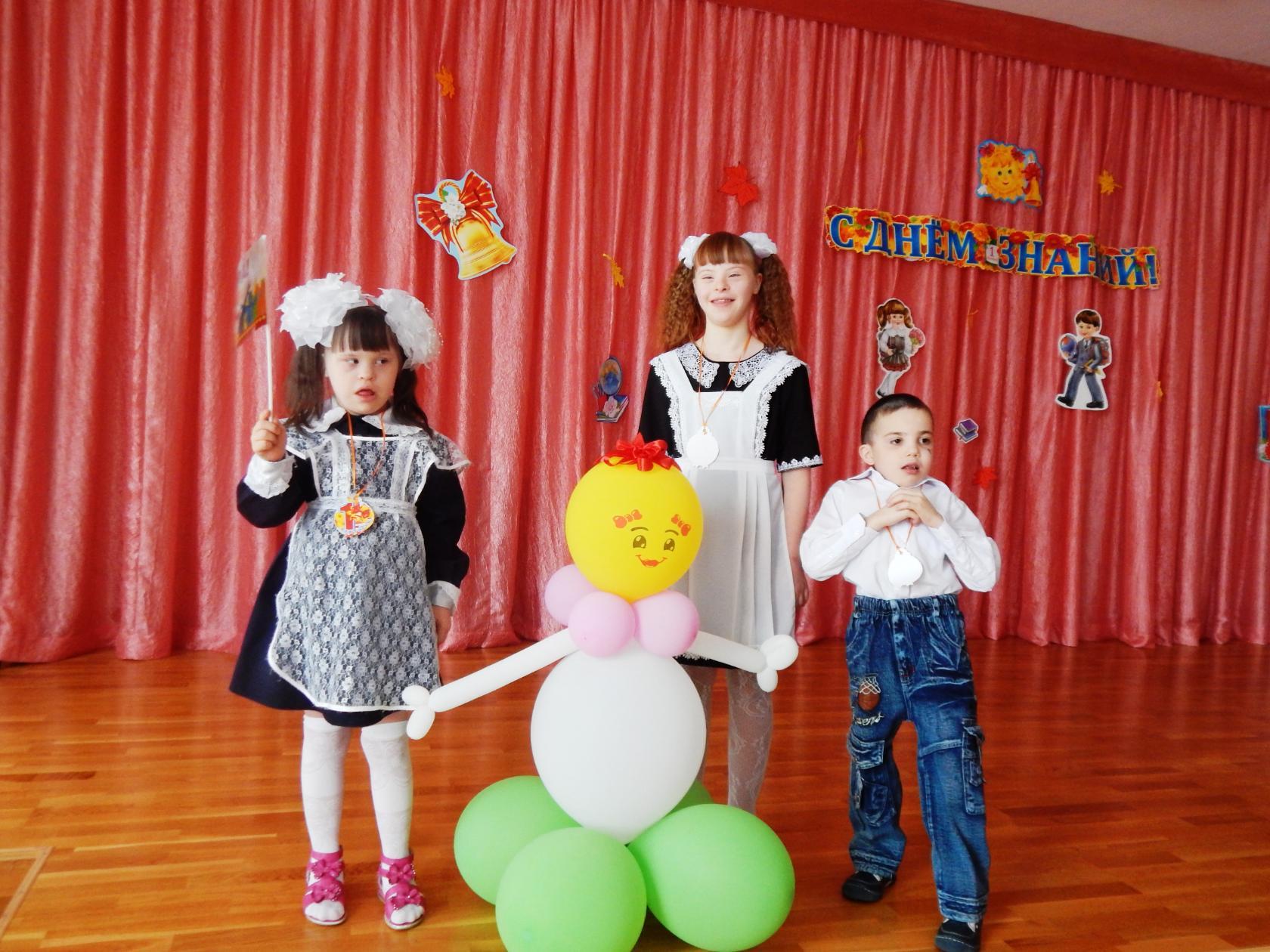 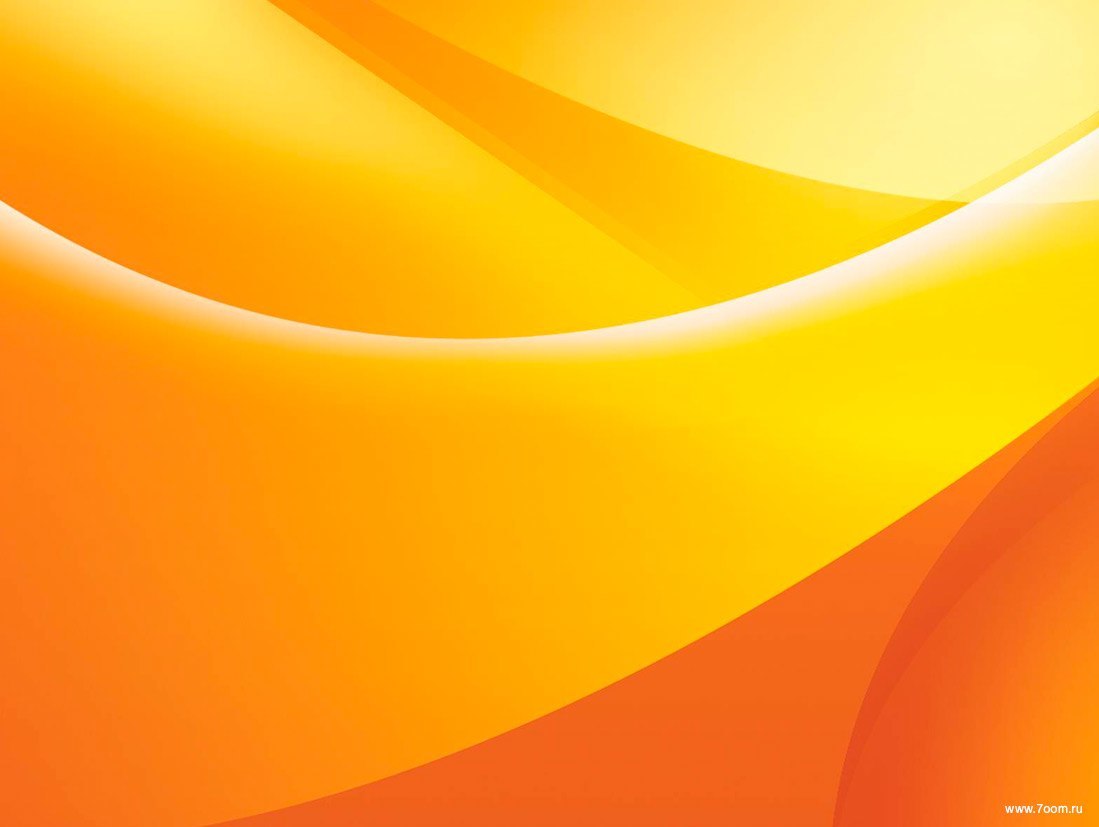 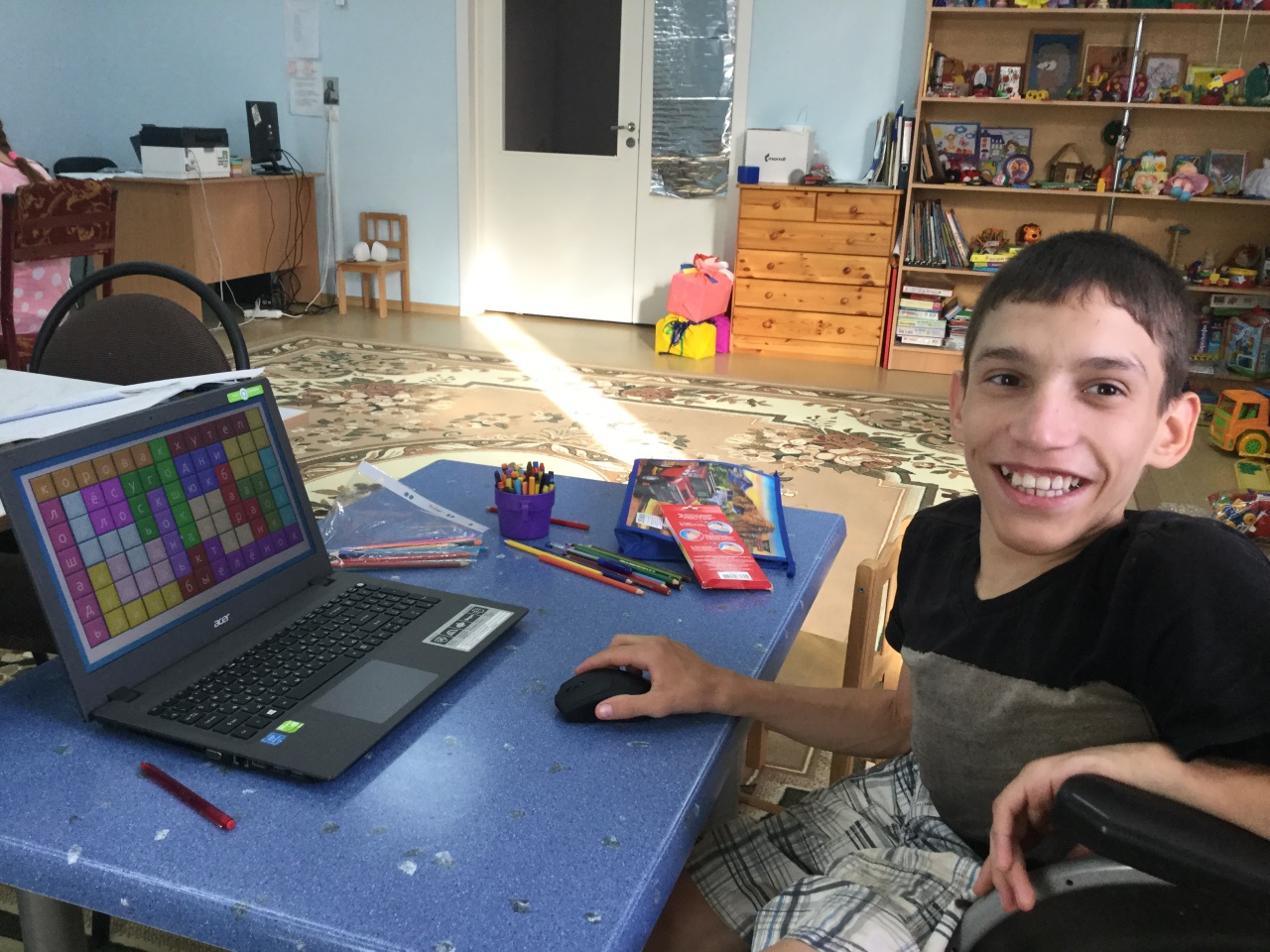 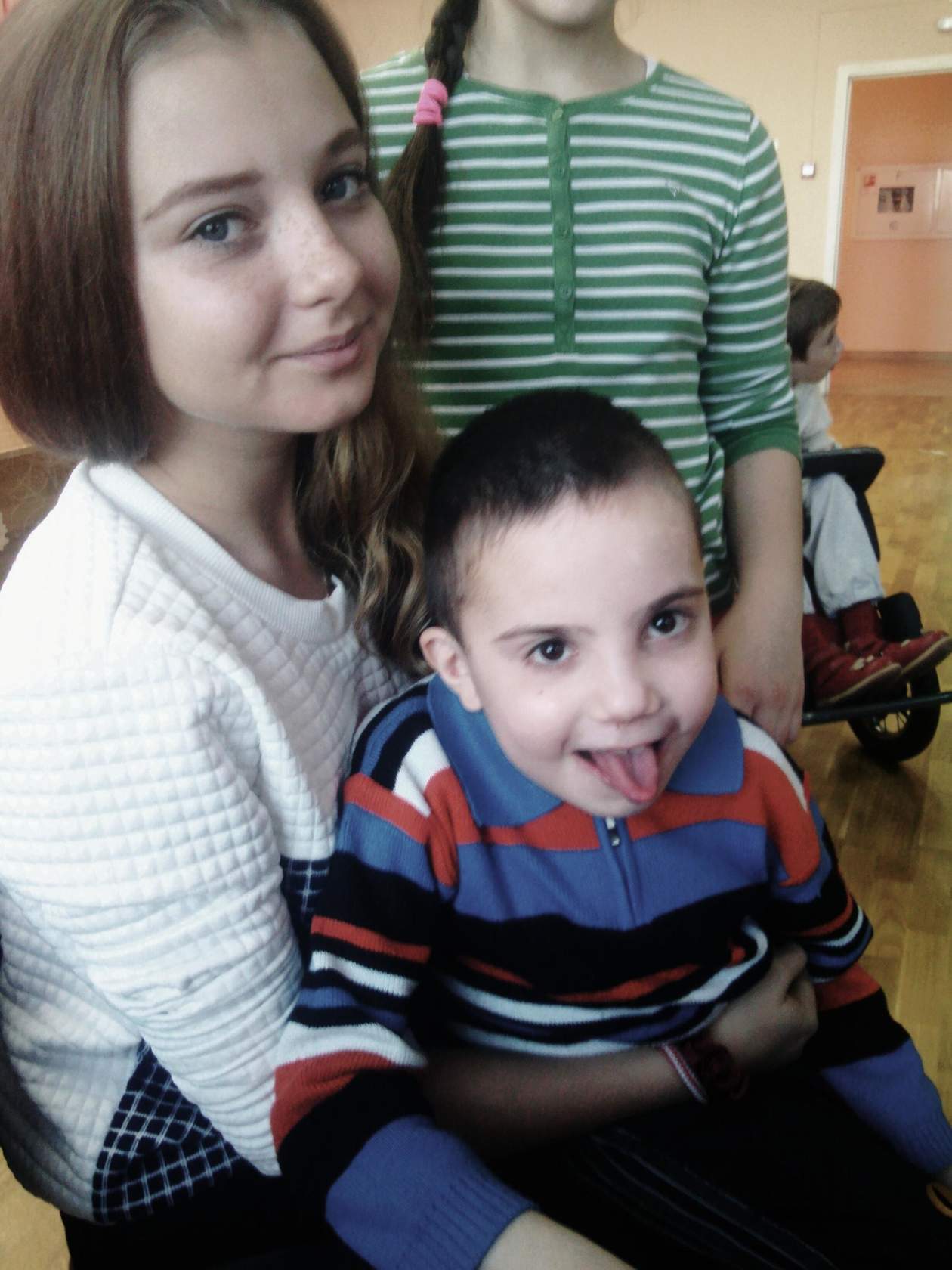 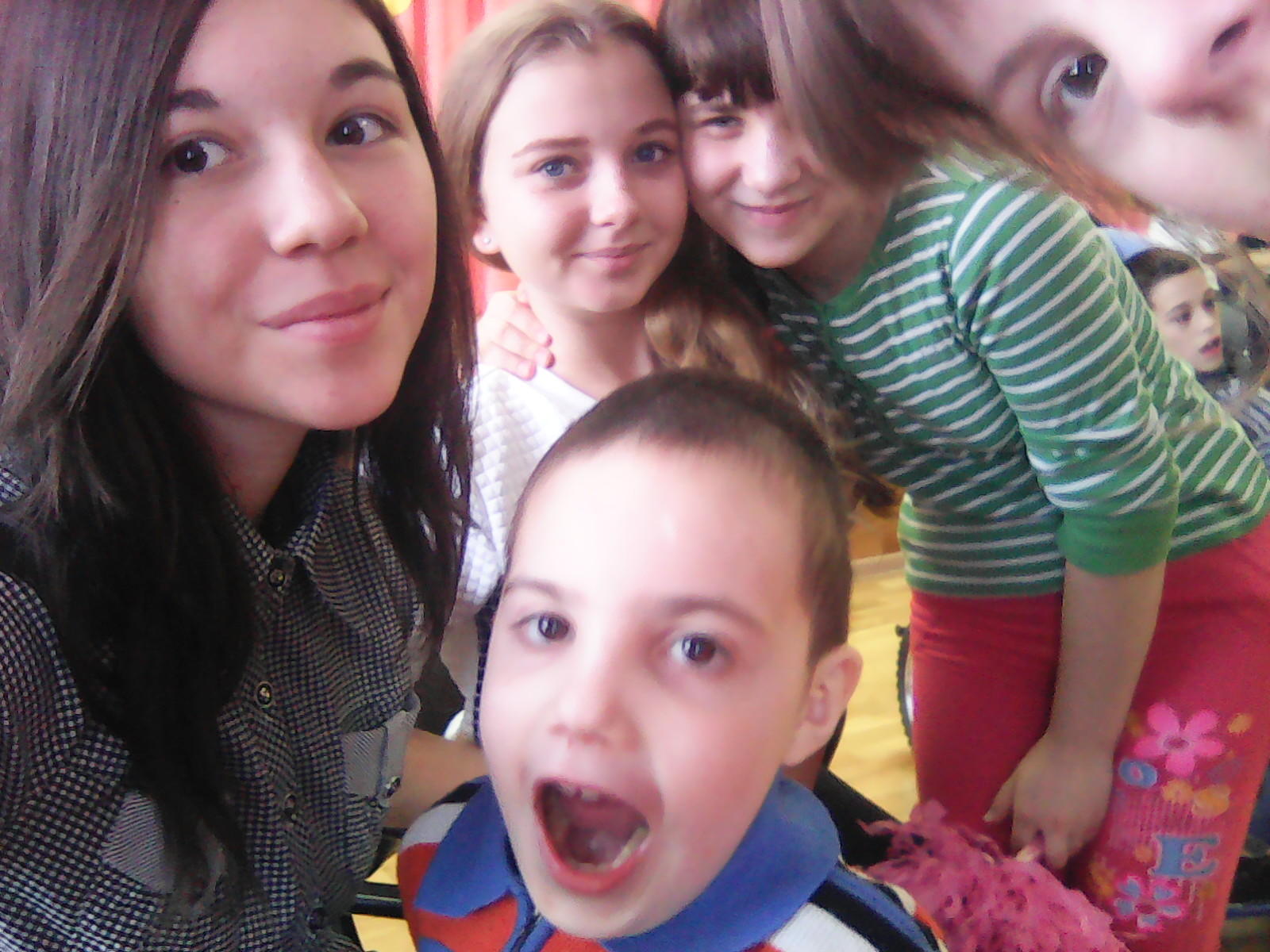 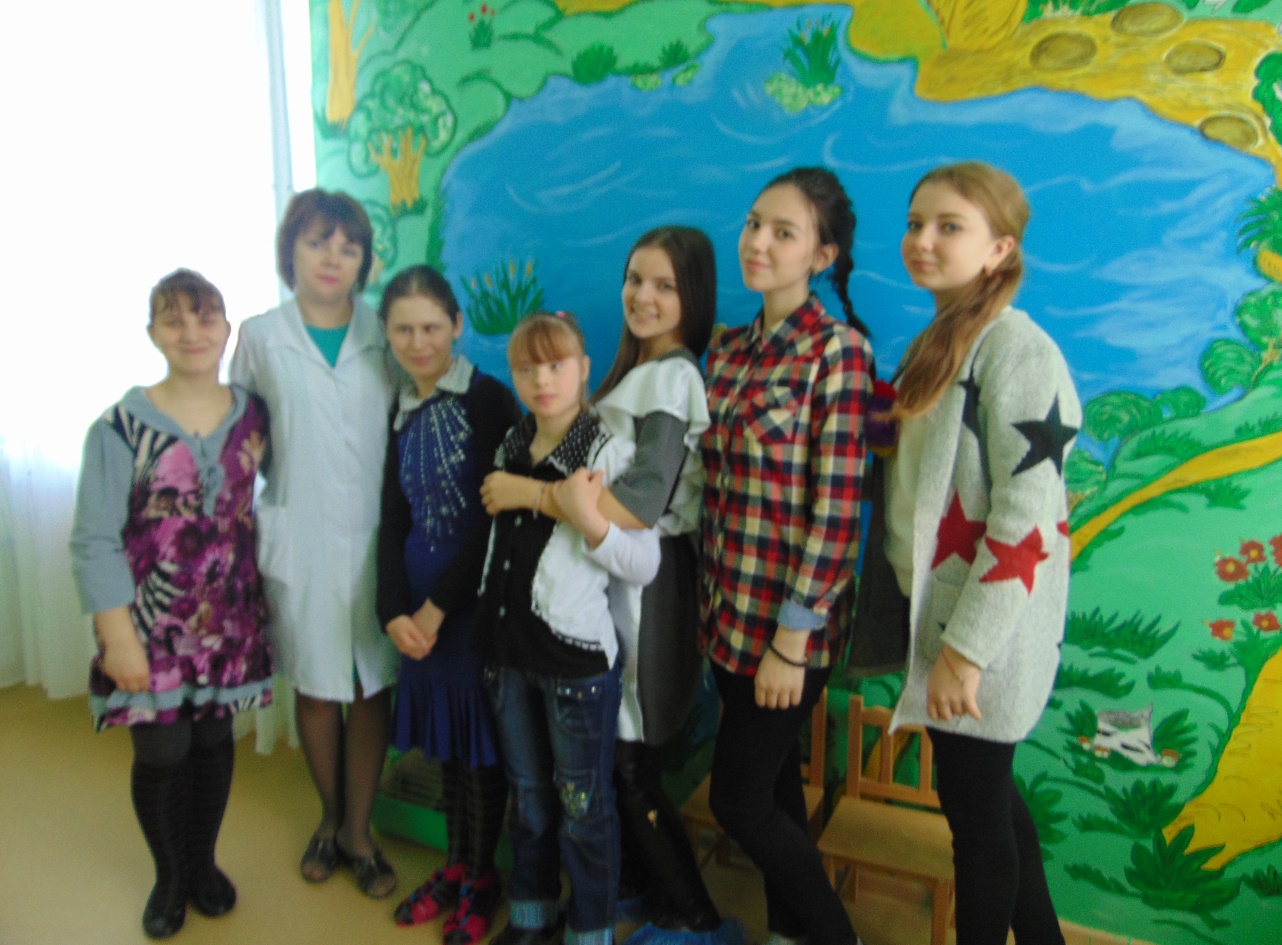 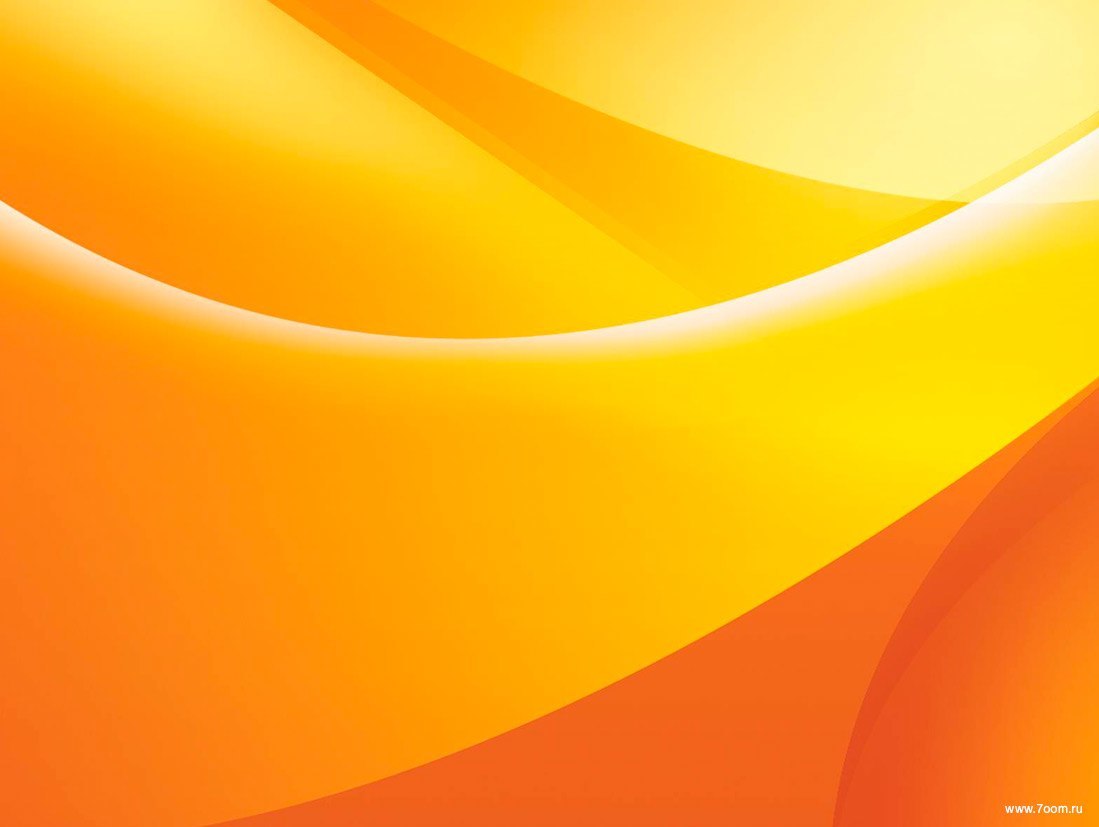 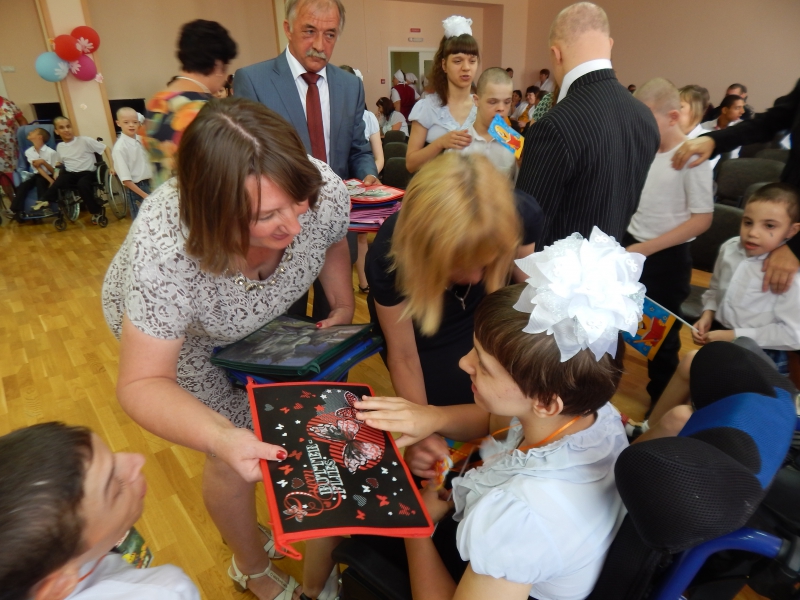 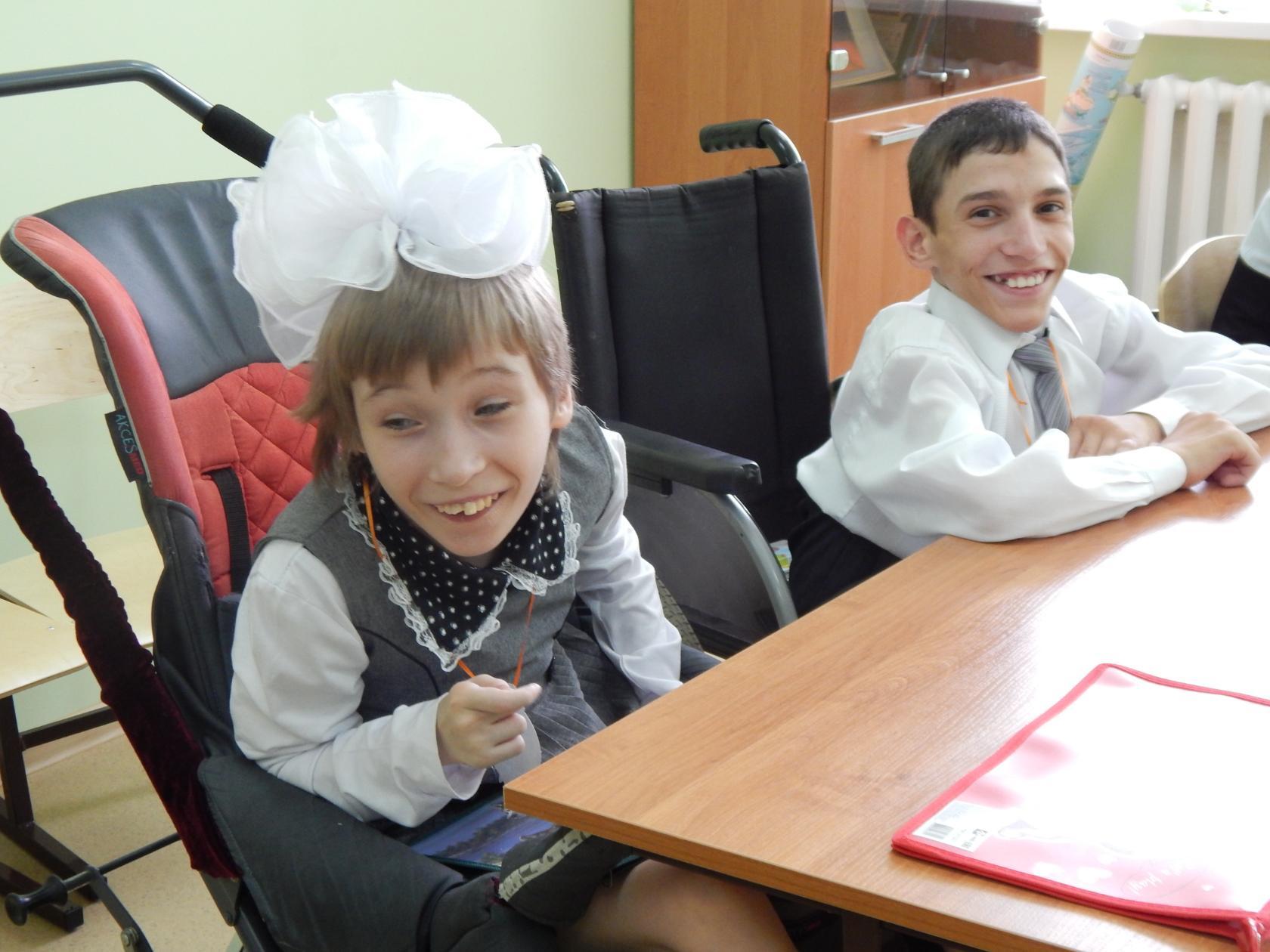 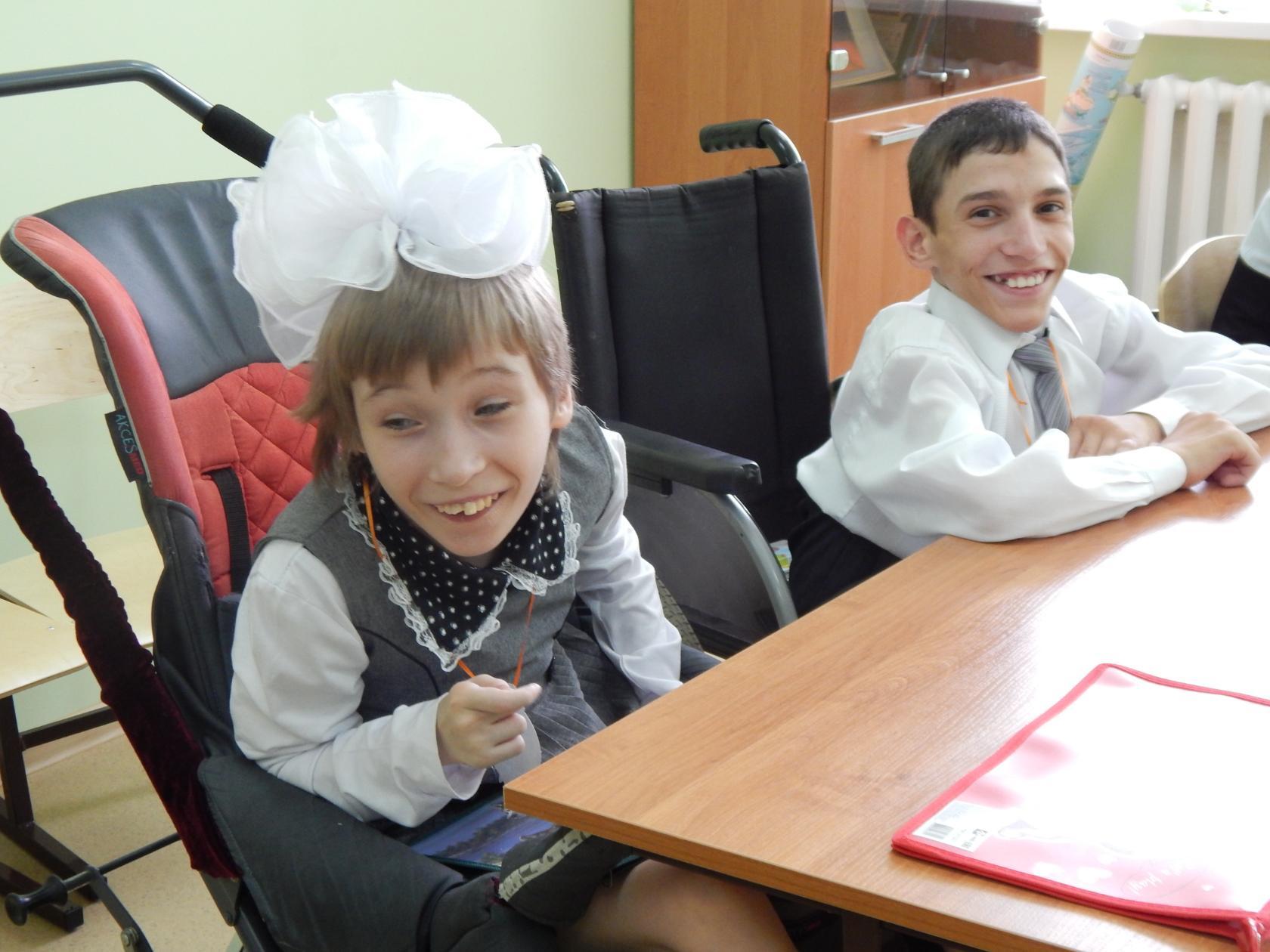 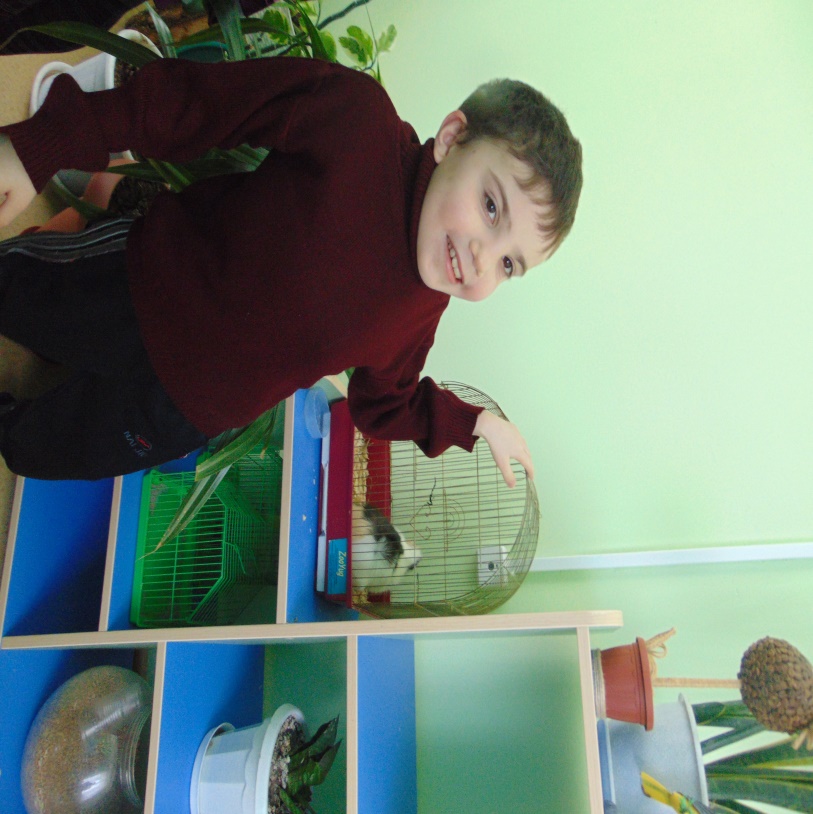 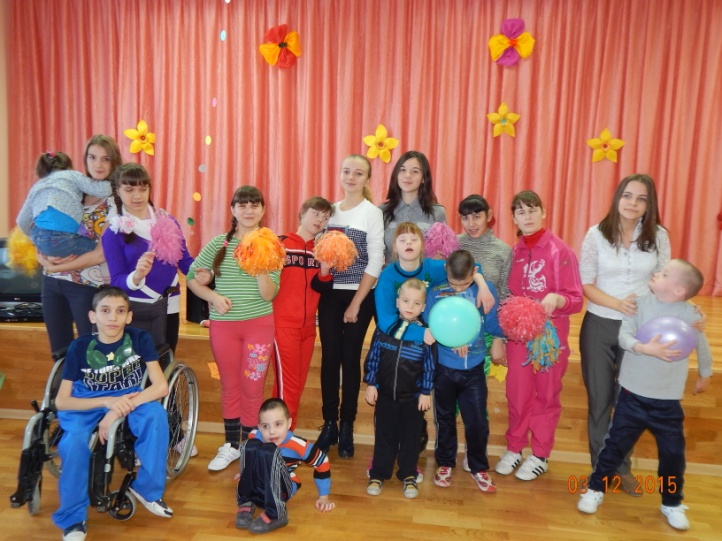 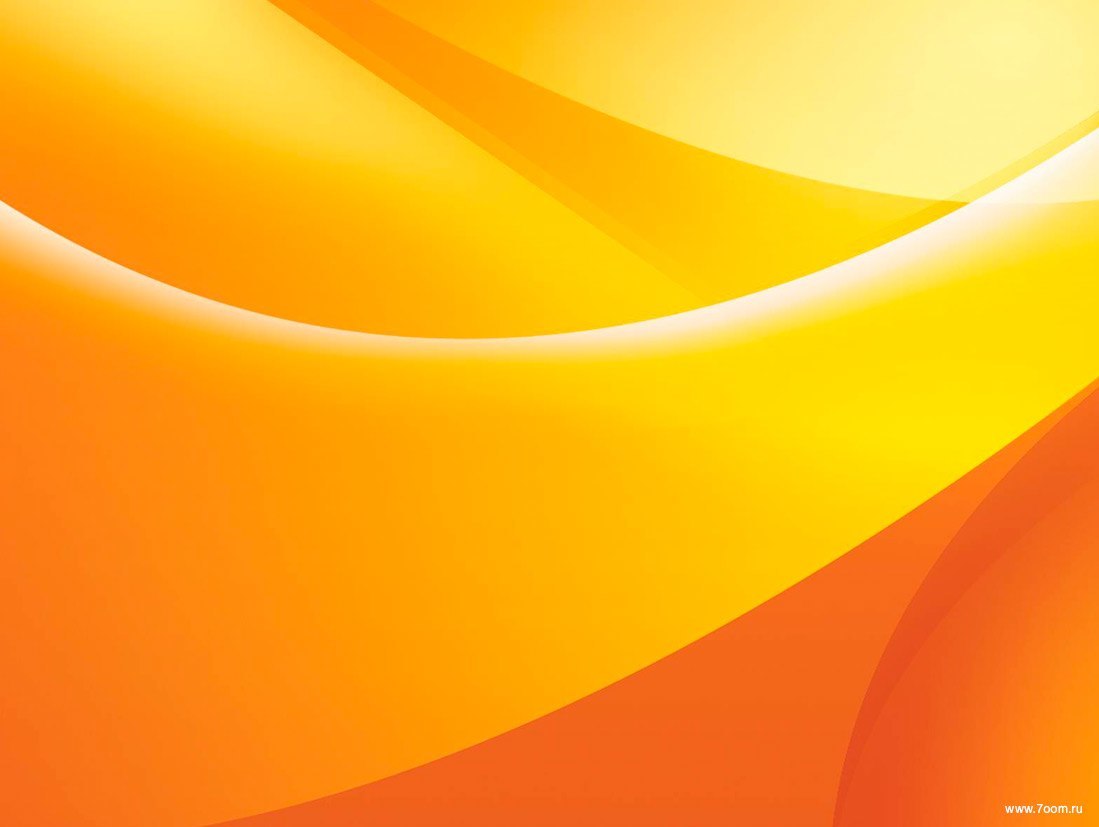 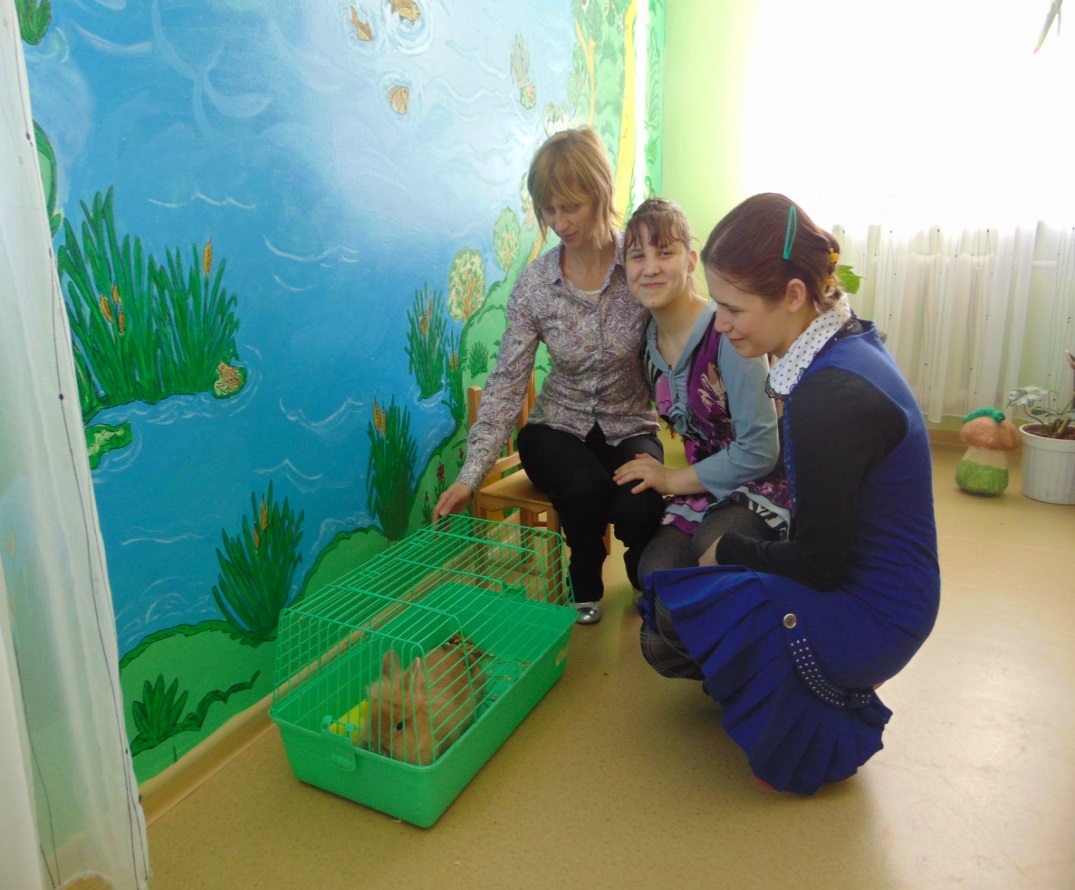 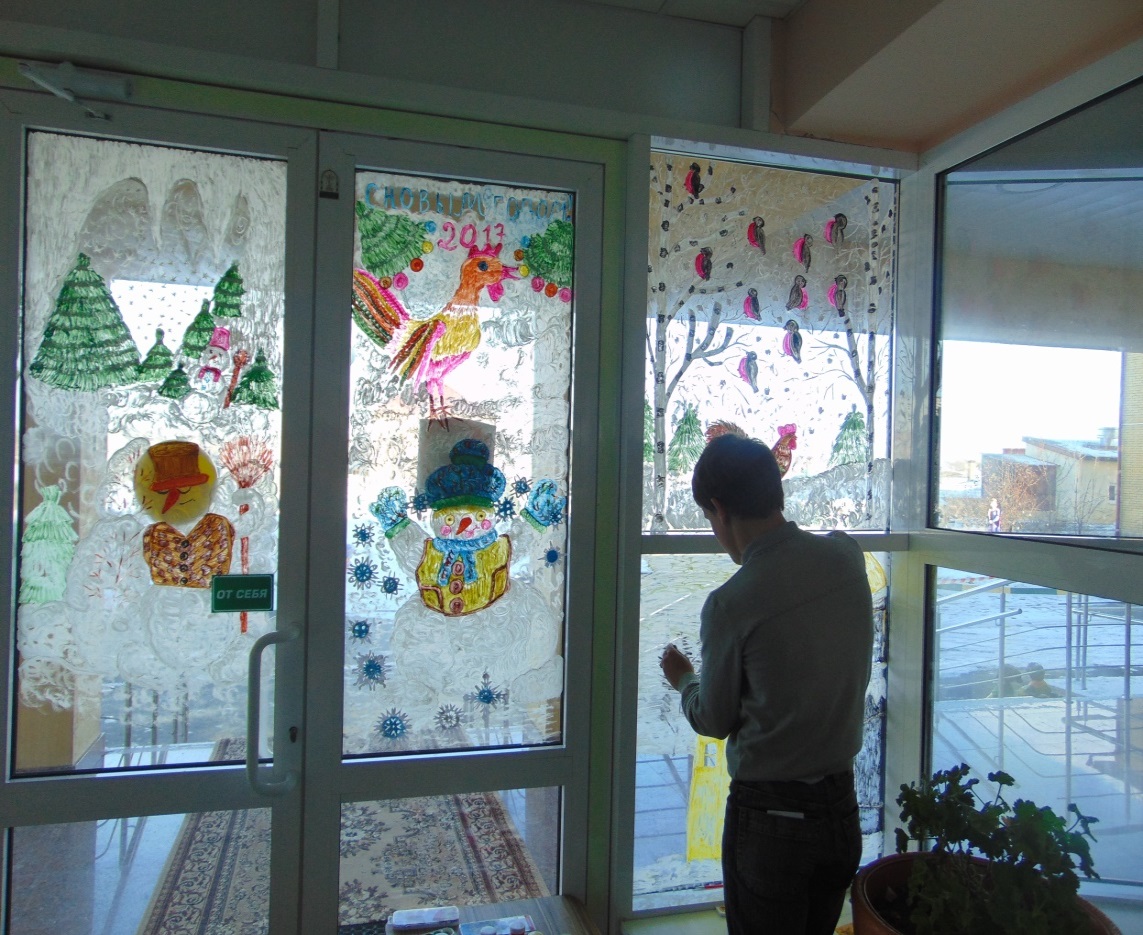 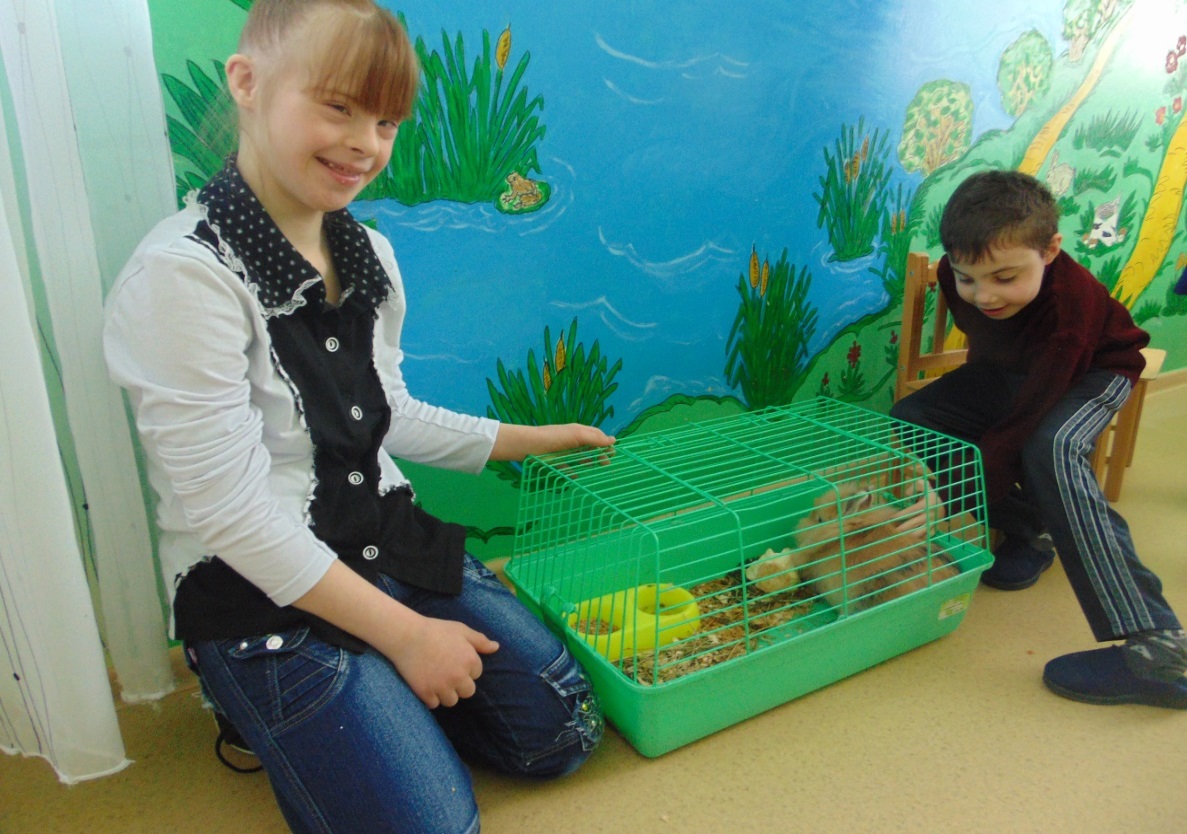 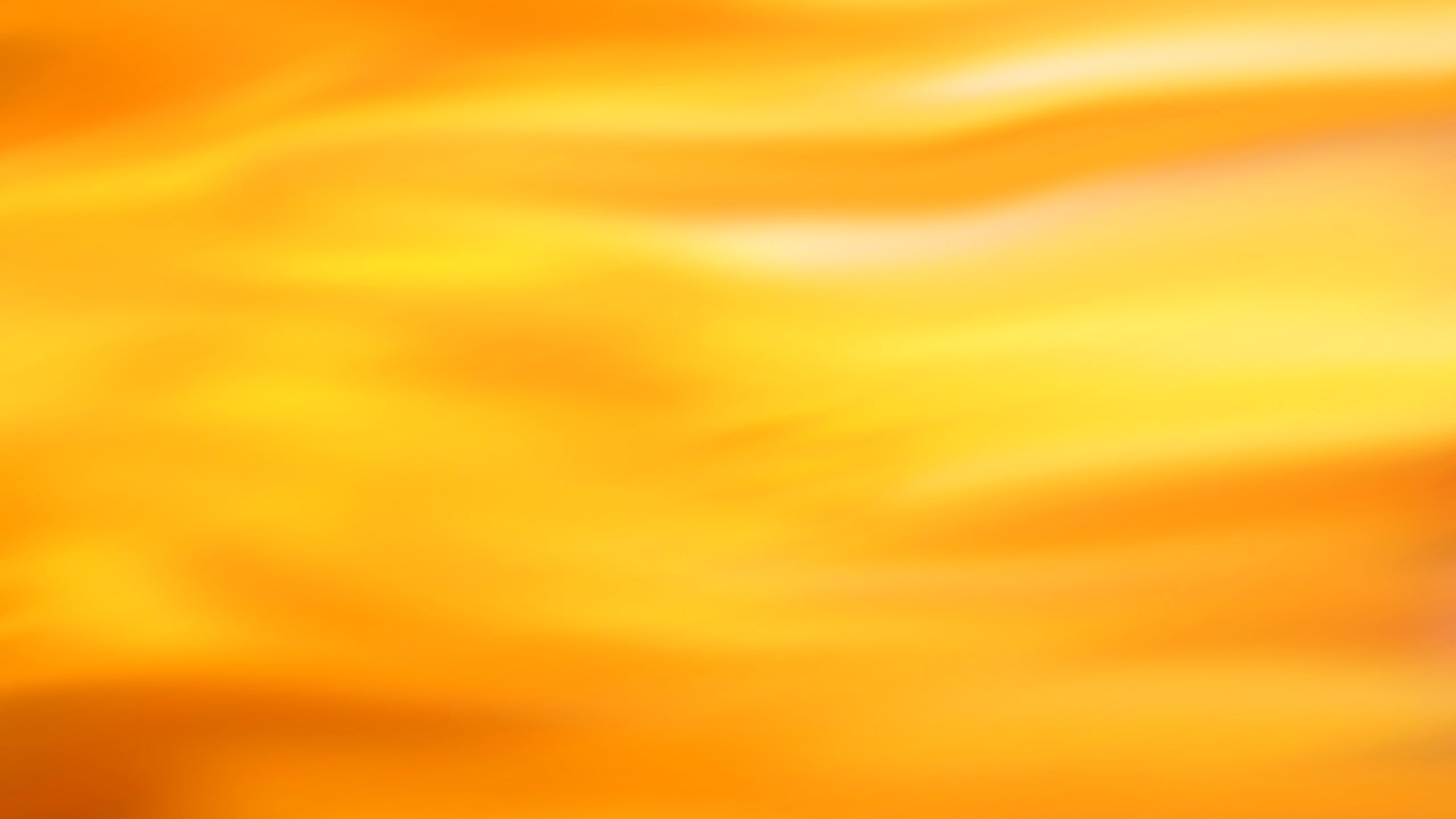 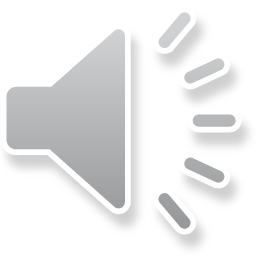 Идея проекта:
Актуализация лучших моральных качеств участников проекта: доброты, сочувствия, деятельной помощи
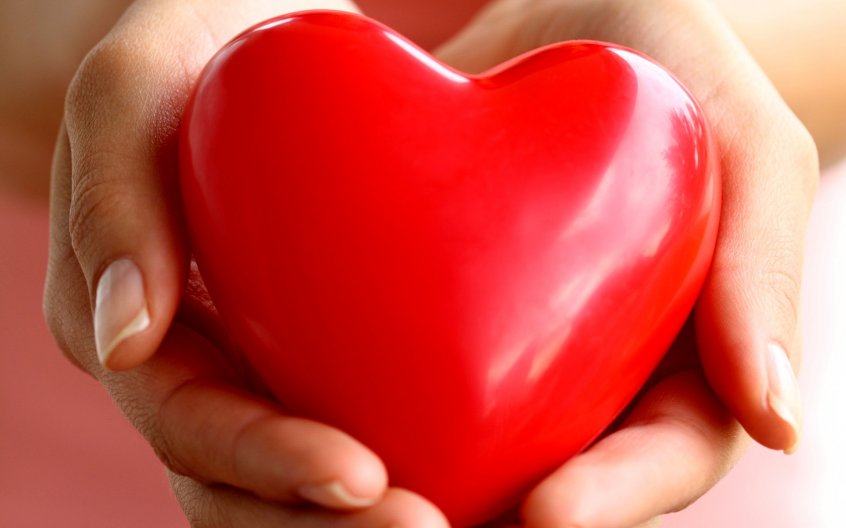 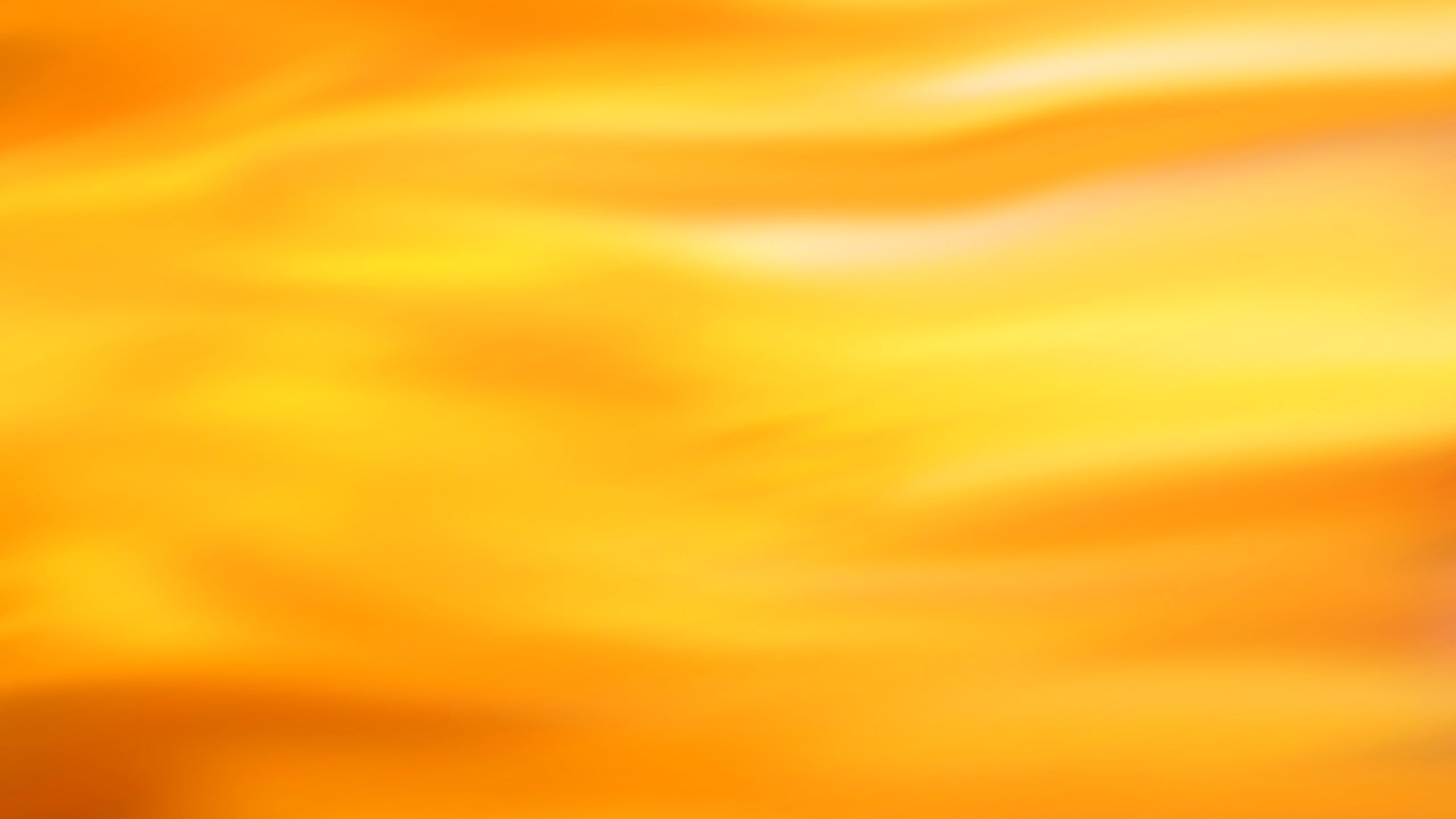 Место реализации проектас. Дербетовка
ГБСУ СОН
«Дербетовский детский 
дом-интернат для умственно отсталых детей»
Целевая аудитория
 дети с нарушениями в развитии  
10-17 лет
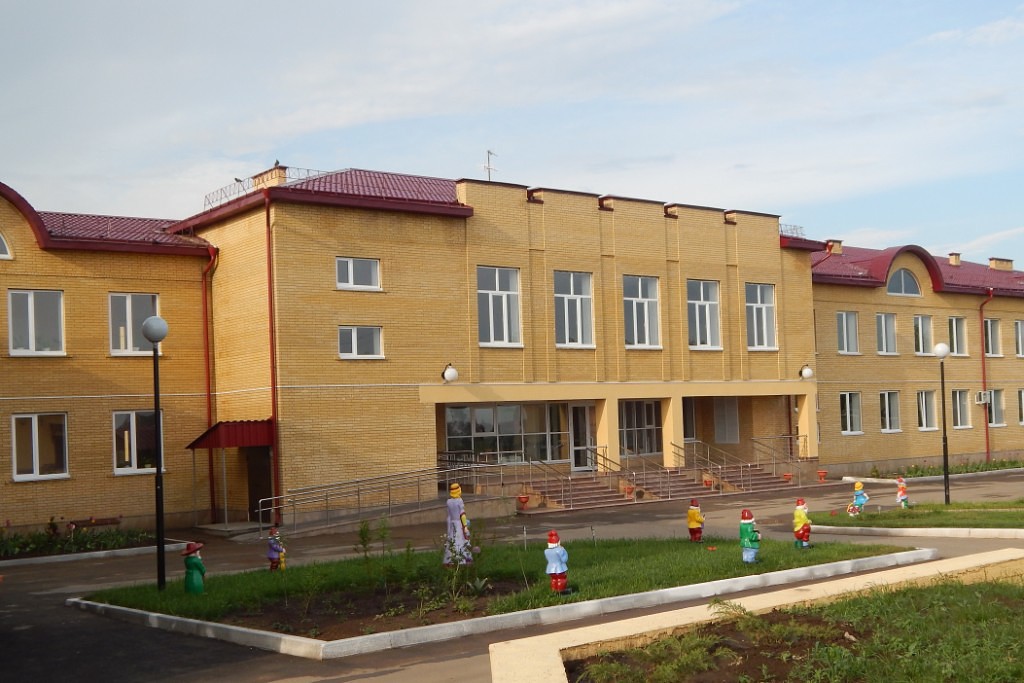 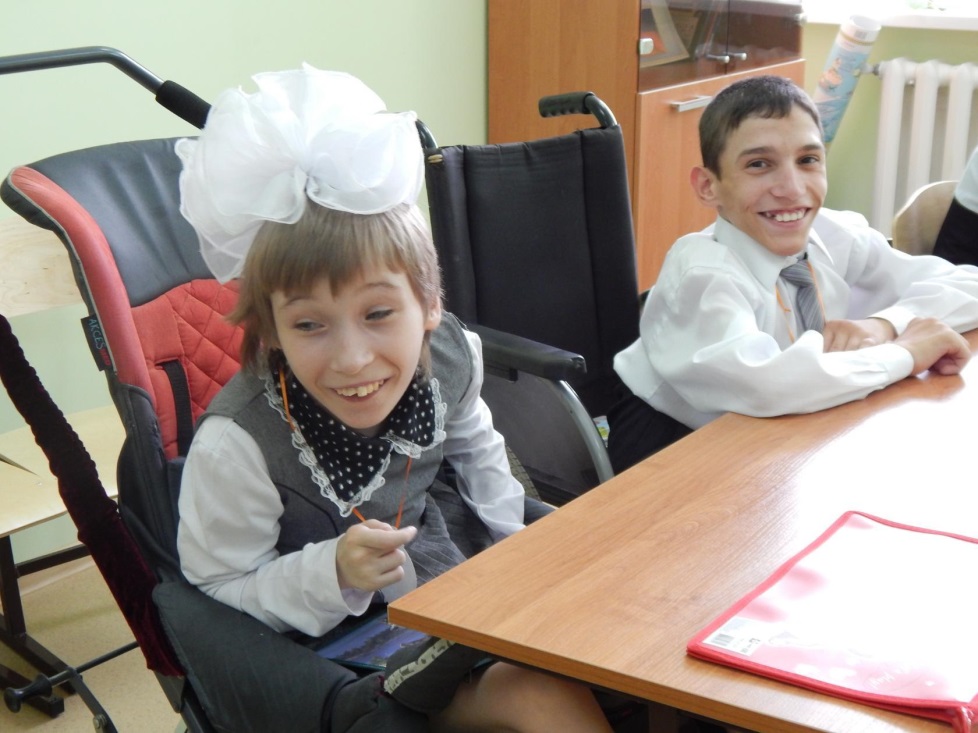 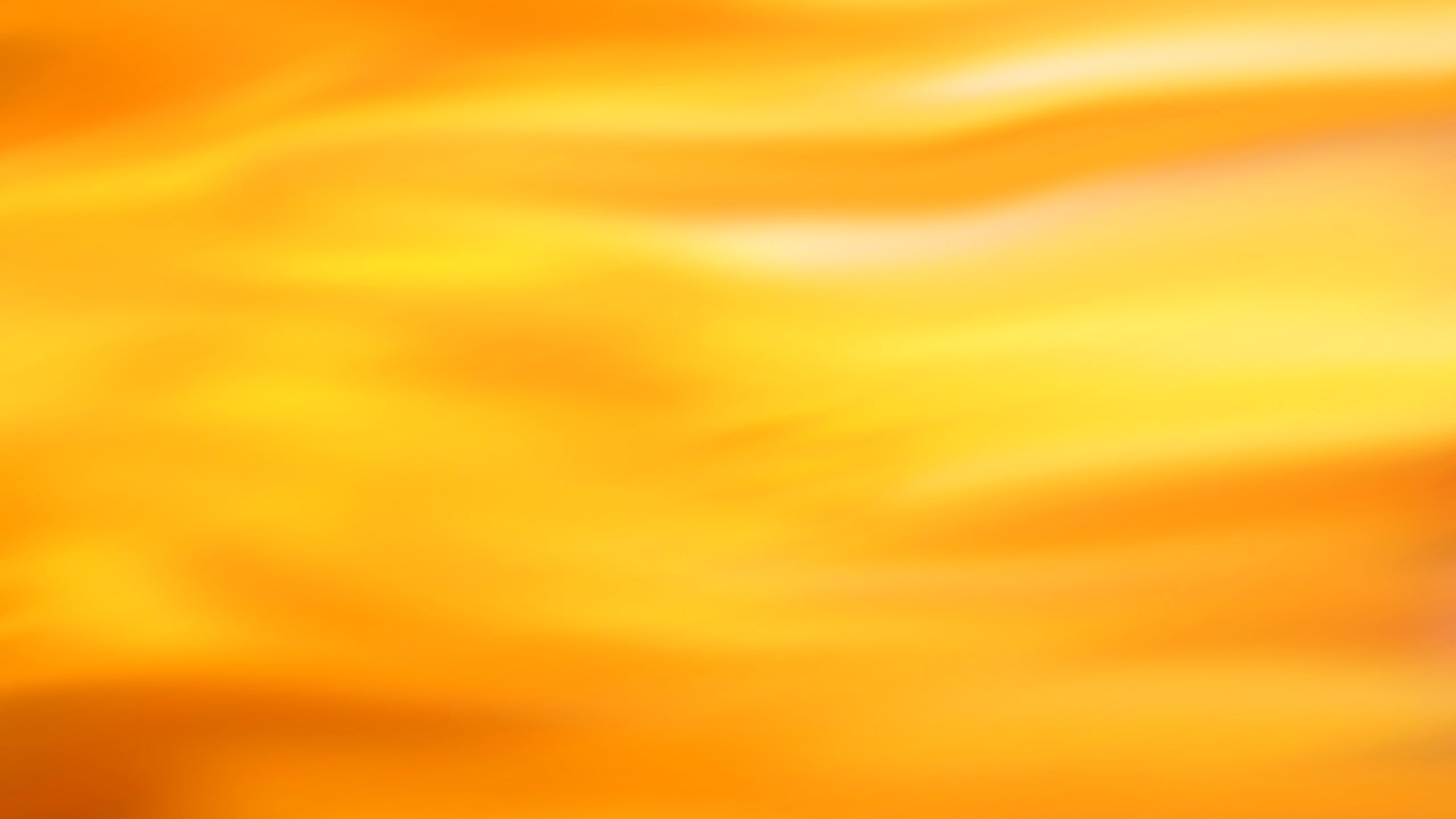 Цель проекта:
формирование толерантного отношения окружающих к детям с нарушениями в развитии через организацию досуга
Задачи проекта:
стимулирование и поддержка социально-значимой деятельности школьного самоуправления
формирование организационных навыков 
сделать конкретные добрые дела
проявлять внимание к человеку с уважением его достоинства
Ответы воспитанников на вопросы
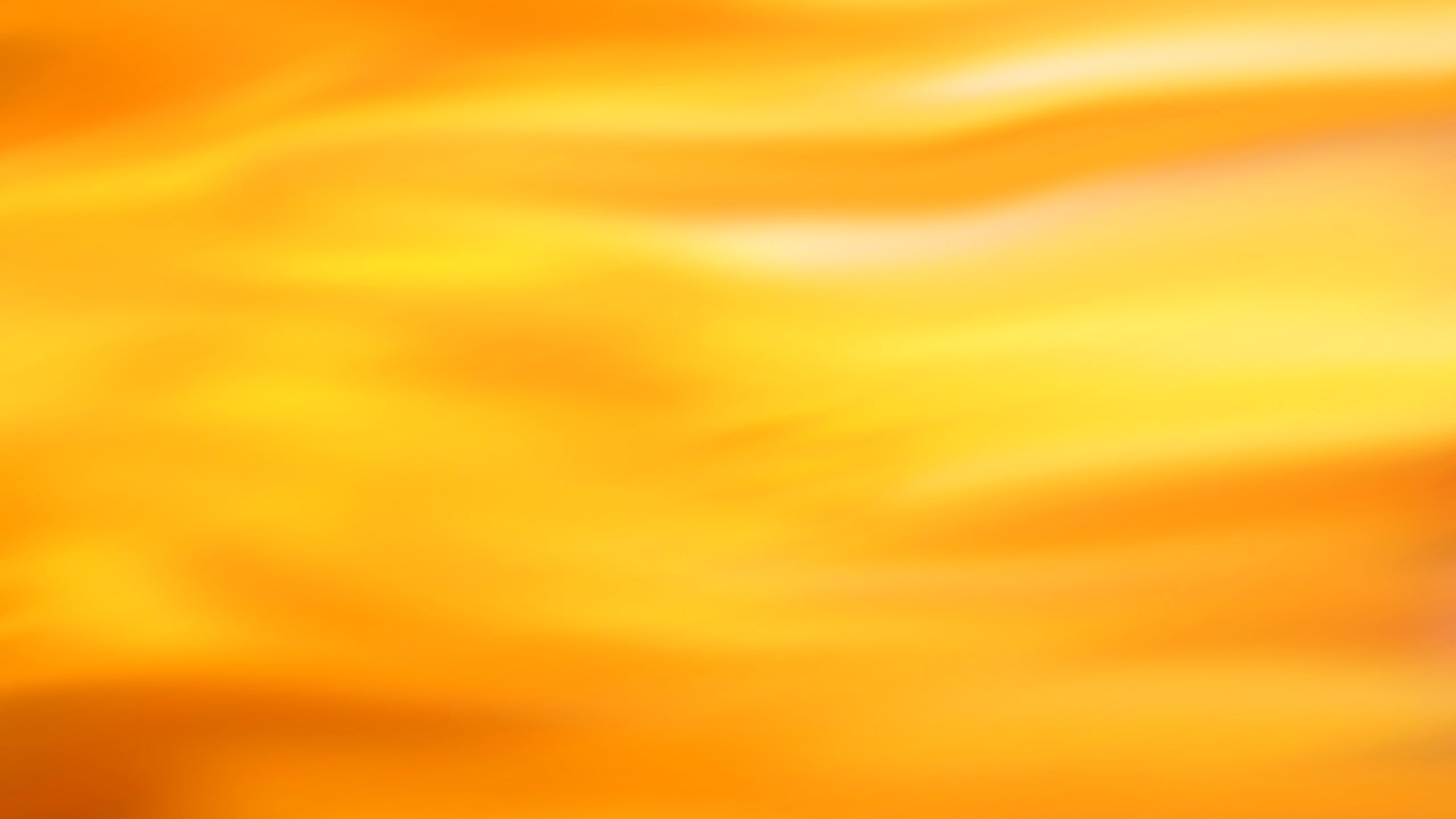 Тебе нравится учиться?  
Хочется тебе общаться со сверстниками из школы ?
Нравится тебе мастерить поделки ?
Вопрос 1.
Вопрос 3.
Вопрос 2.
В опросе участвовало 12 воспитанников
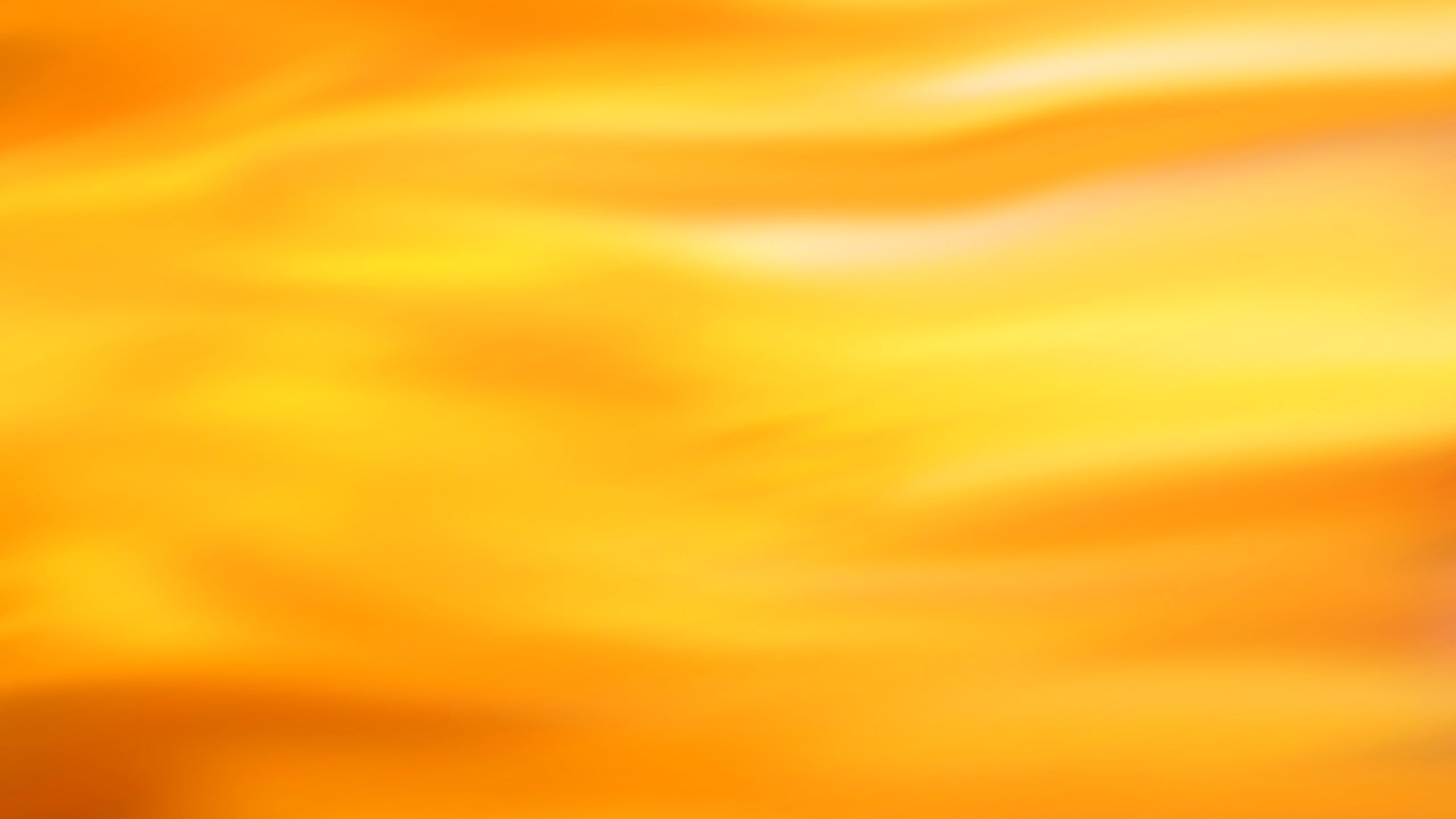 Оборудование
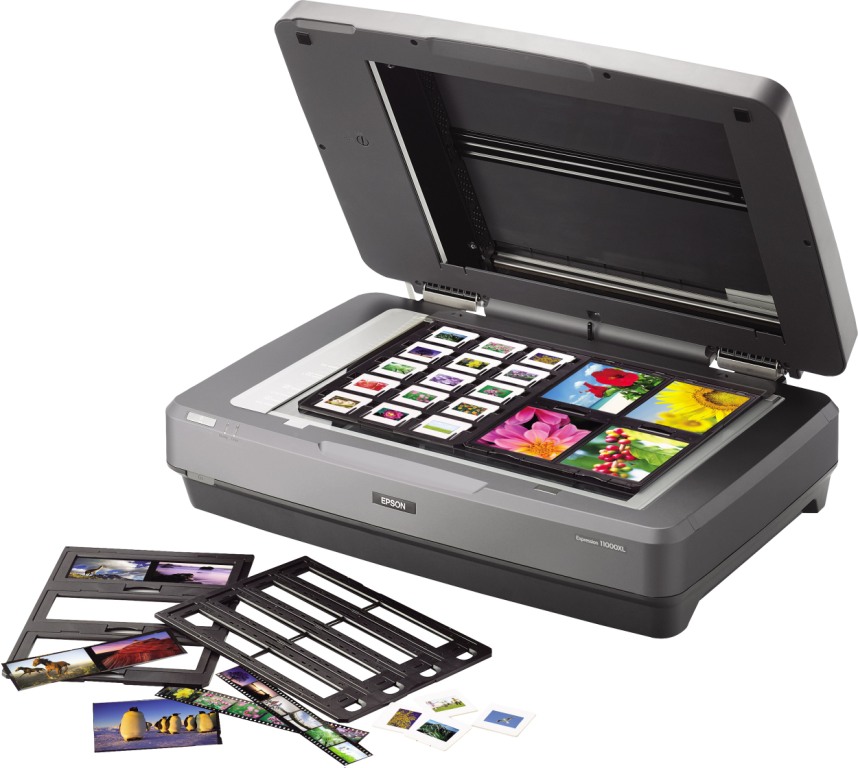 1. Фотоаппарат 2. Сканер3. Компьютер
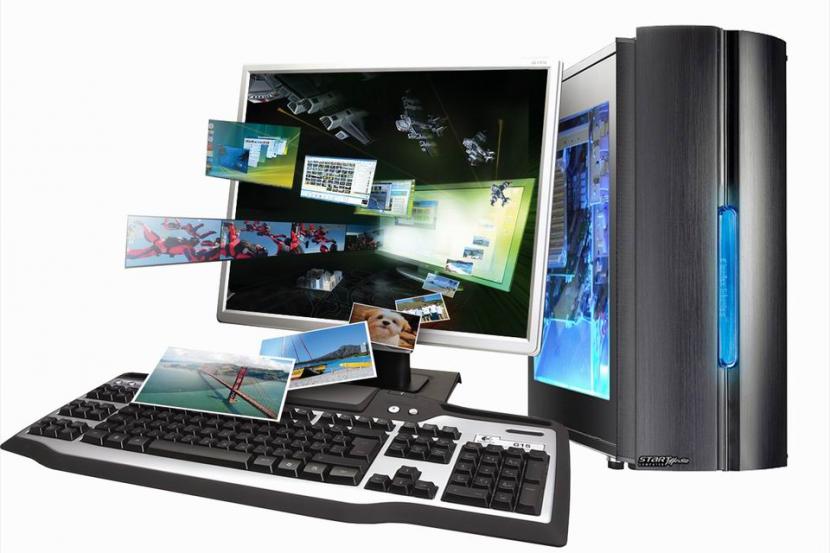 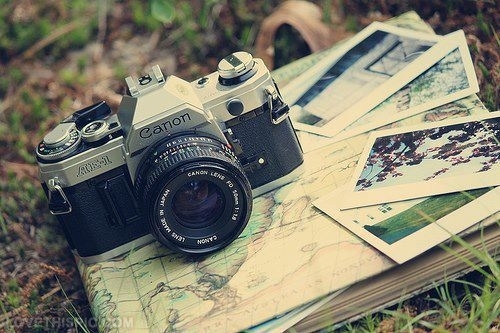 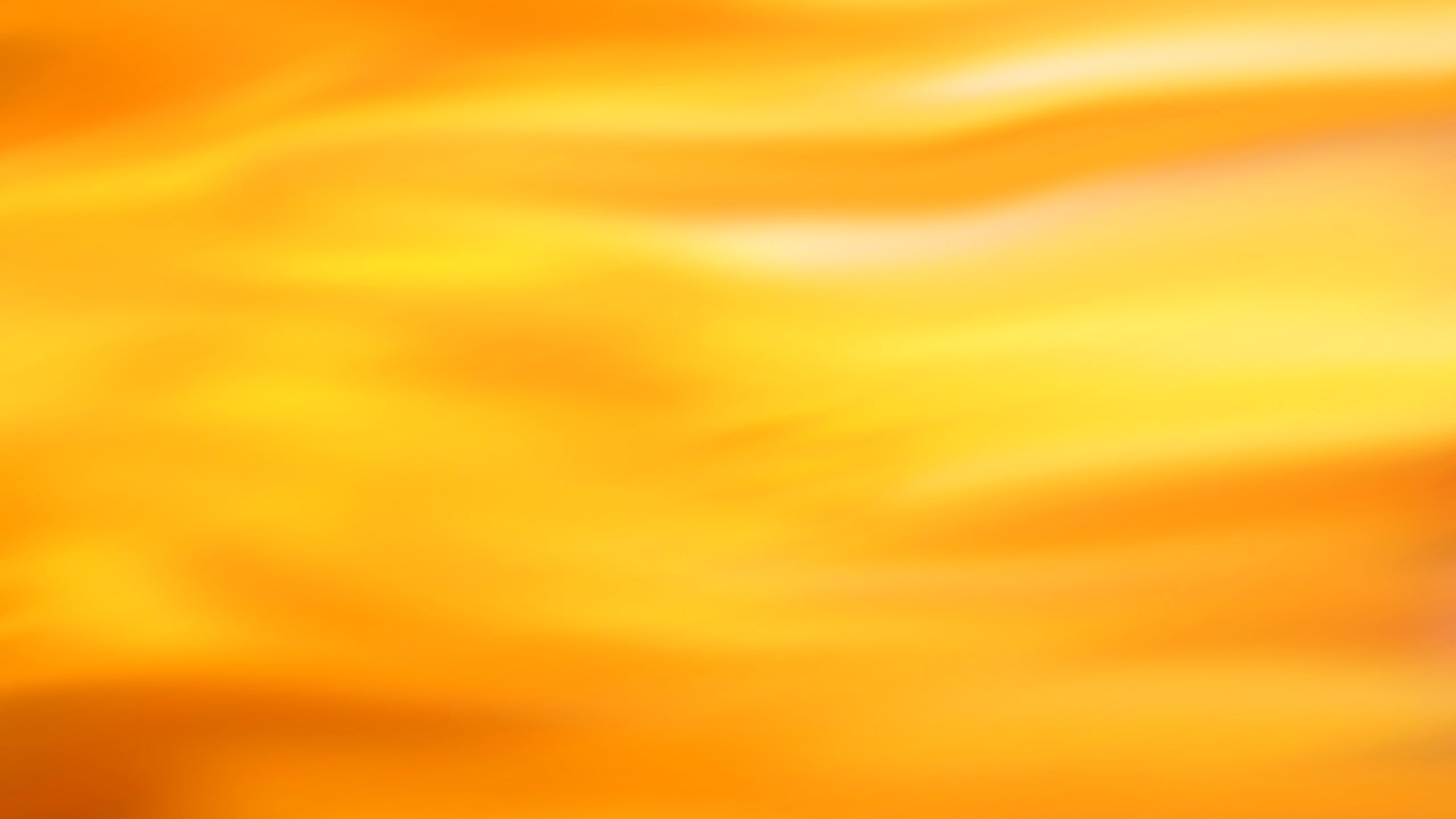 Механизм реализации проекта
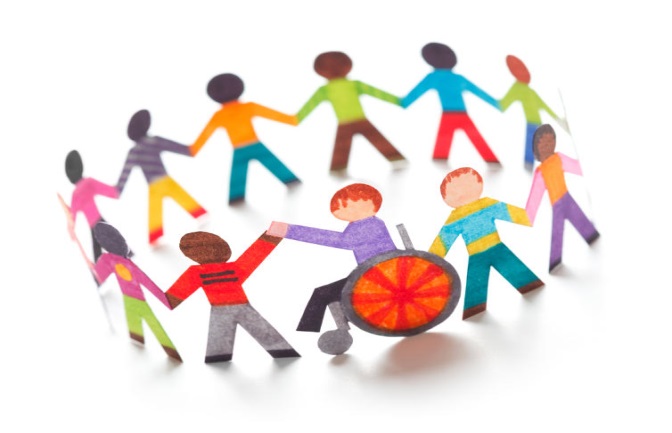 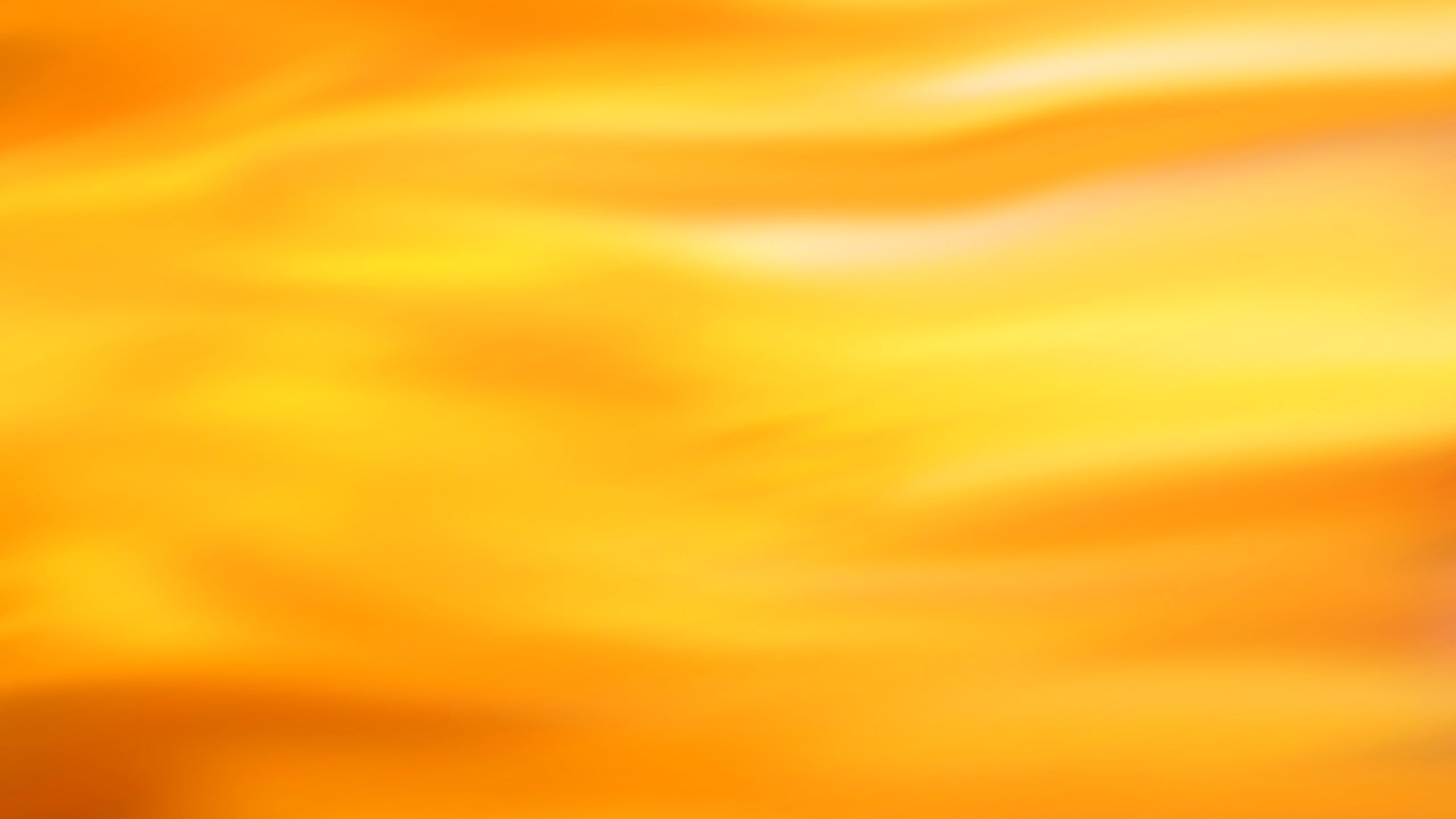 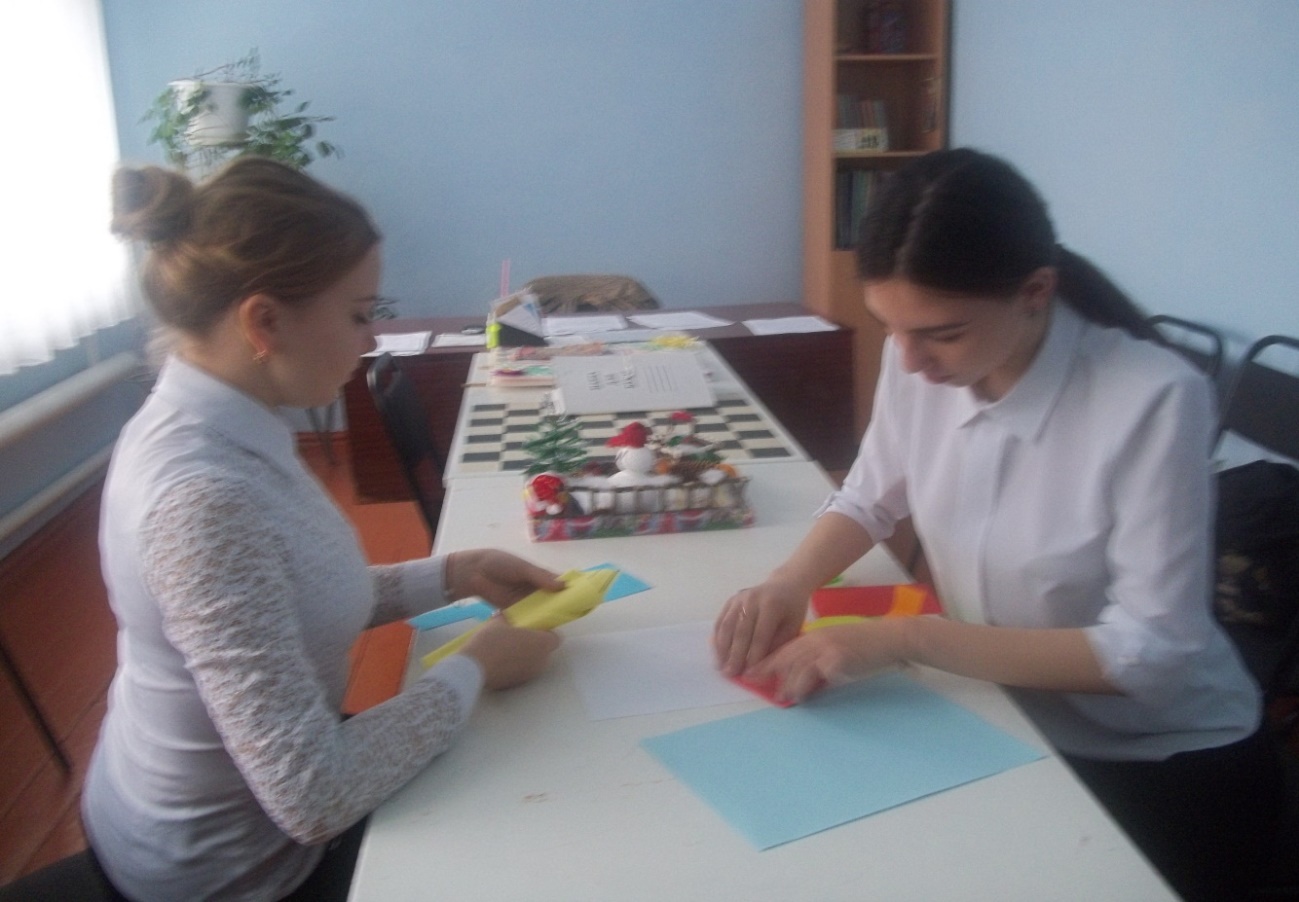 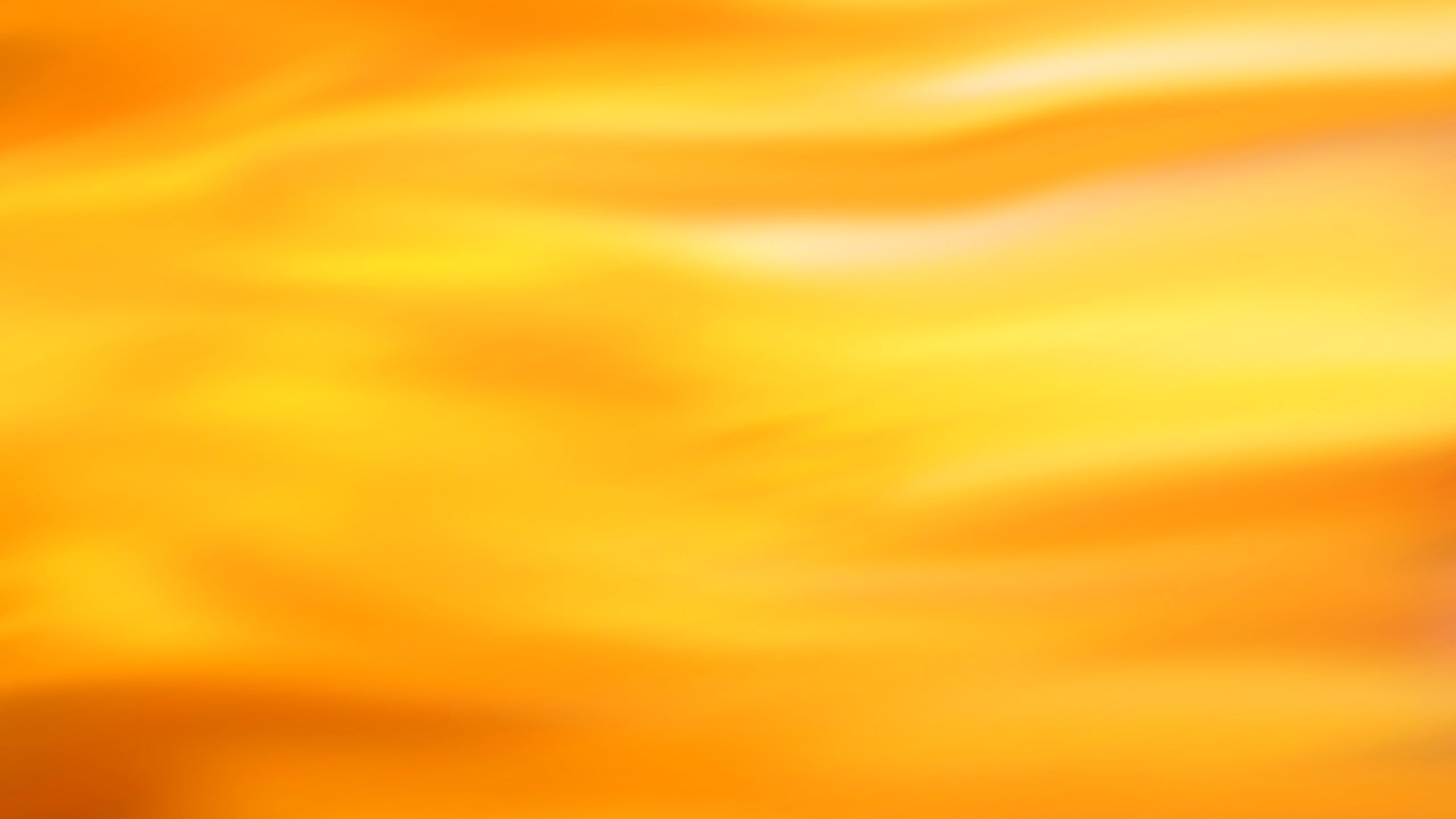 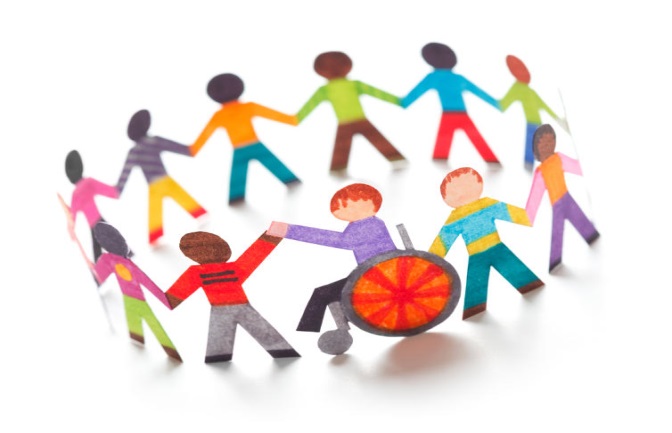 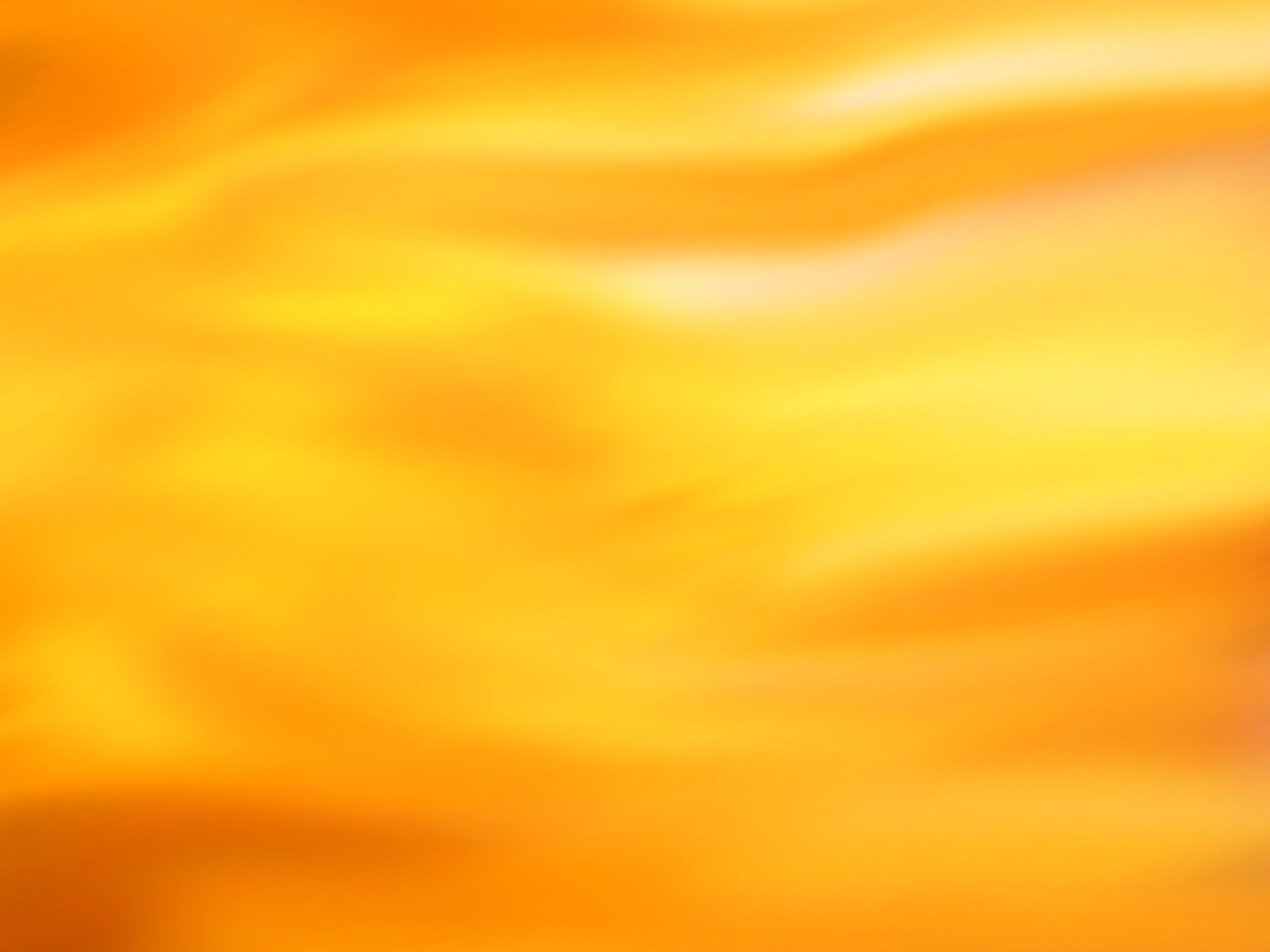 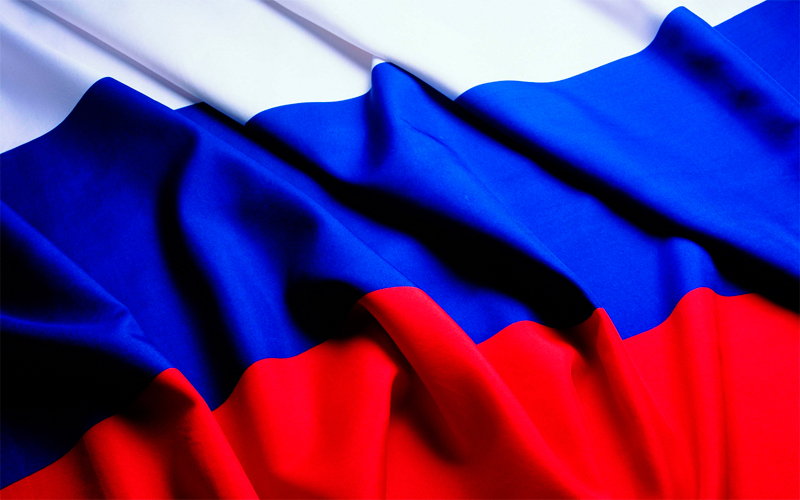 Изготовление Российского флага
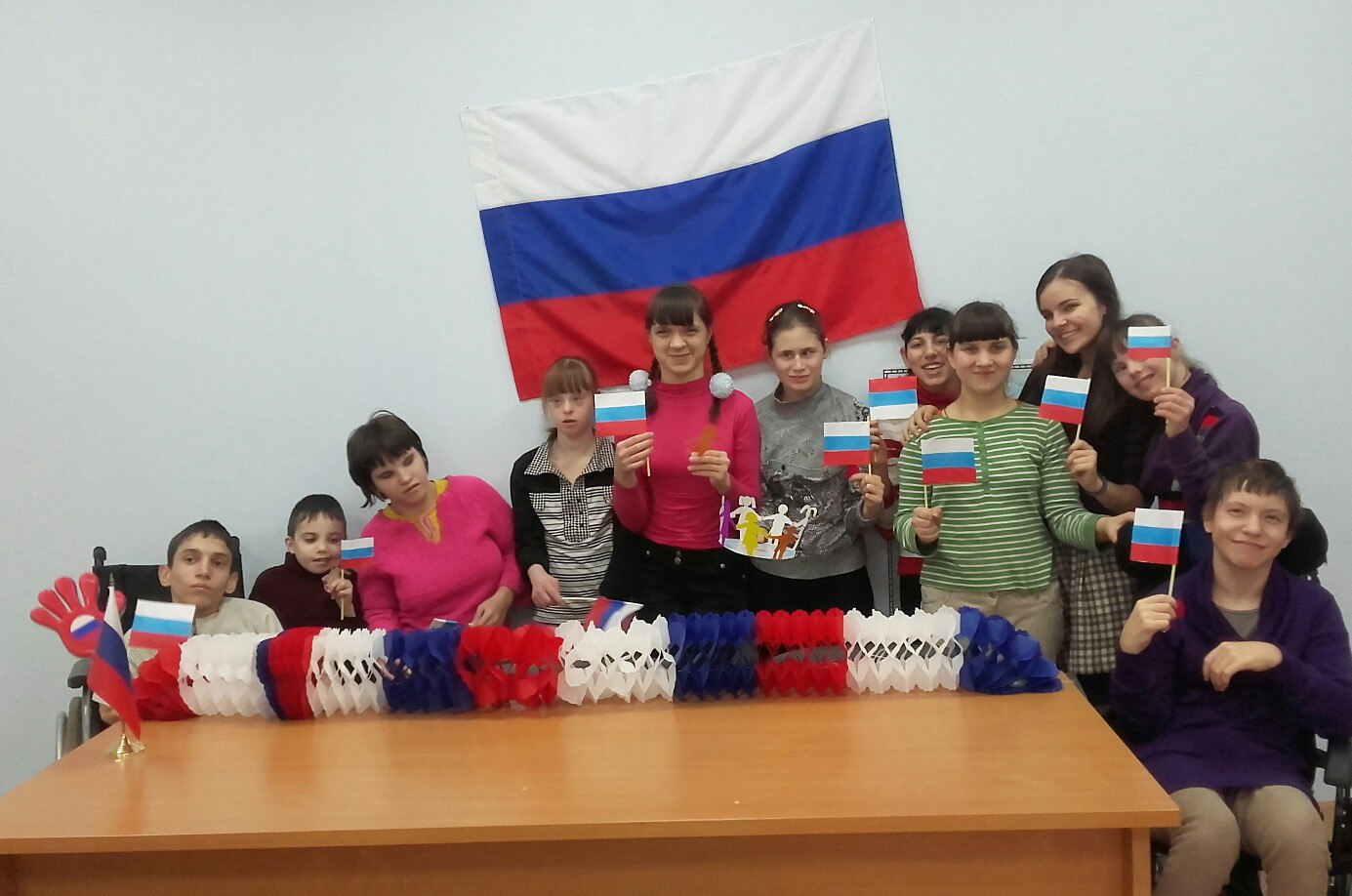 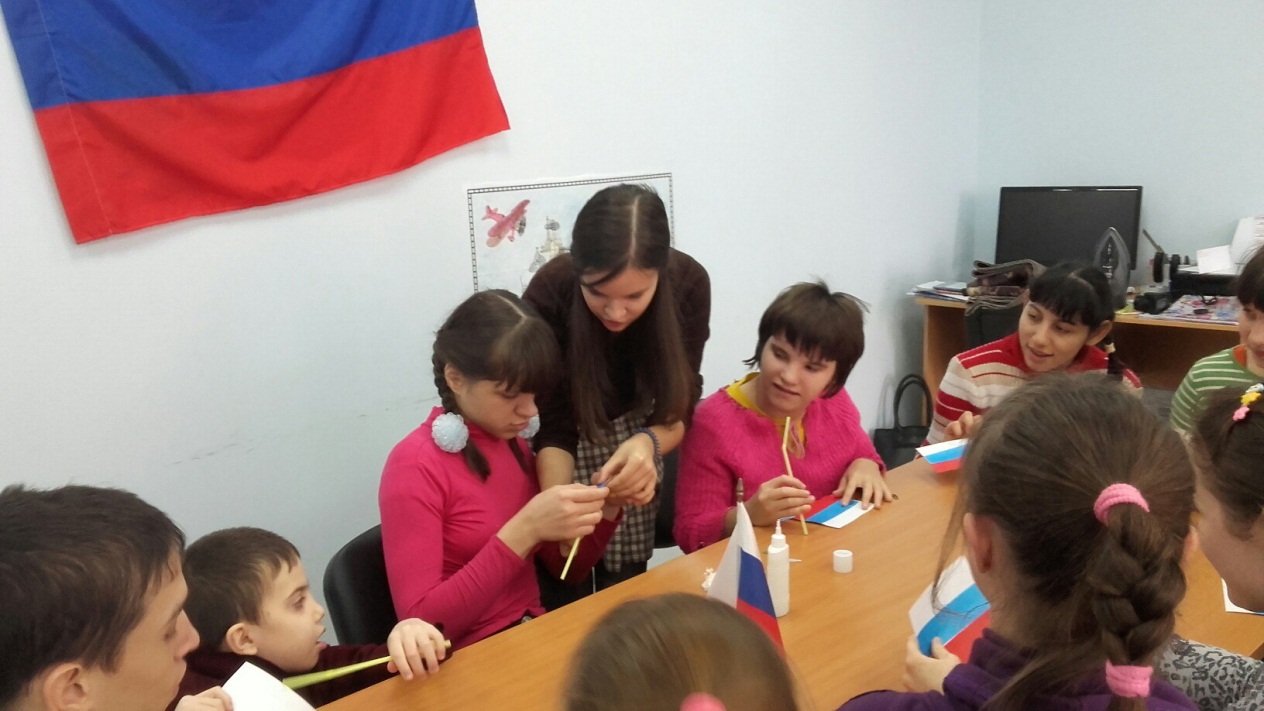 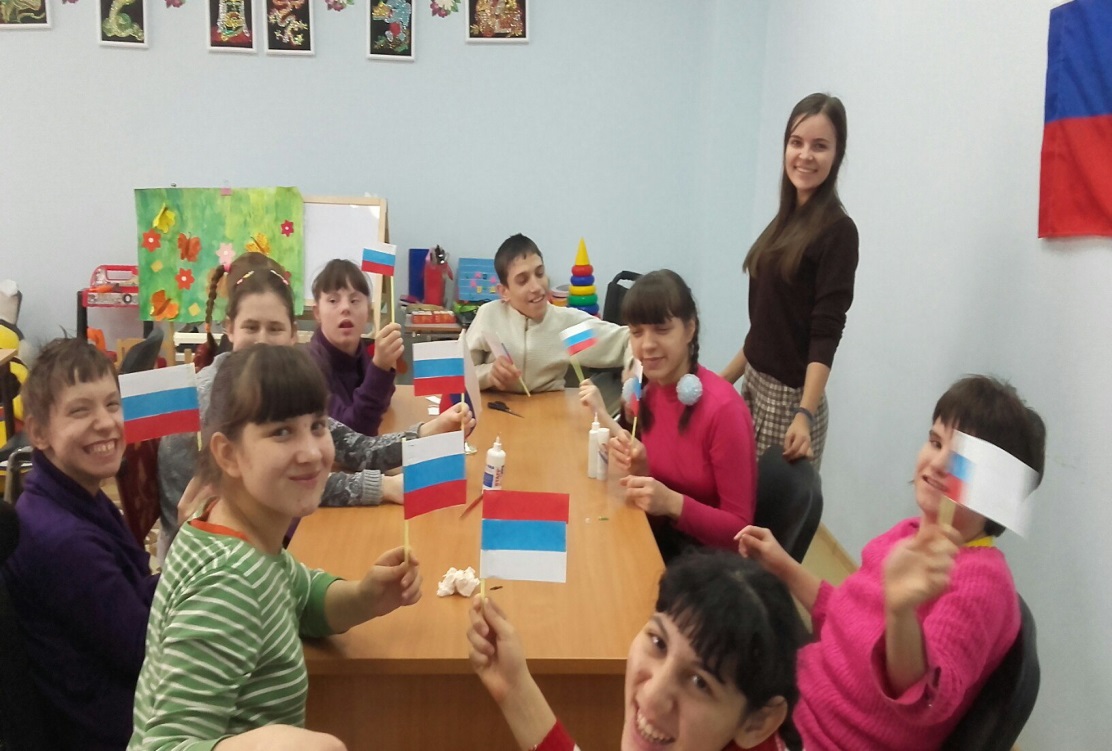 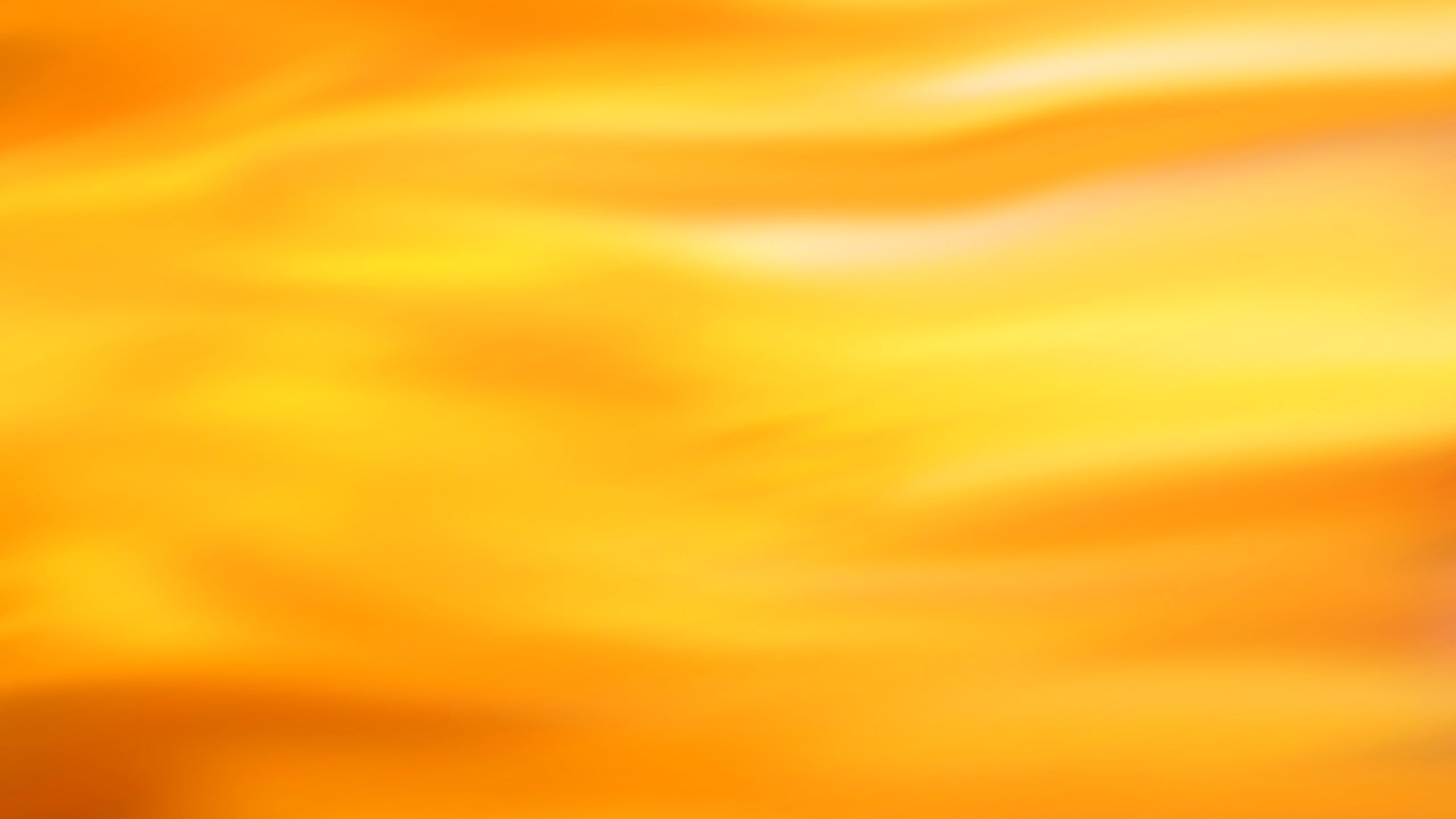 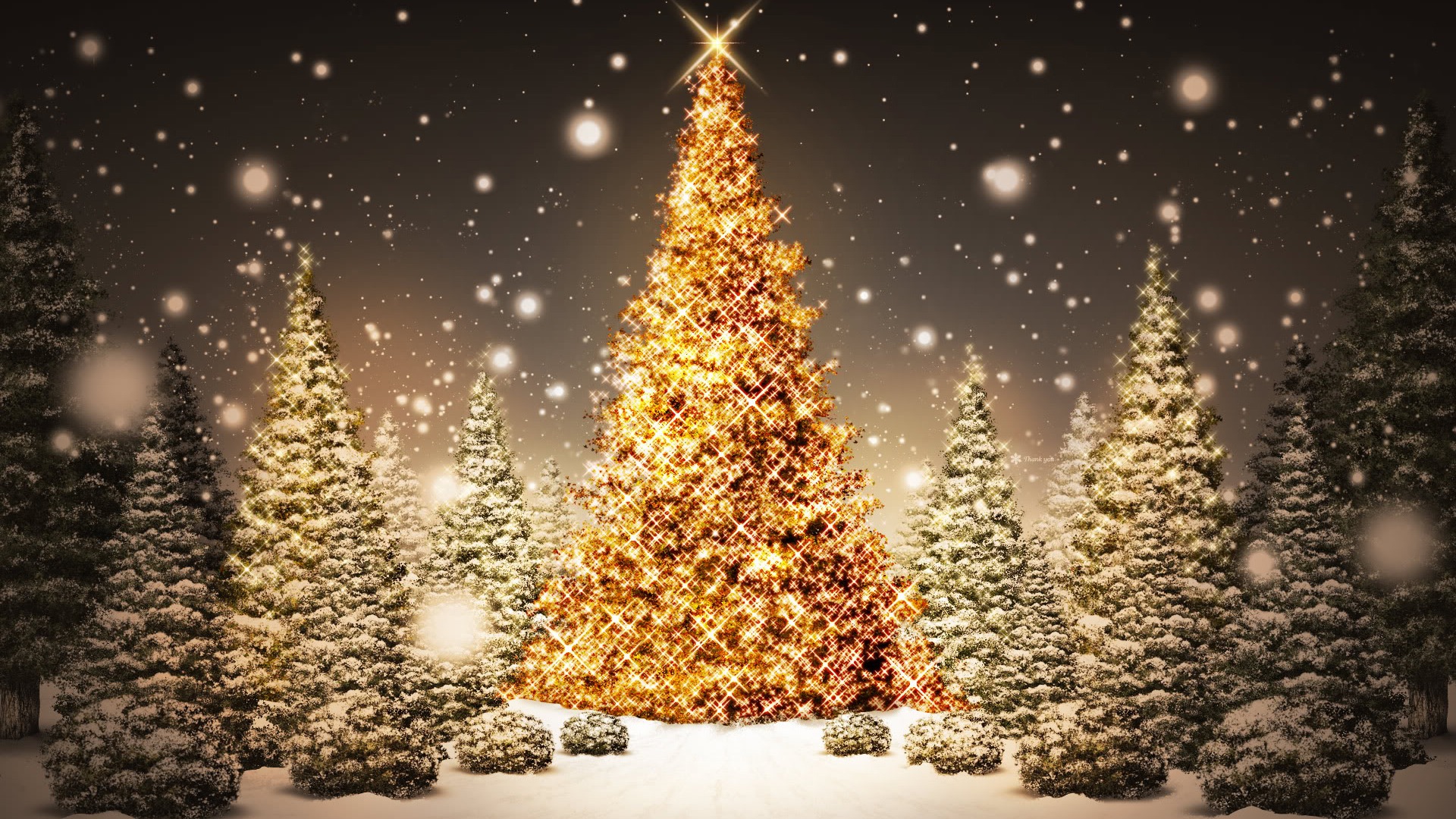 Изготовление  игрушек к Новому году
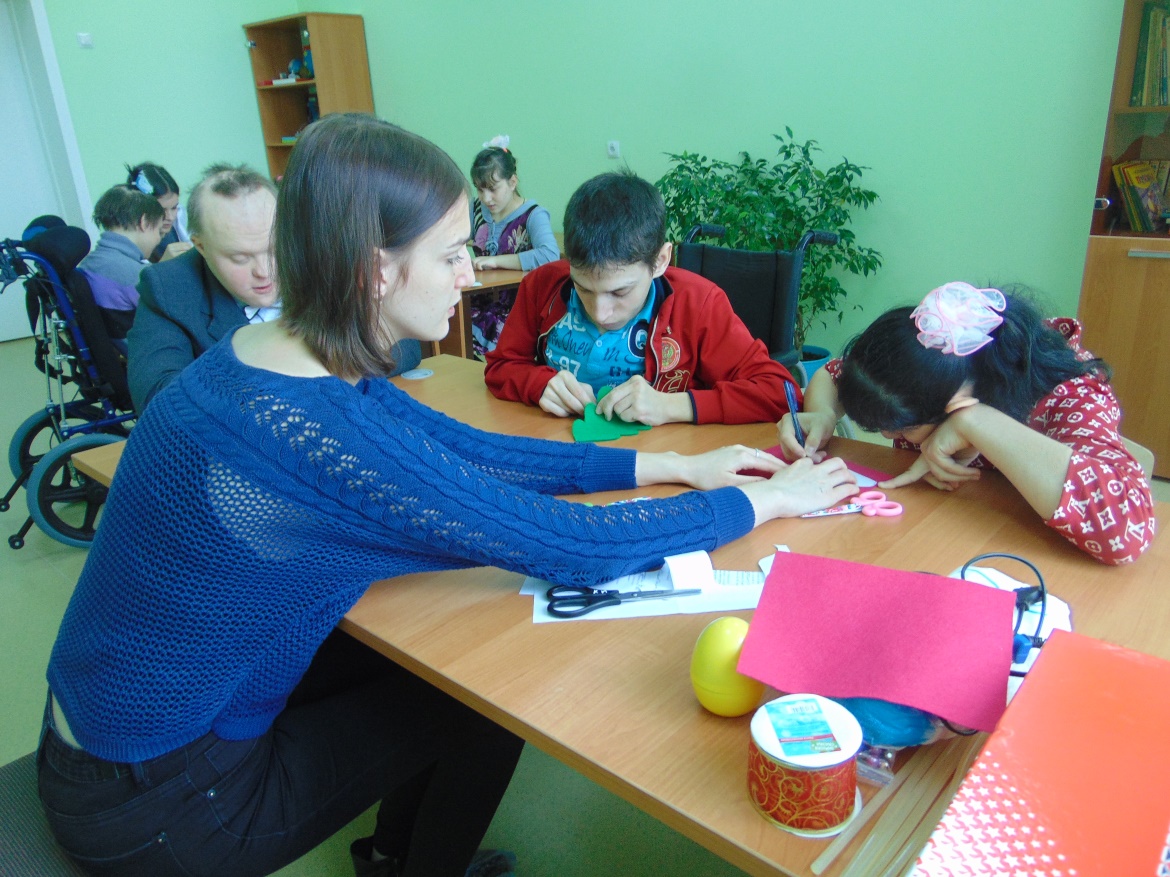 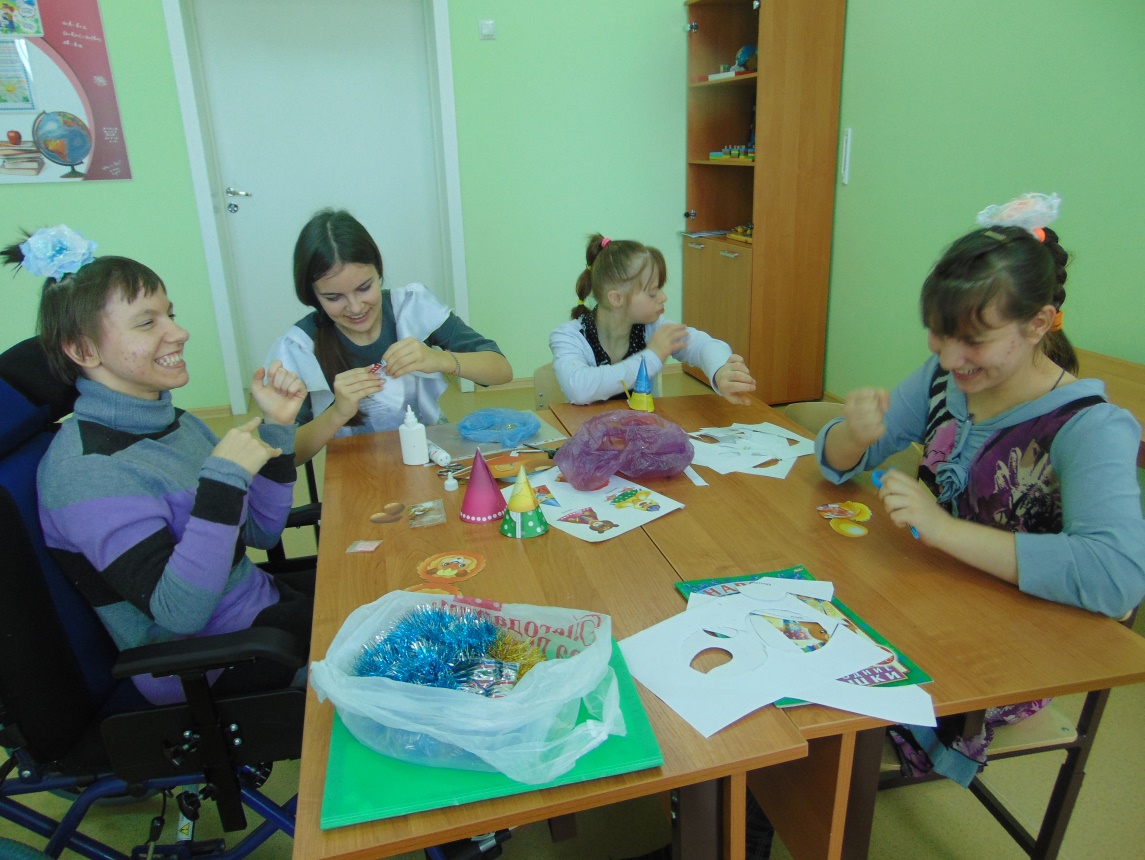 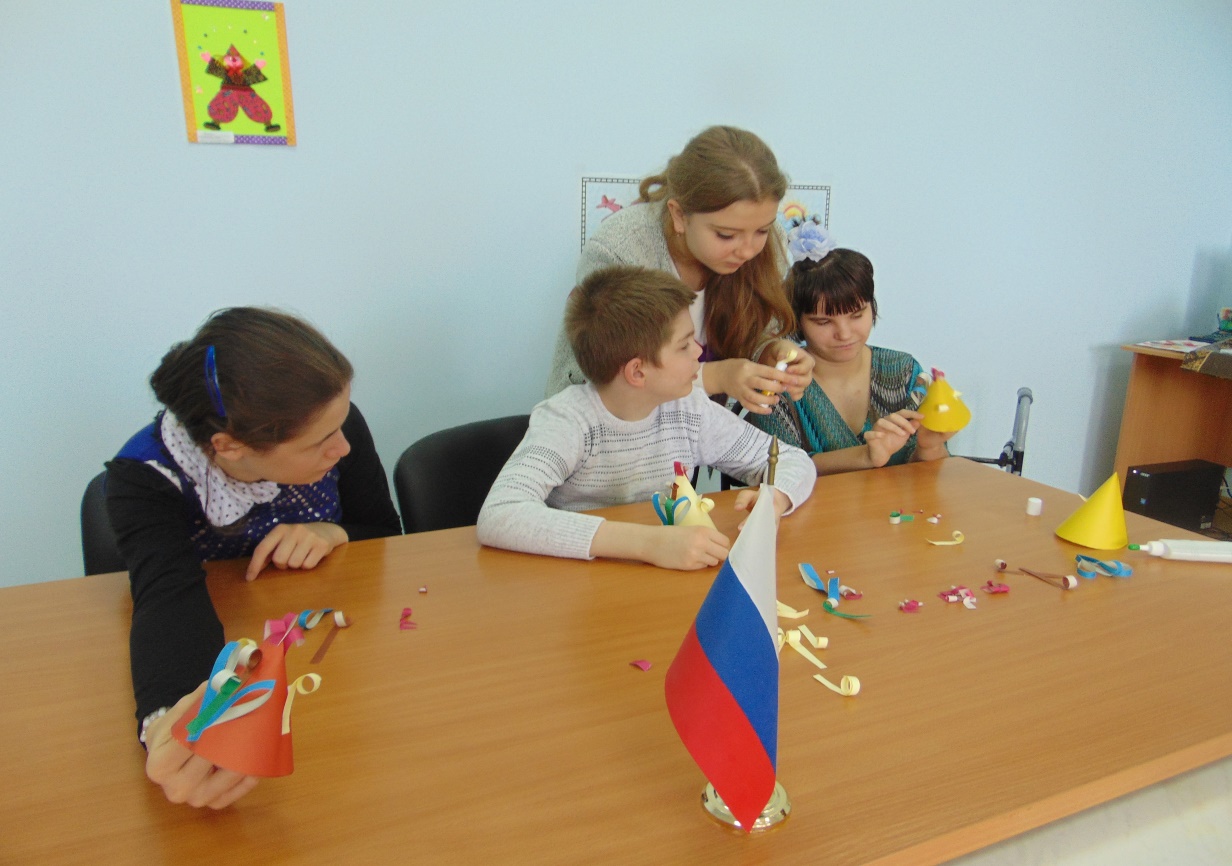 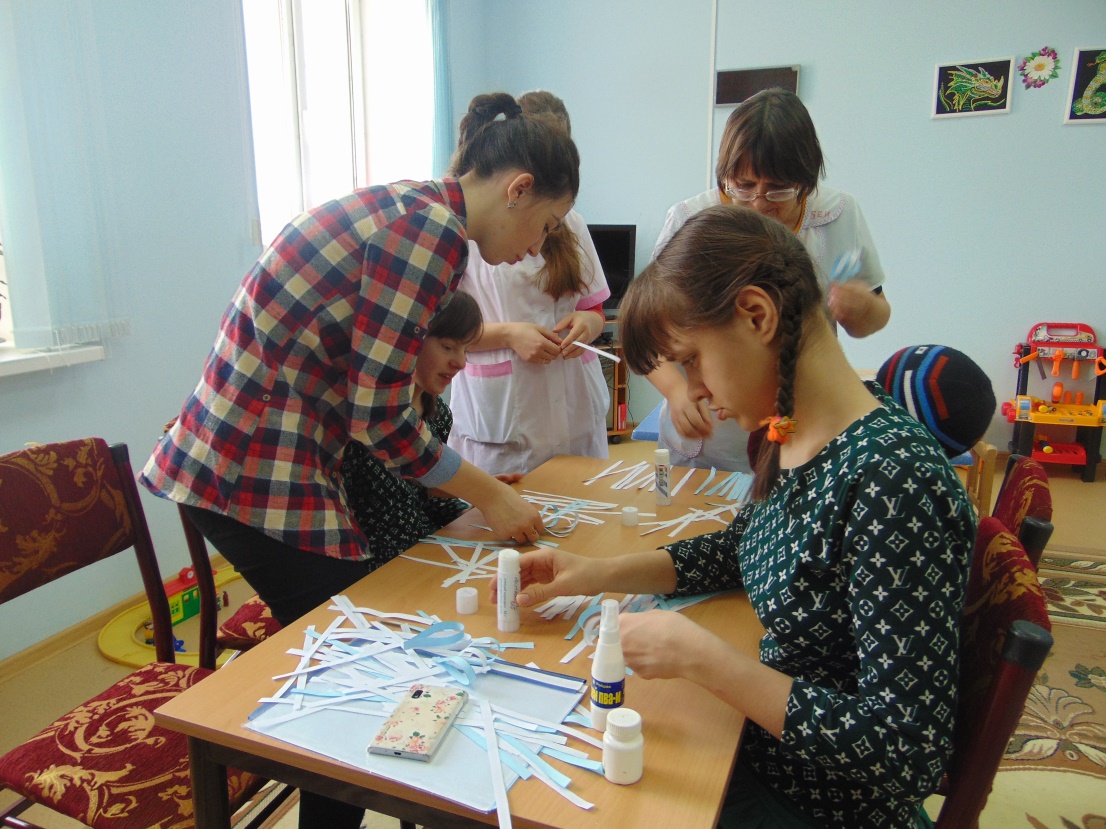 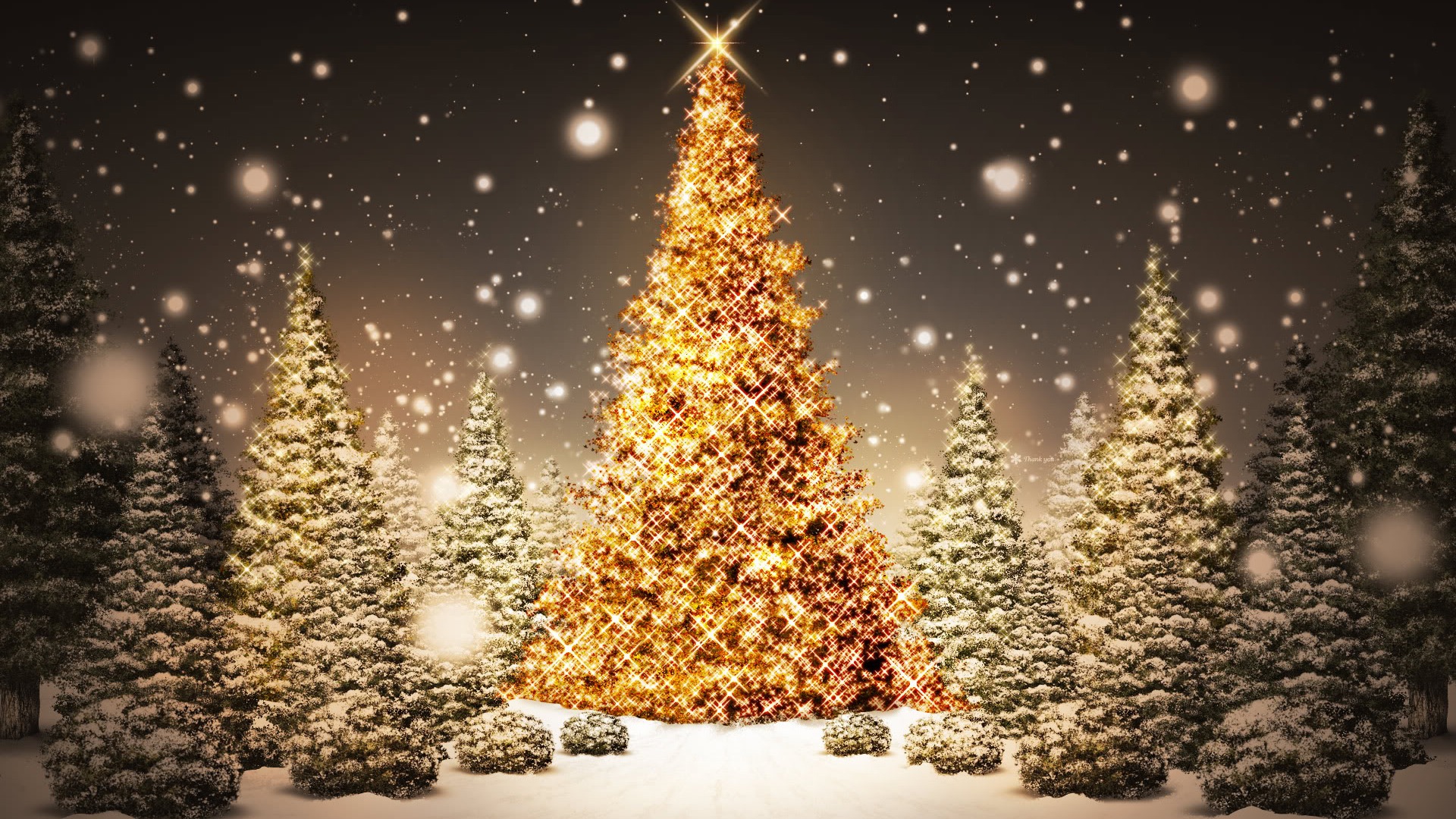 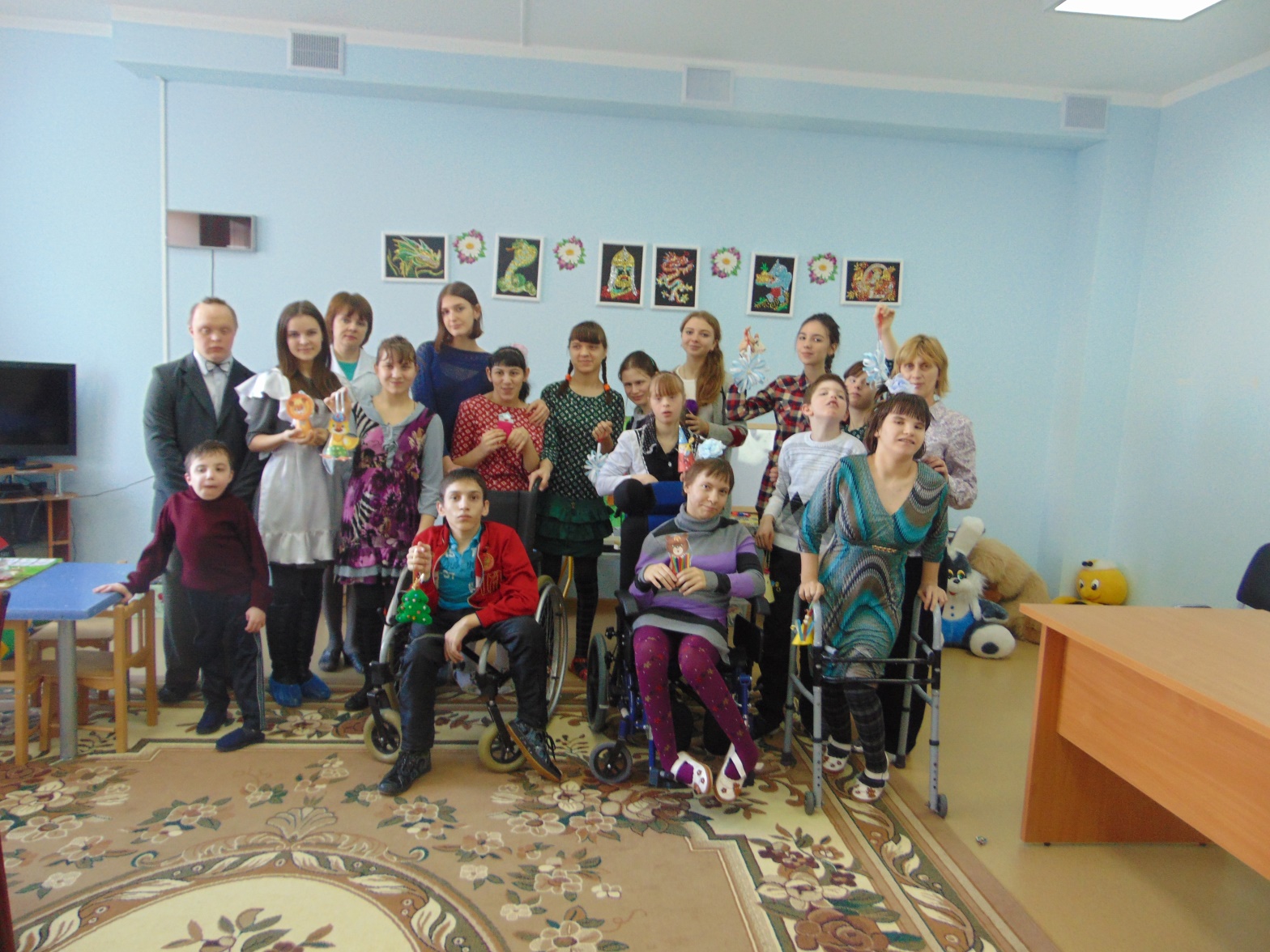 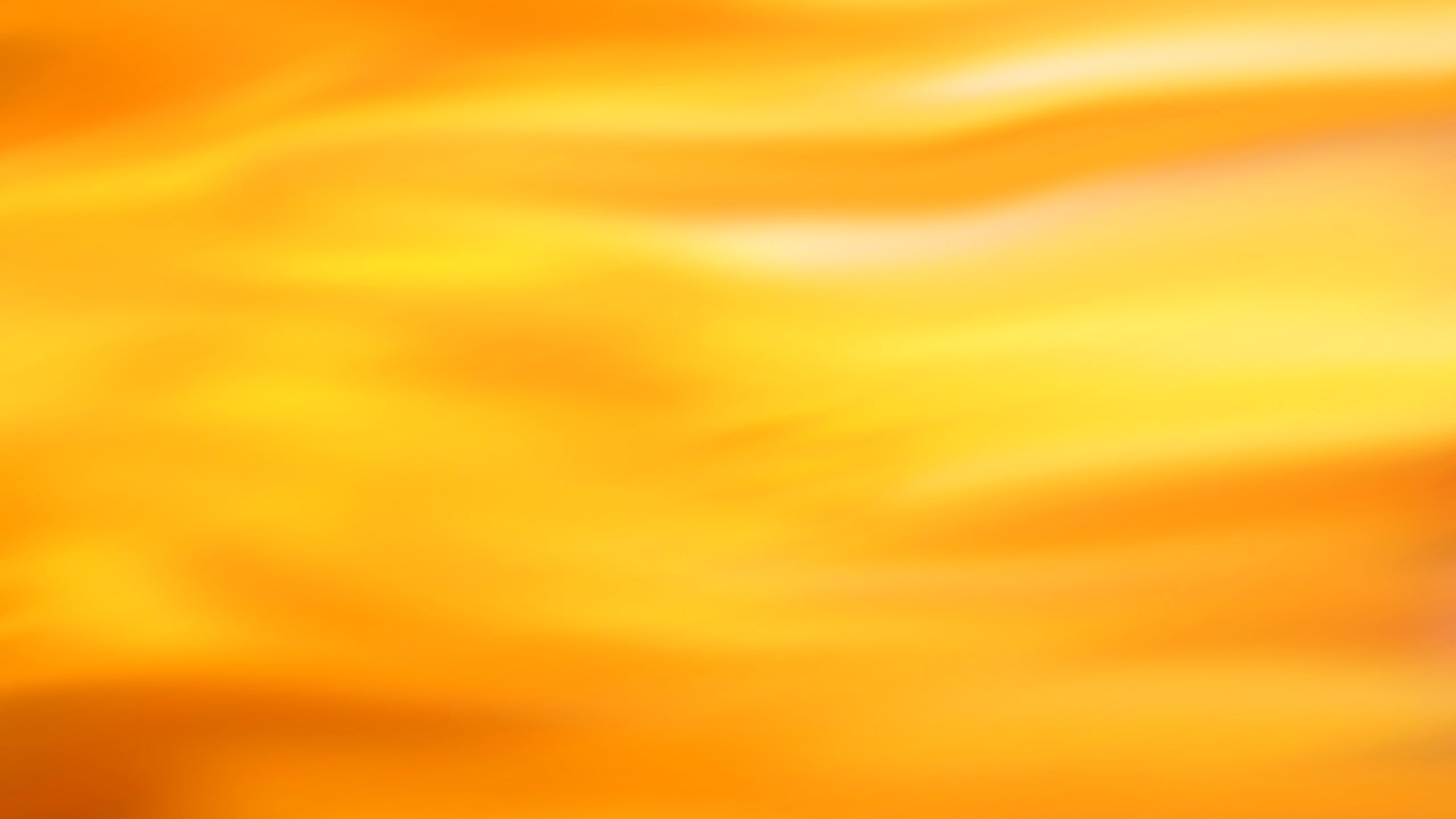 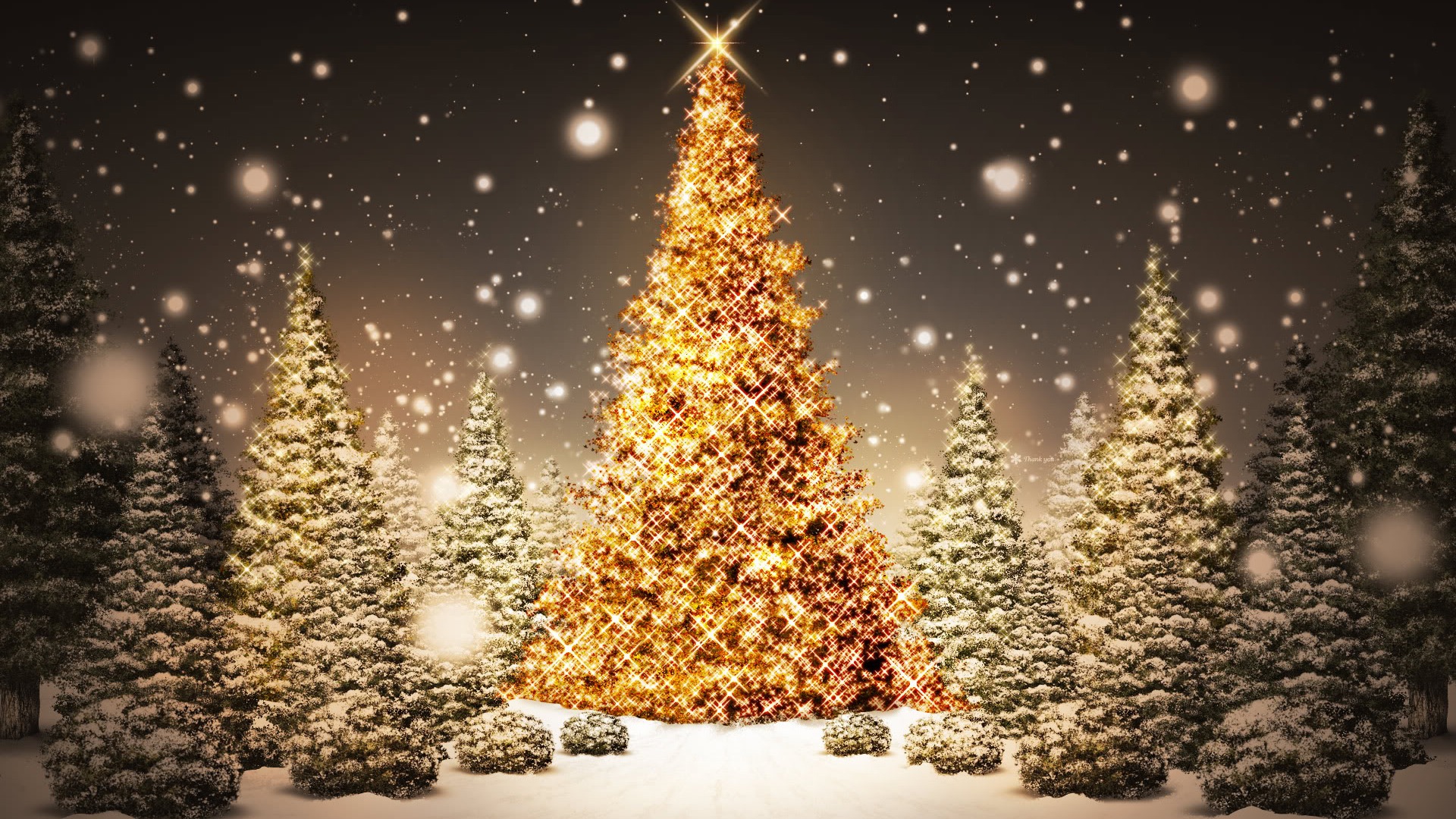 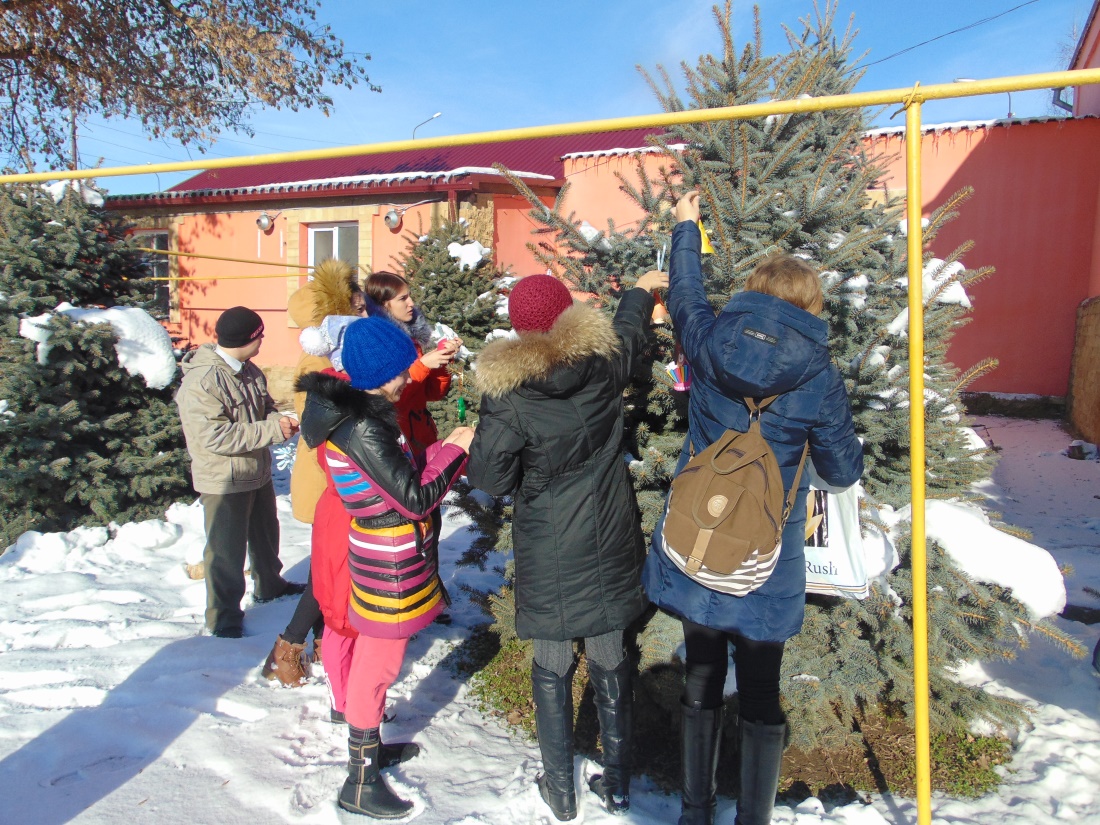 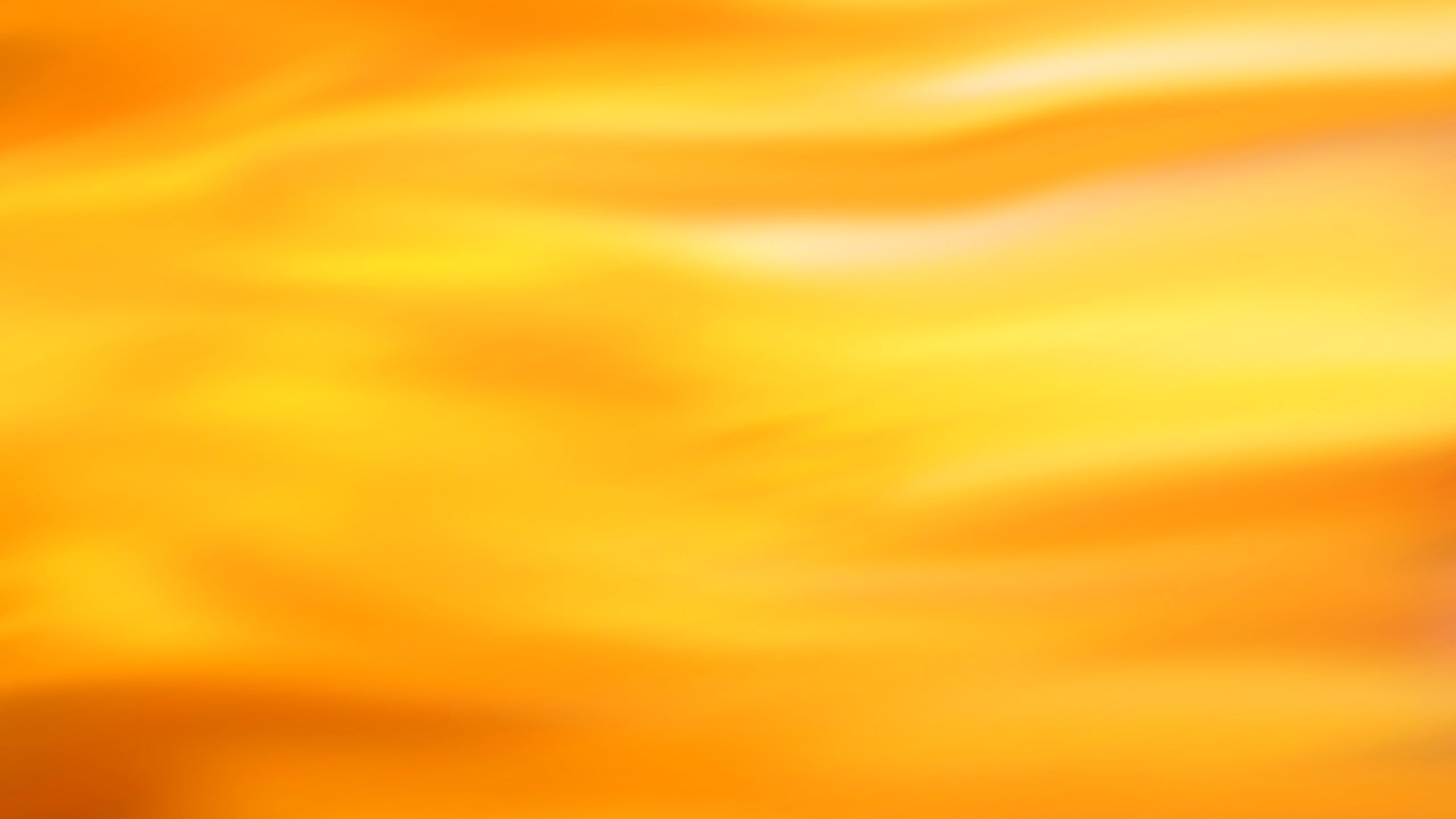 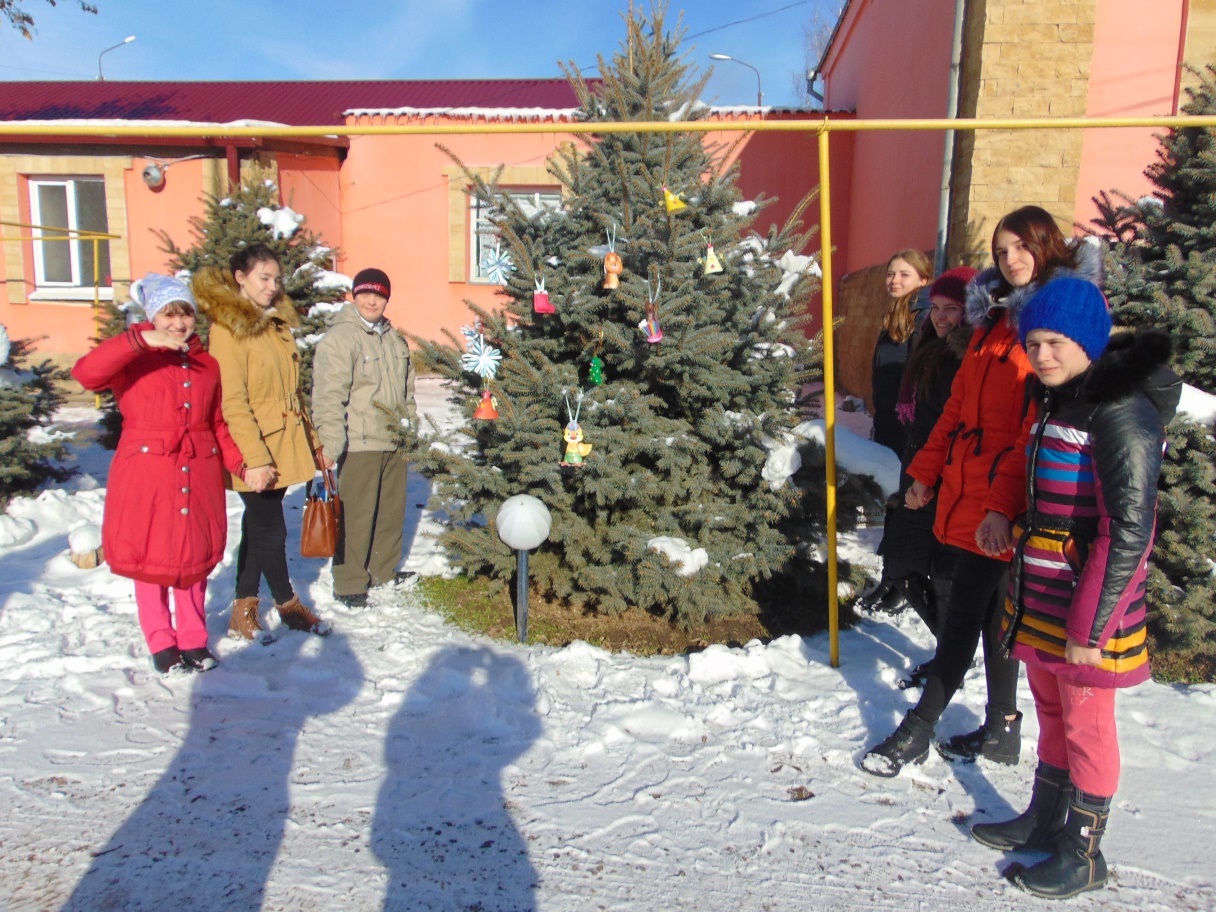 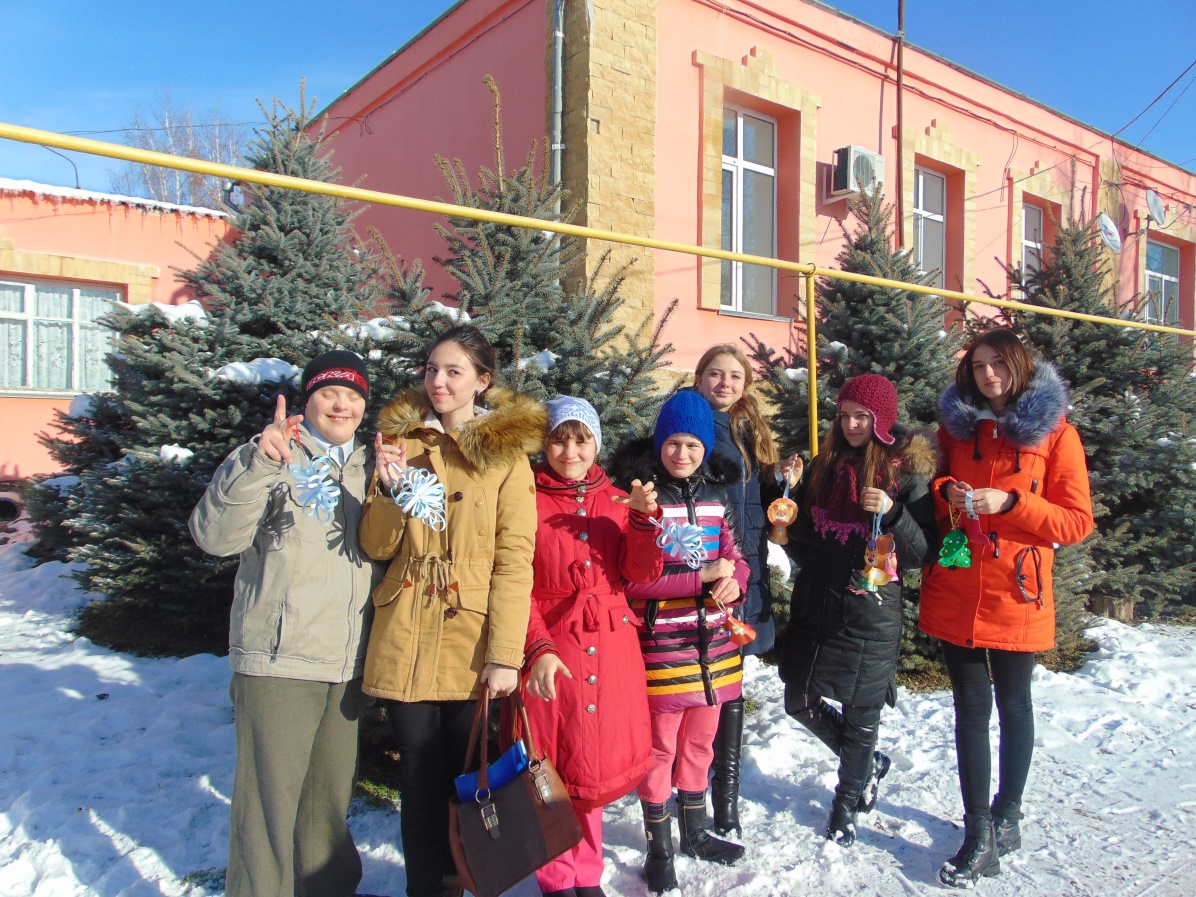 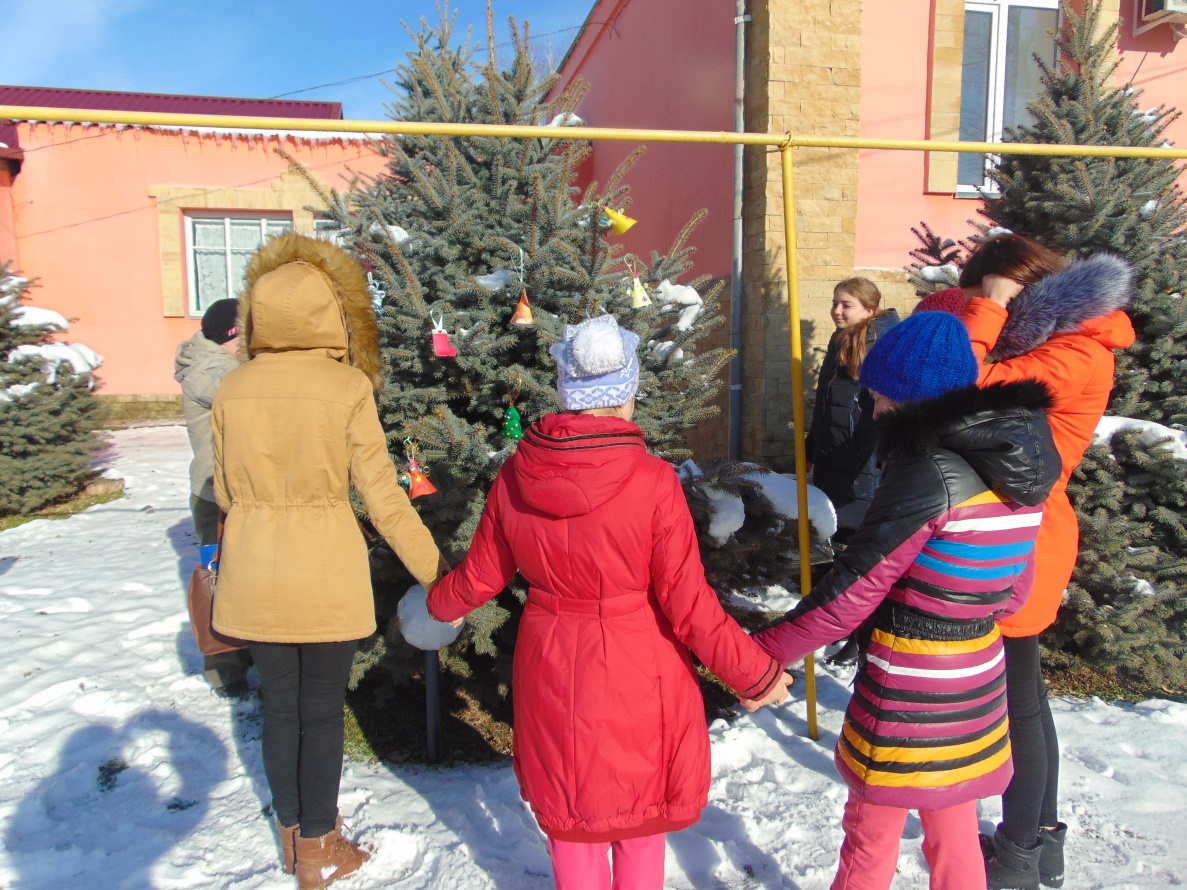 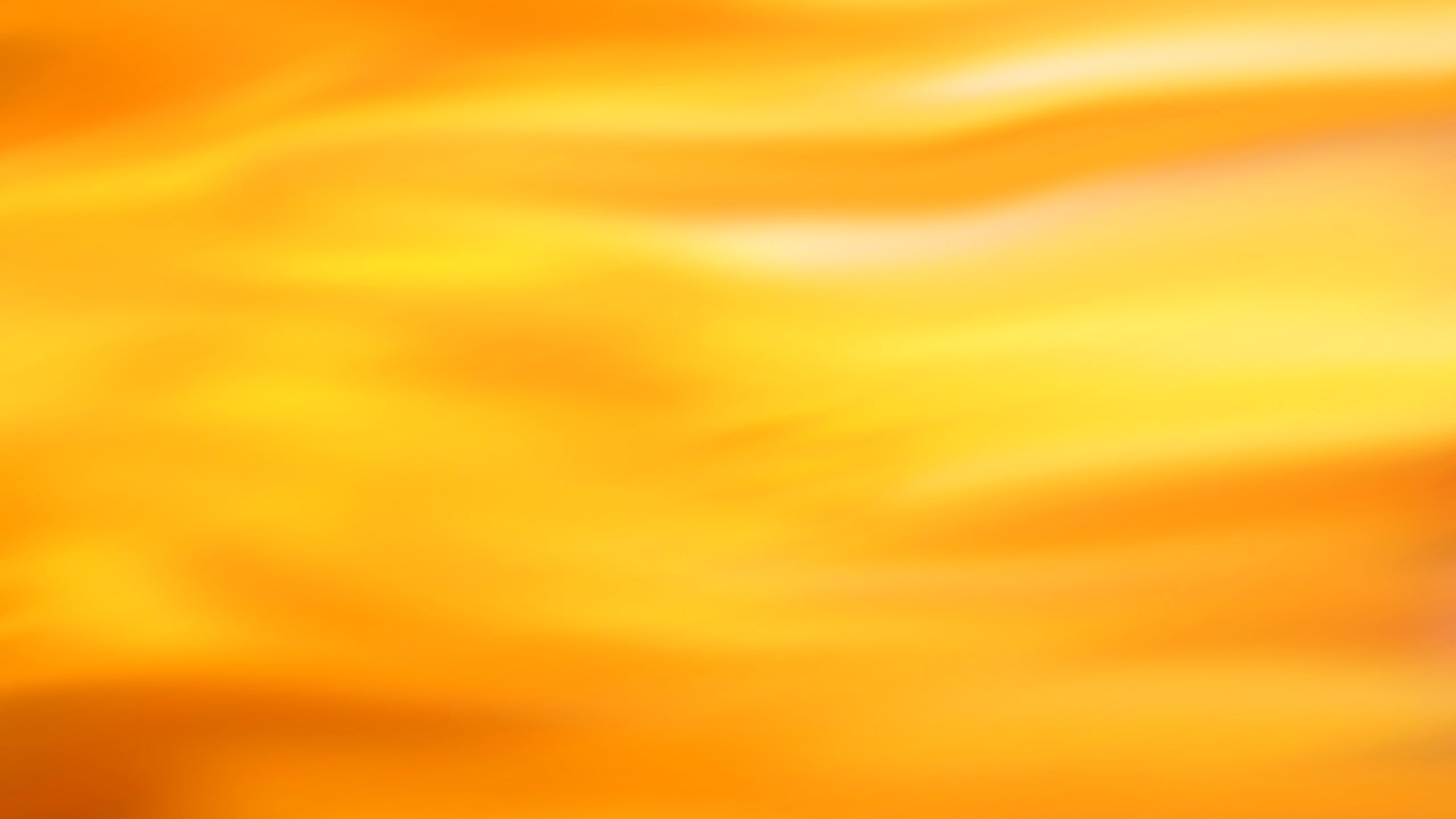 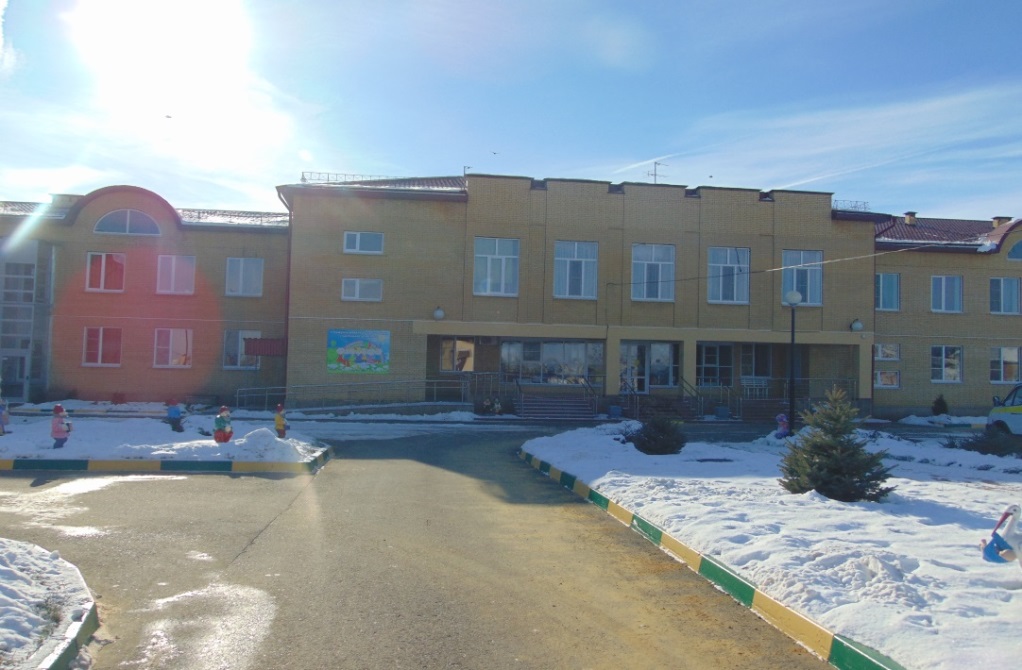 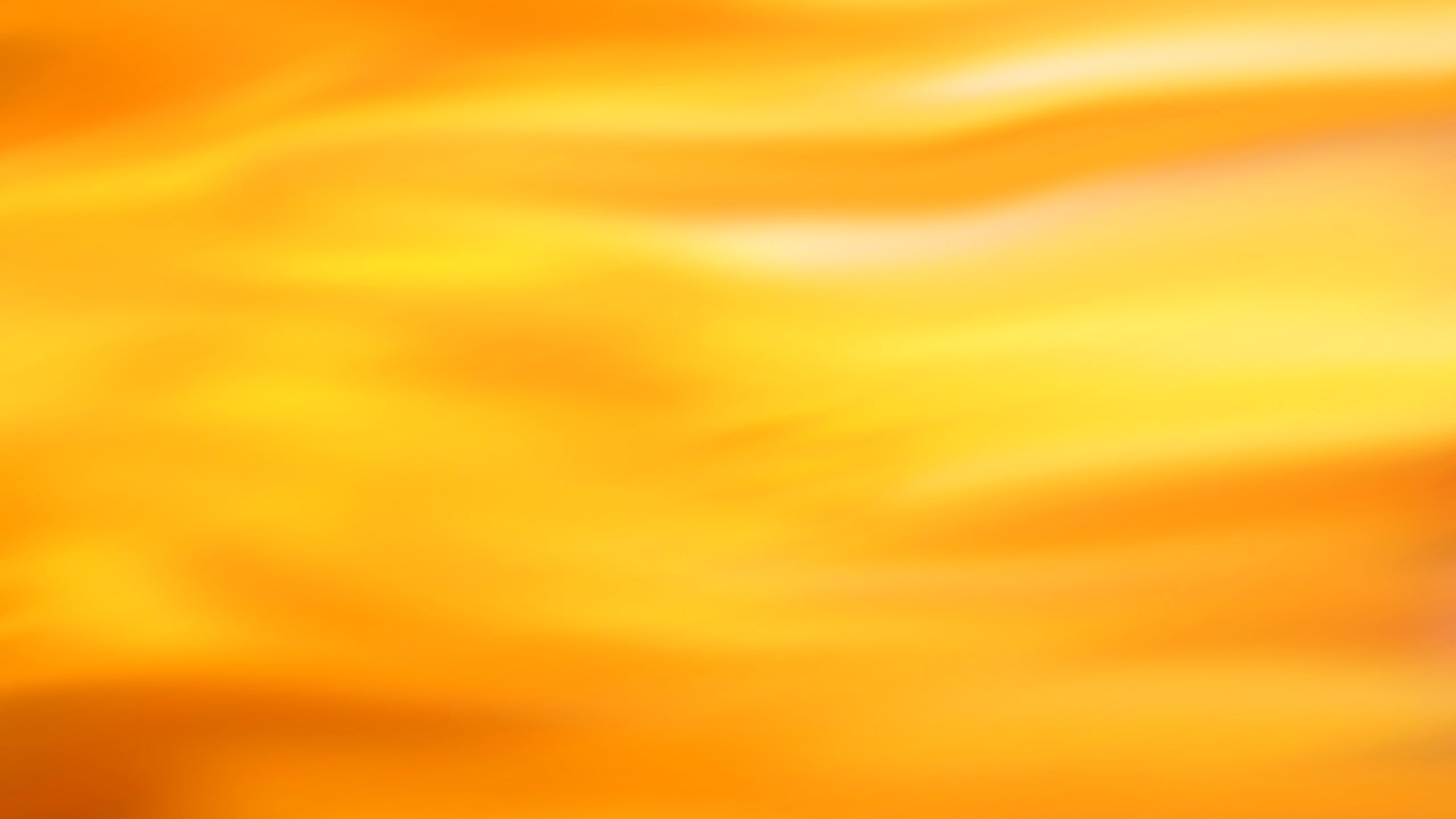 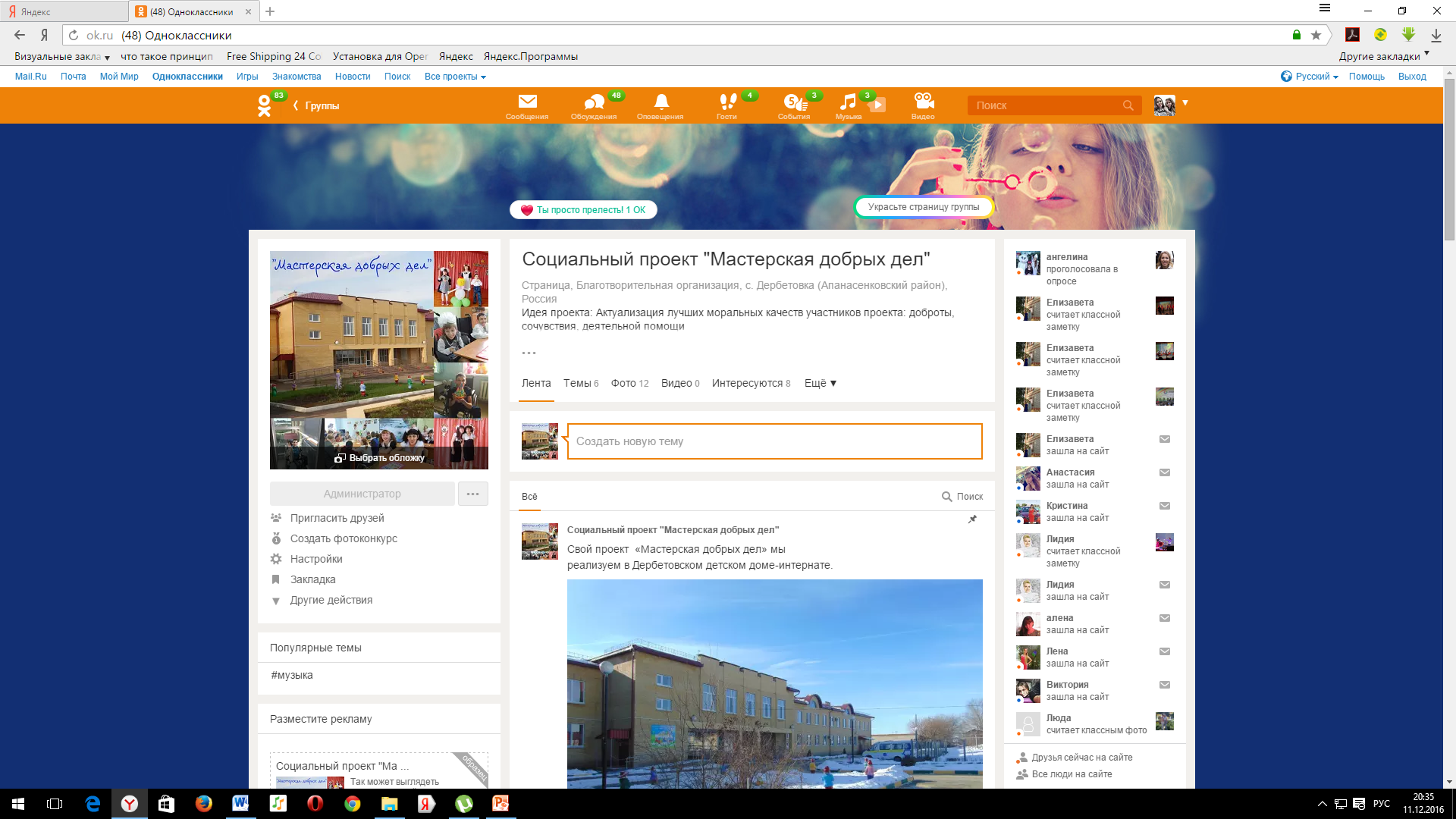 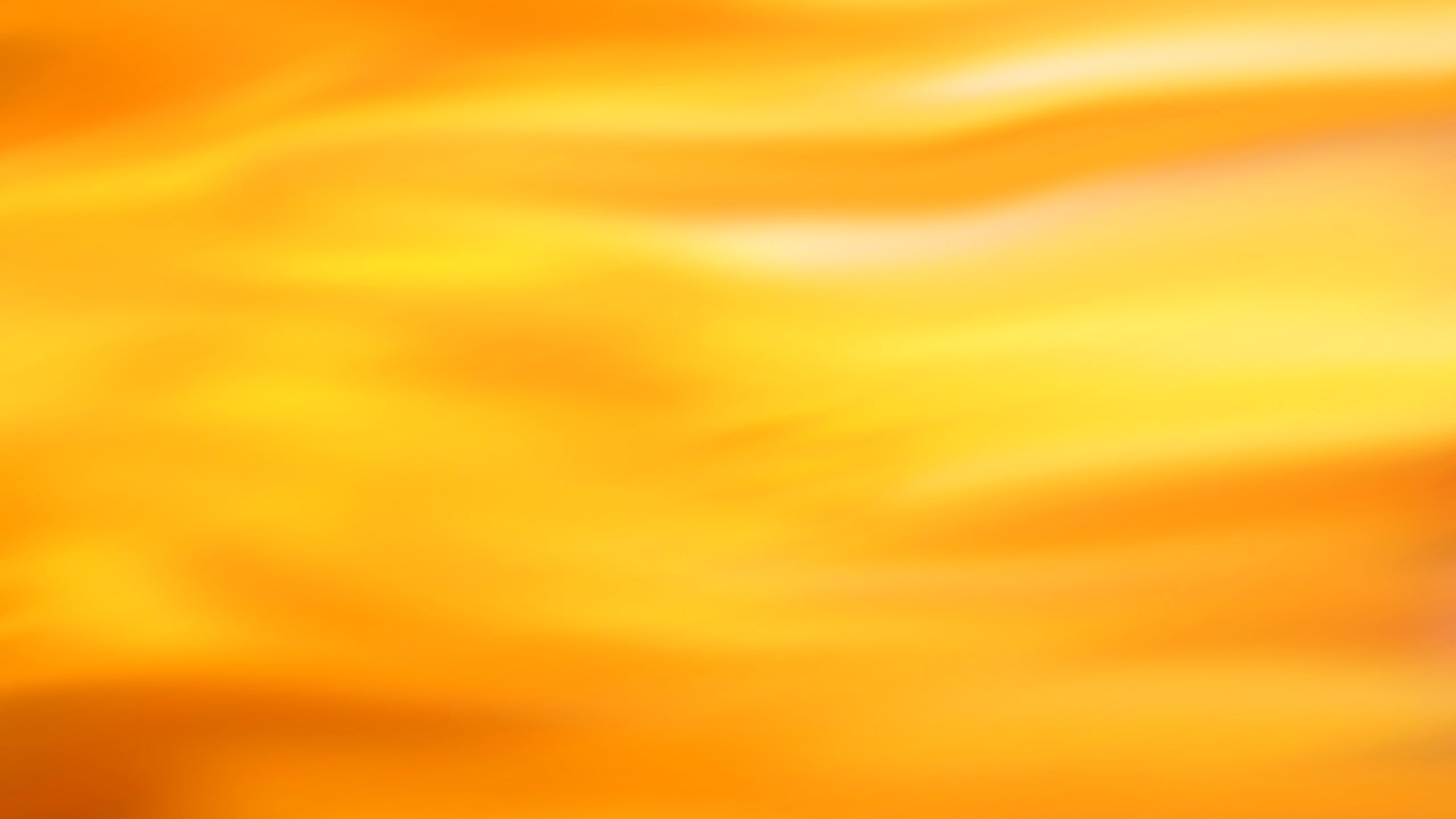 Экономический расчёт
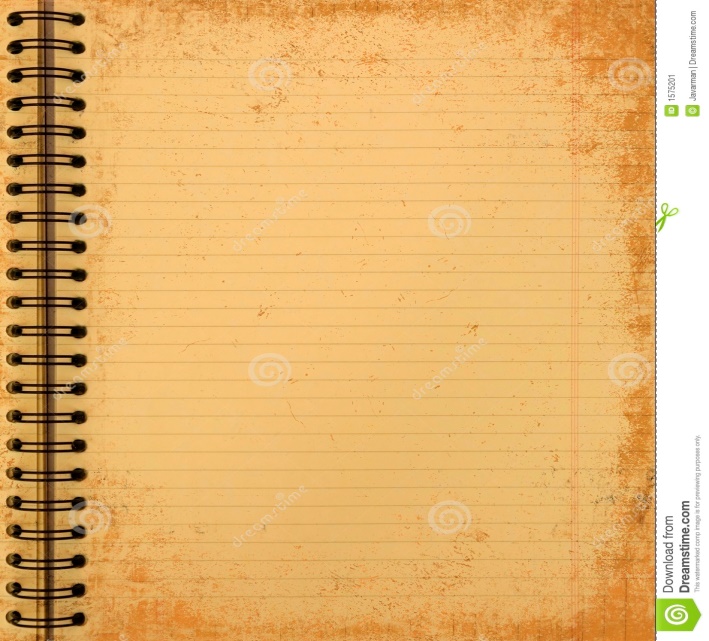 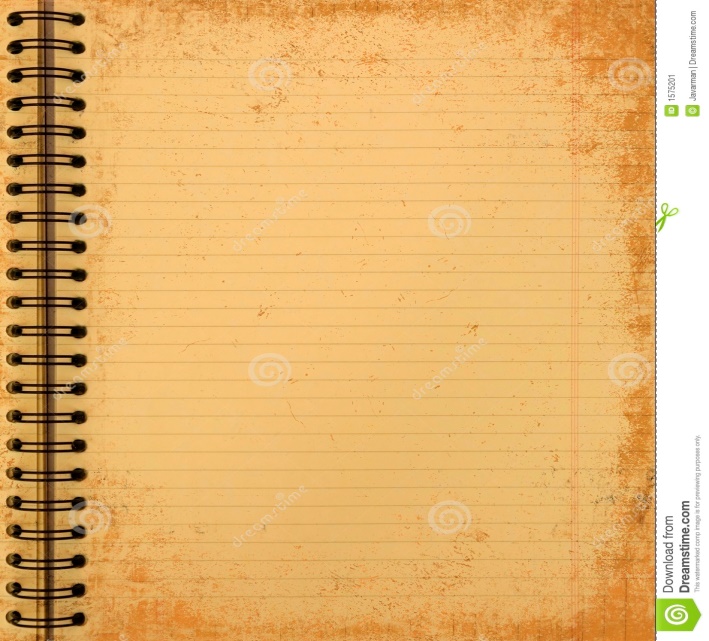 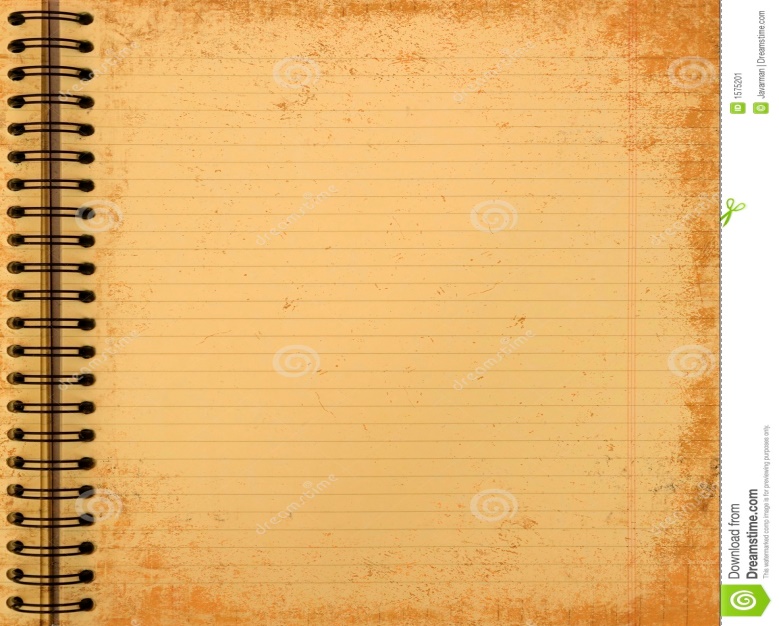 Статья расходов
Количество  единиц
Стоимость за 1 единицу
1 уп.
2 уп.
2 шт.
1 шт.
10 шт.
Бумага А4
Бумага цветная 
Ватман
Скотч  
Палочки
280 руб.
22 руб.
24 руб.
40 руб.
1 руб.
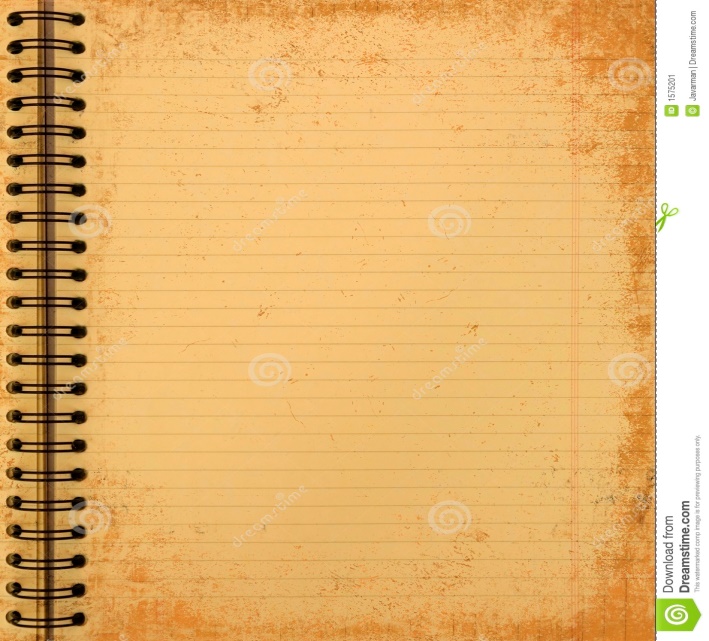 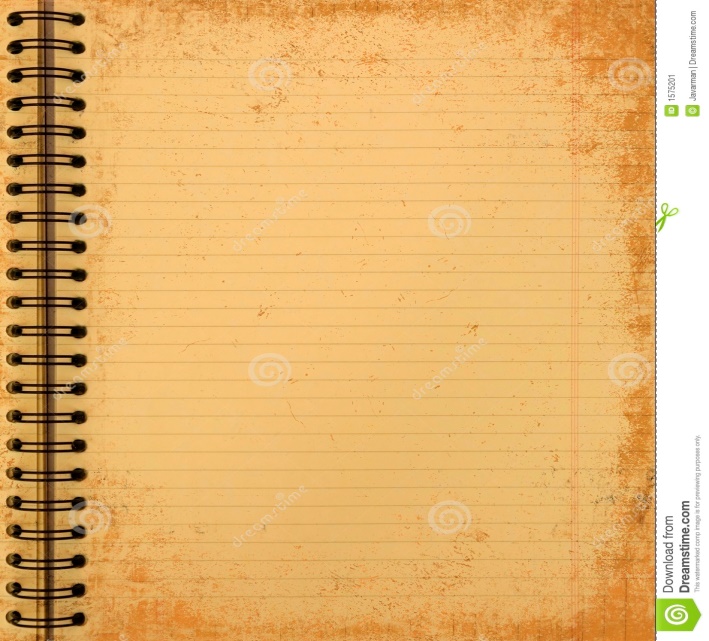 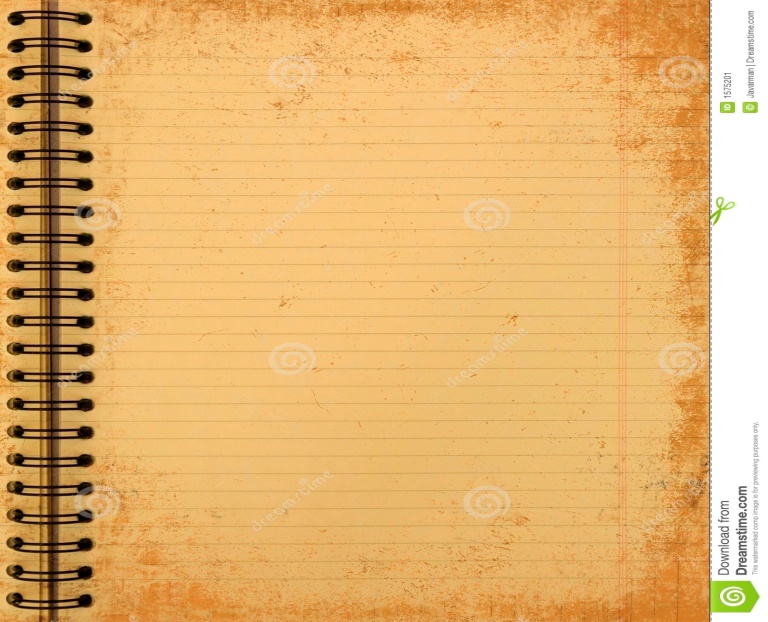 Общая стоимость
Имеющиеся  ресурсы
Запрашиваемые 
ресурсы
Запрашиваемые 
результаты
Компьютер
Сканер
Фотоаппарат
у СПК 
им. Апанасенко
422 руб.
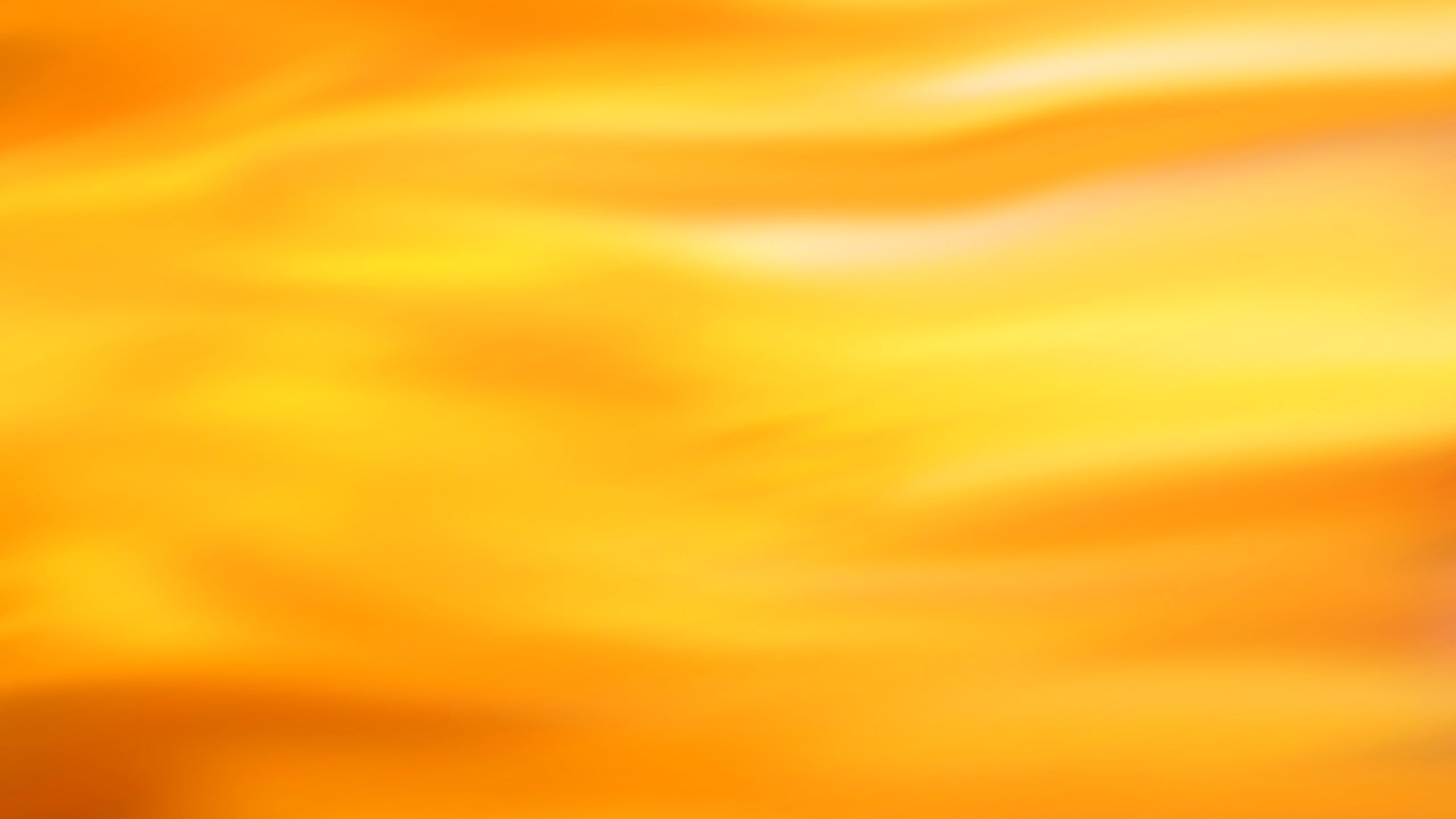 Ожидаемые результаты проекта
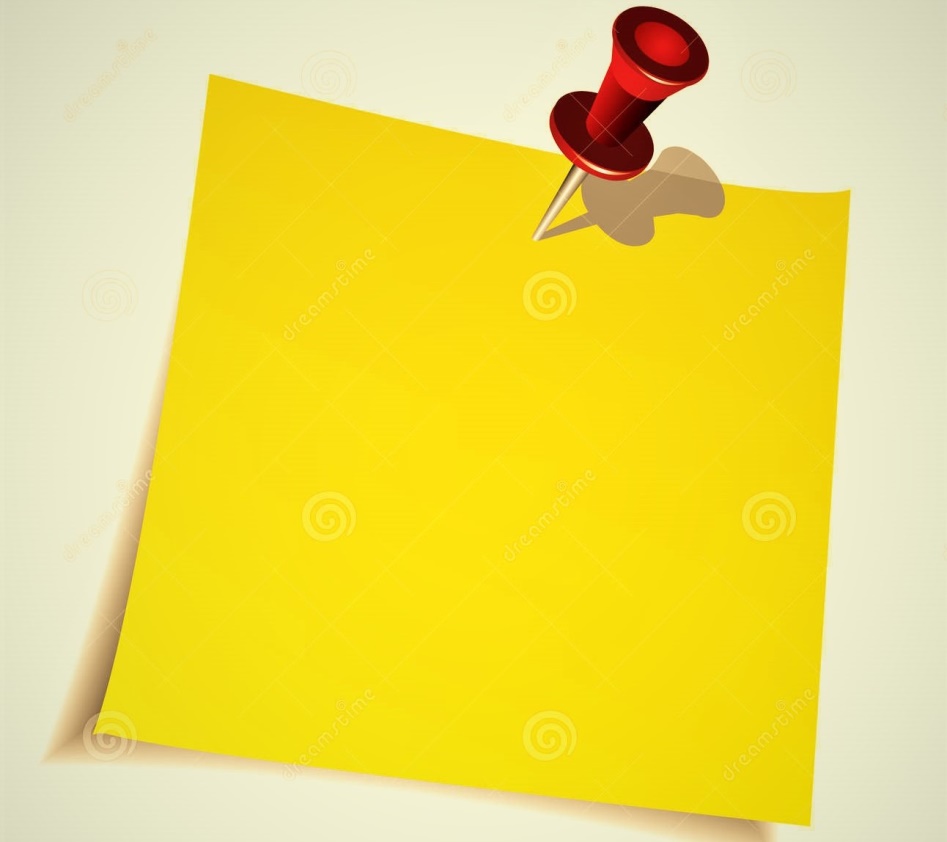 Проект создает условия для 
проявления лучших человеческих качеств,
обретения опыта  социально-активной деятельности,
вовлечения обучающихся в деятельность проекта.
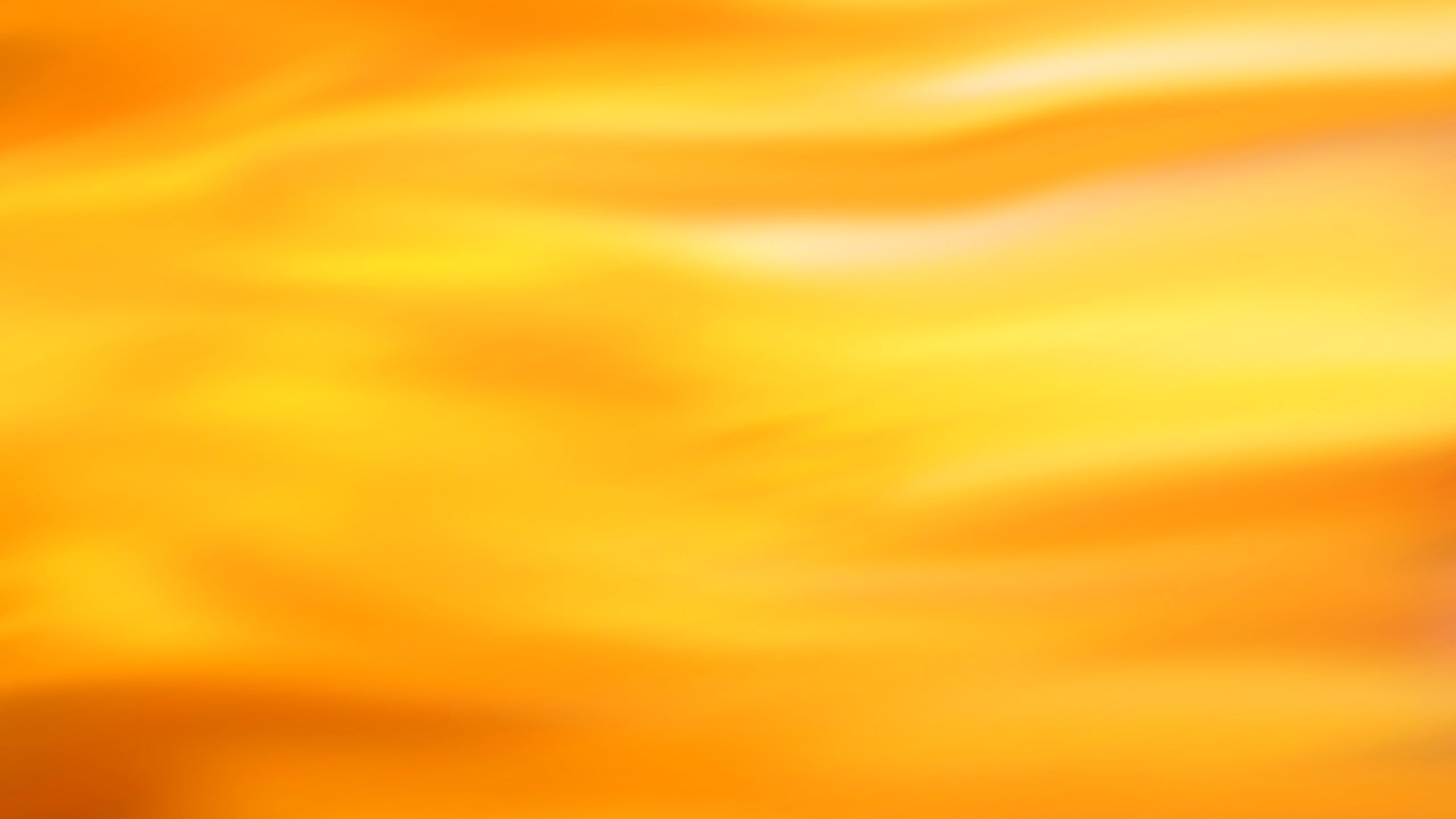 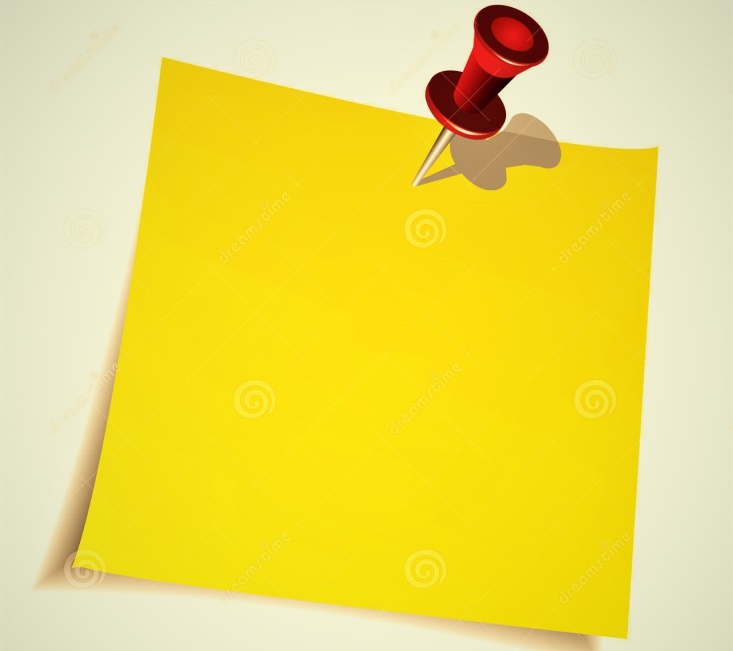 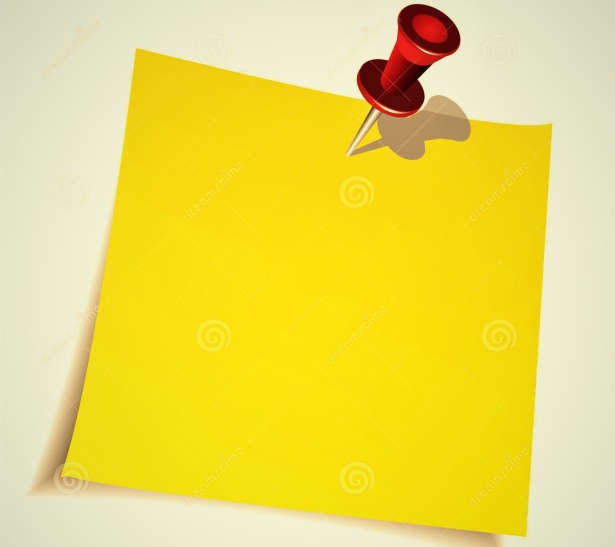 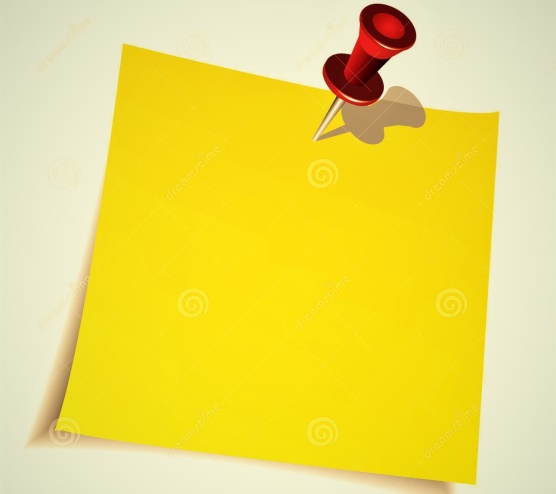 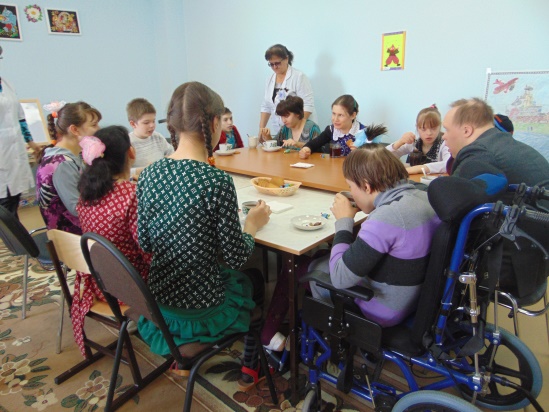 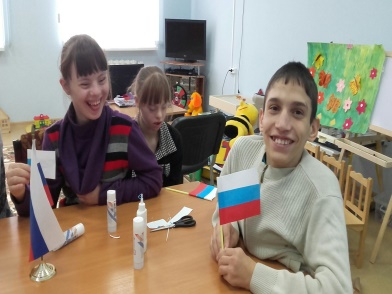 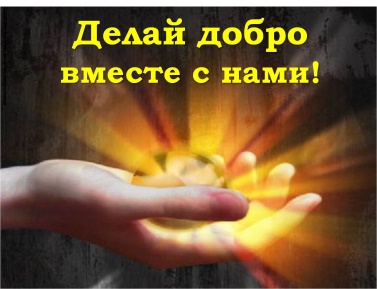 Спасибо за внимание
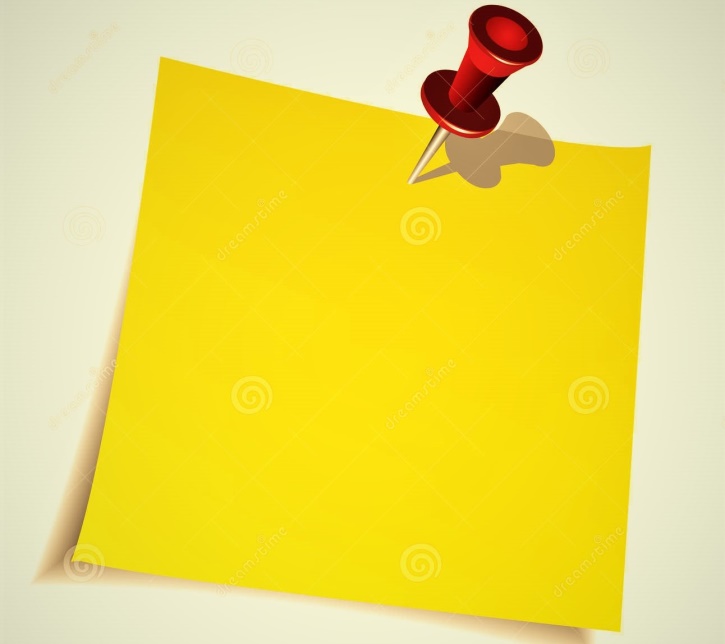 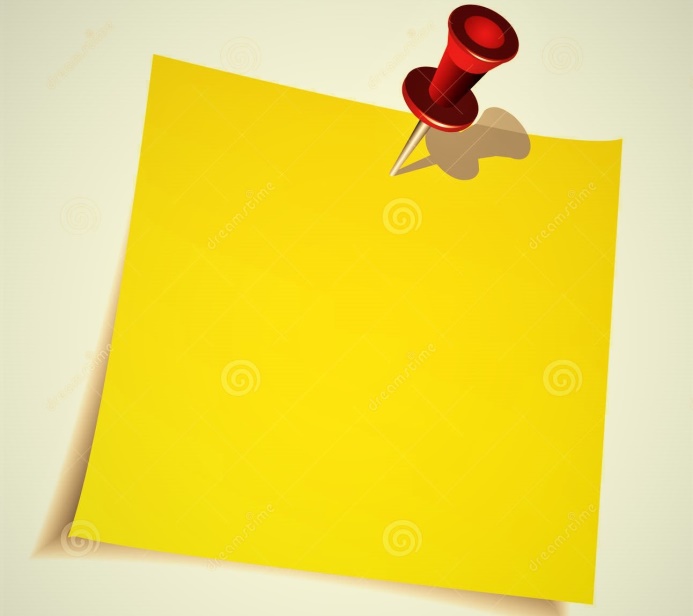 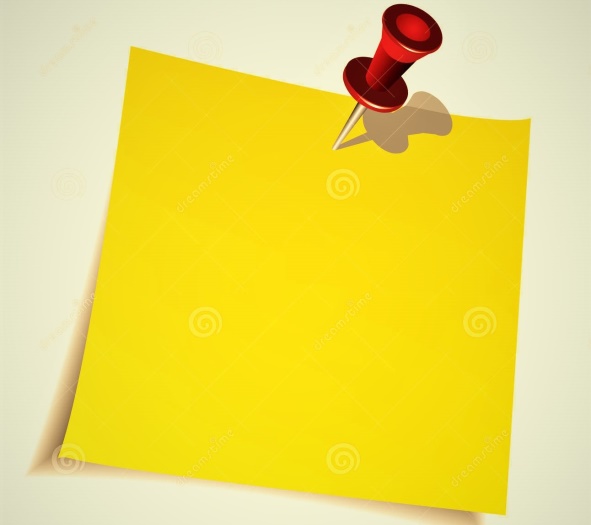 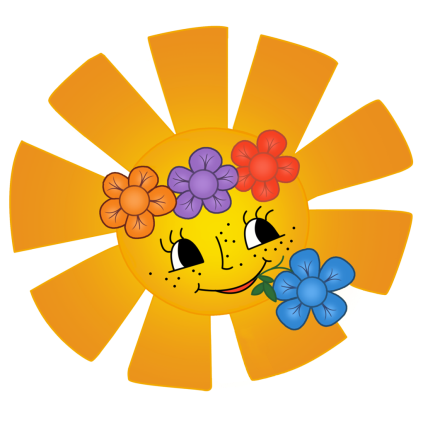 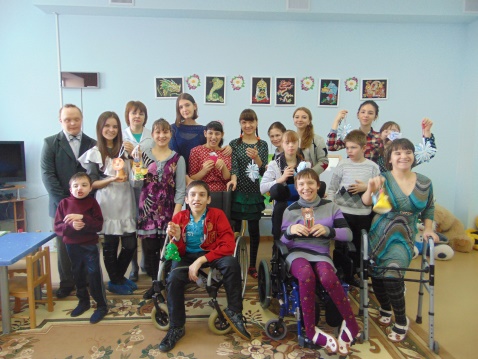 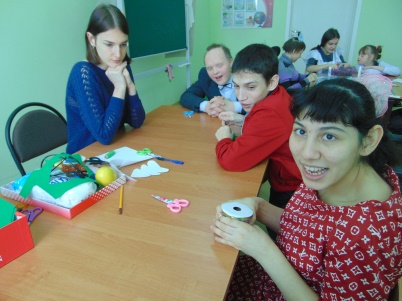